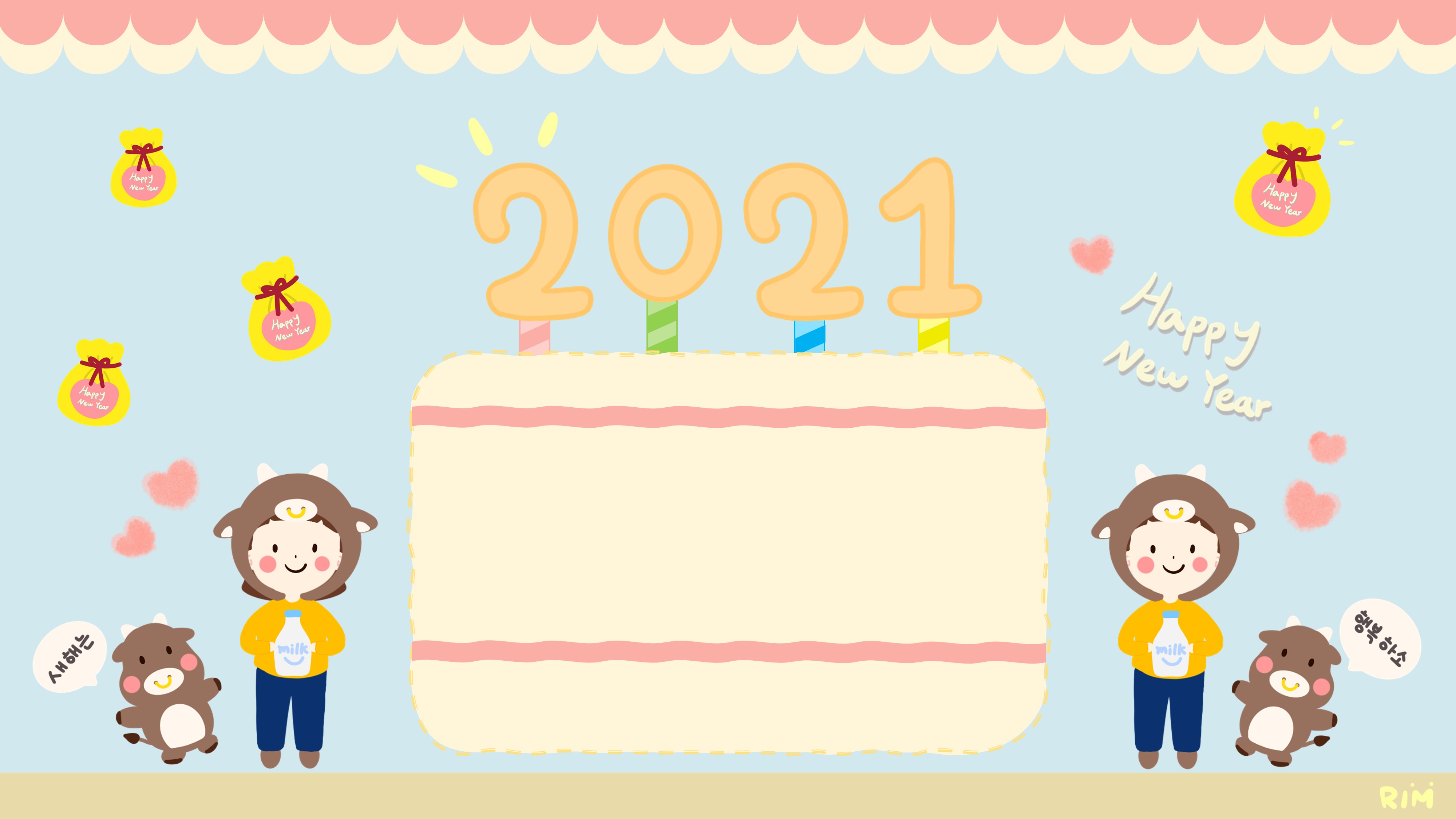 새해는
행복하소
- 림쌤의 새해 첫 PPT 템플릿 -
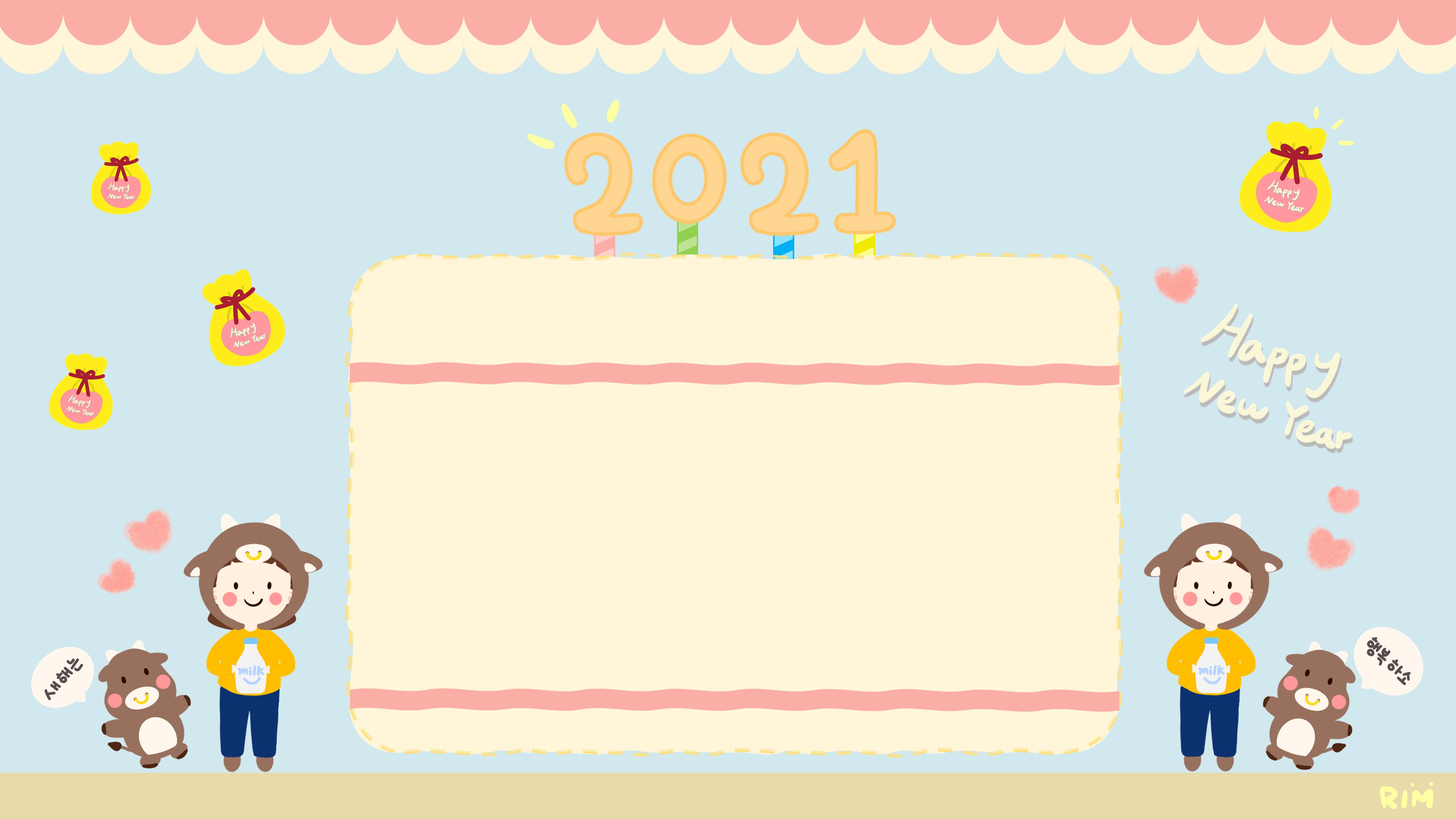 - 순서 -
(1) 새해에 다시 만나서 반가워요.
(2) 귀여운 아가들과 함께
(3) 행복하소~♥
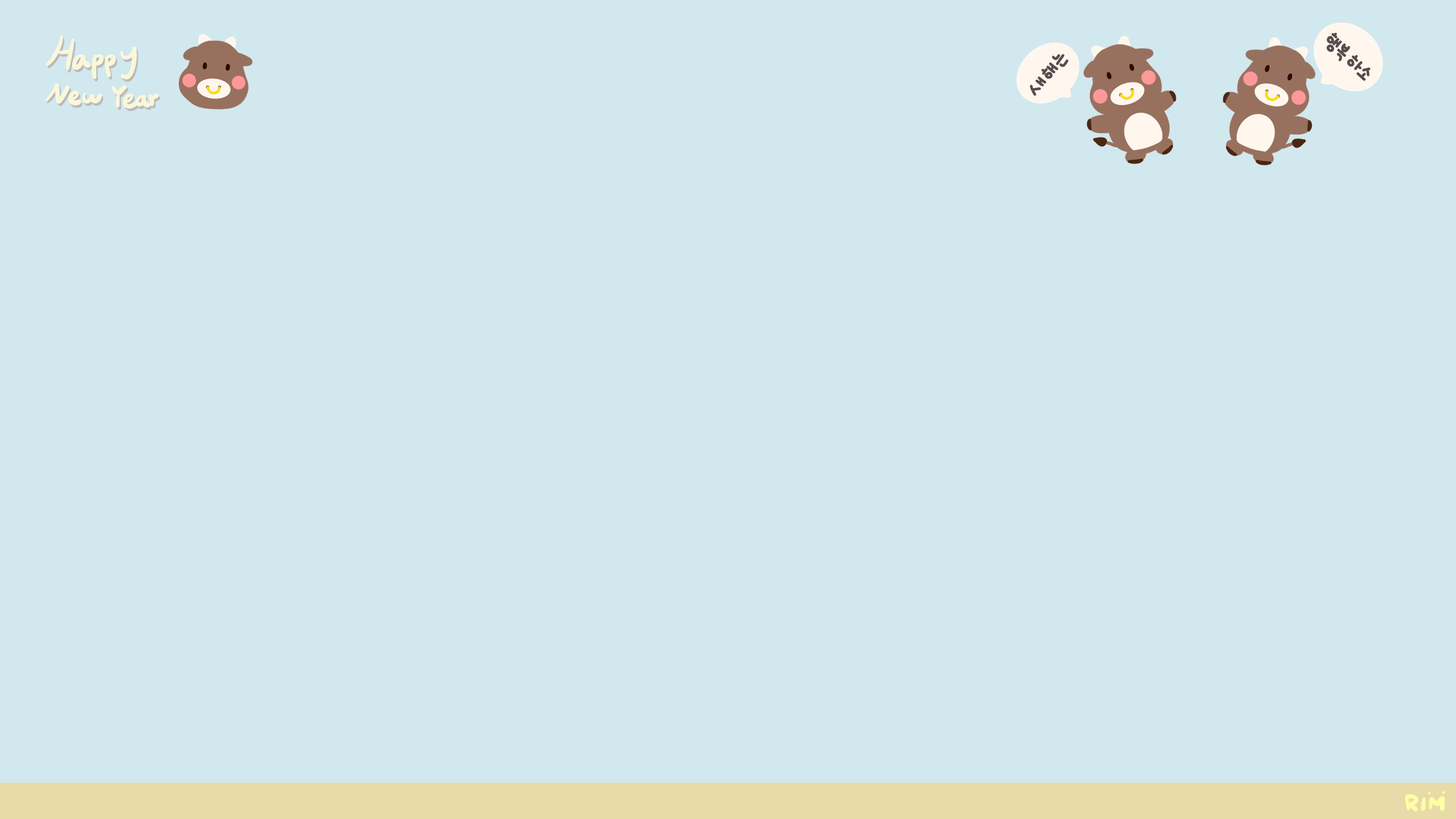 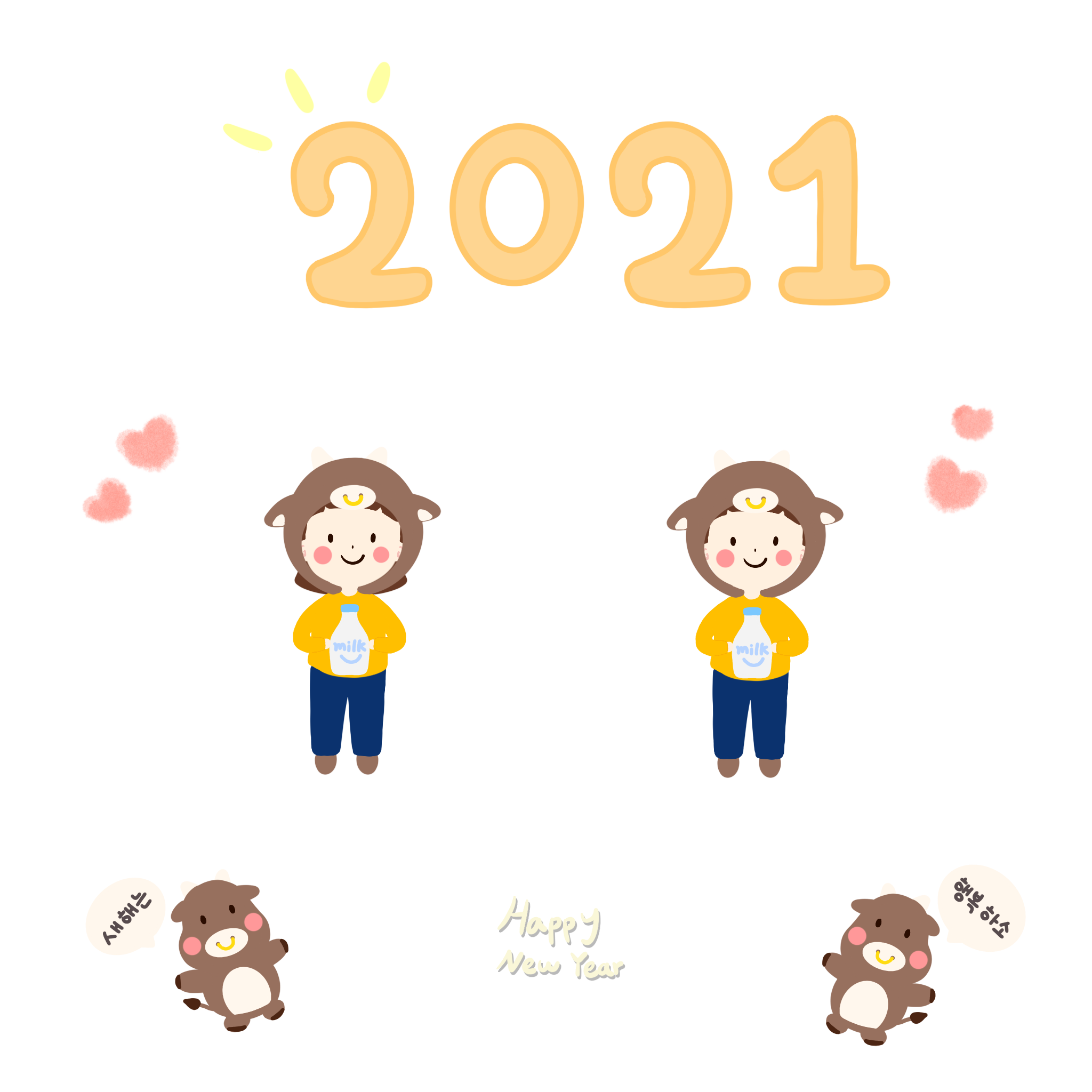 2021년 첫 림듀박스 오픈! ★ ★ ★
2021년은 소의 해!
새해에도 이렇게 만나서 반갑습니다. >_< ♥
올해도 볼빨간 아가들과 함께 사랑스러운 자료들로
1달에 1번씩 찾아뵙겠습니다.

☆ 글씨체는 카페24 동동: https://fonts.cafe24.com/
☆ 본 ppt는 교육적 목적으로 자유롭게 사용가능합니다.
☆ 클립아트도 교육적 목적으로 예쁘게 사용해주세요~!
☆컴퓨터 배경화면, 폰 배경화면도 세뚜로 만들었습니다.
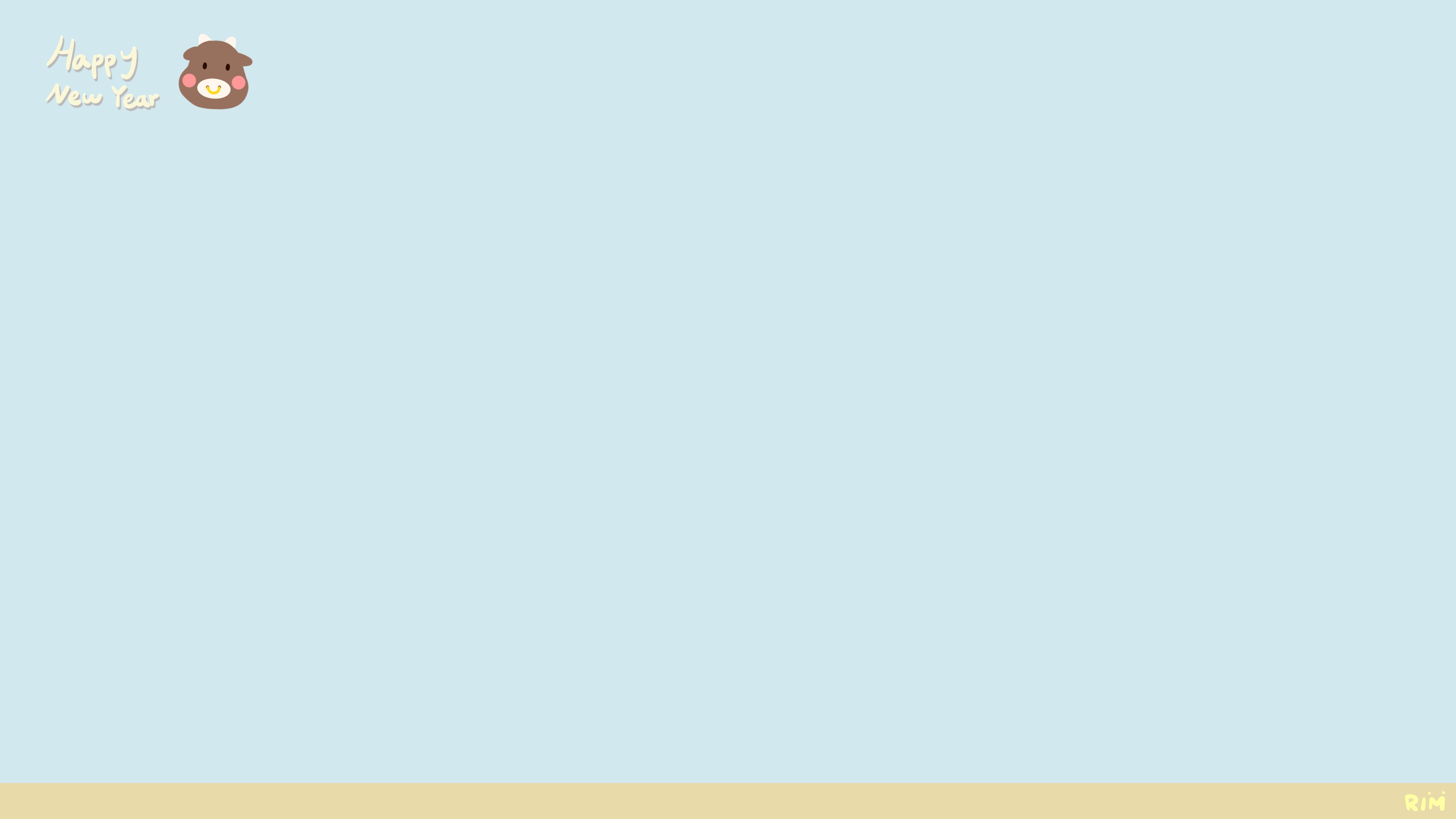 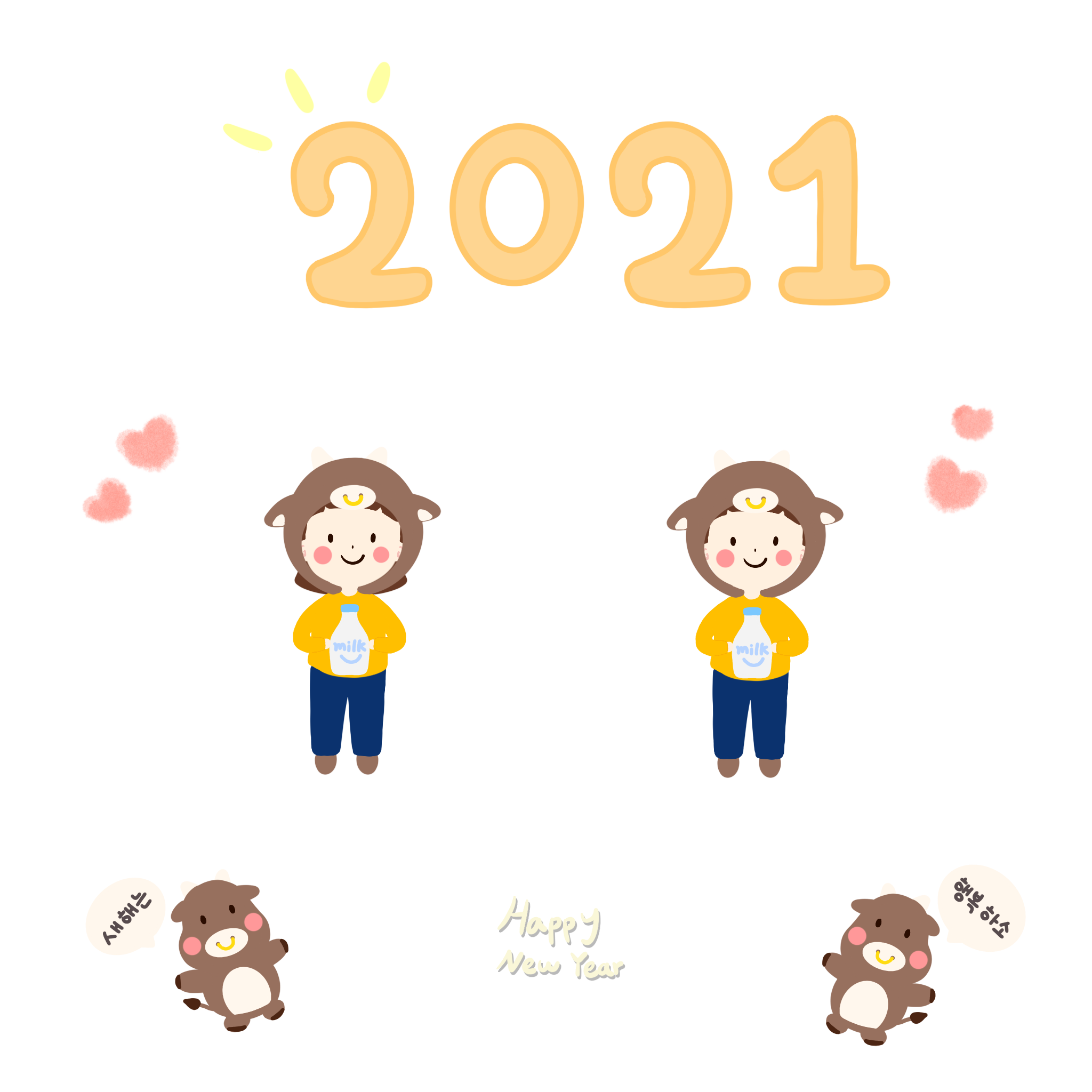 (1) 새해에 다시 만나서 반가워요.
내용 내용 내용 내용 내용
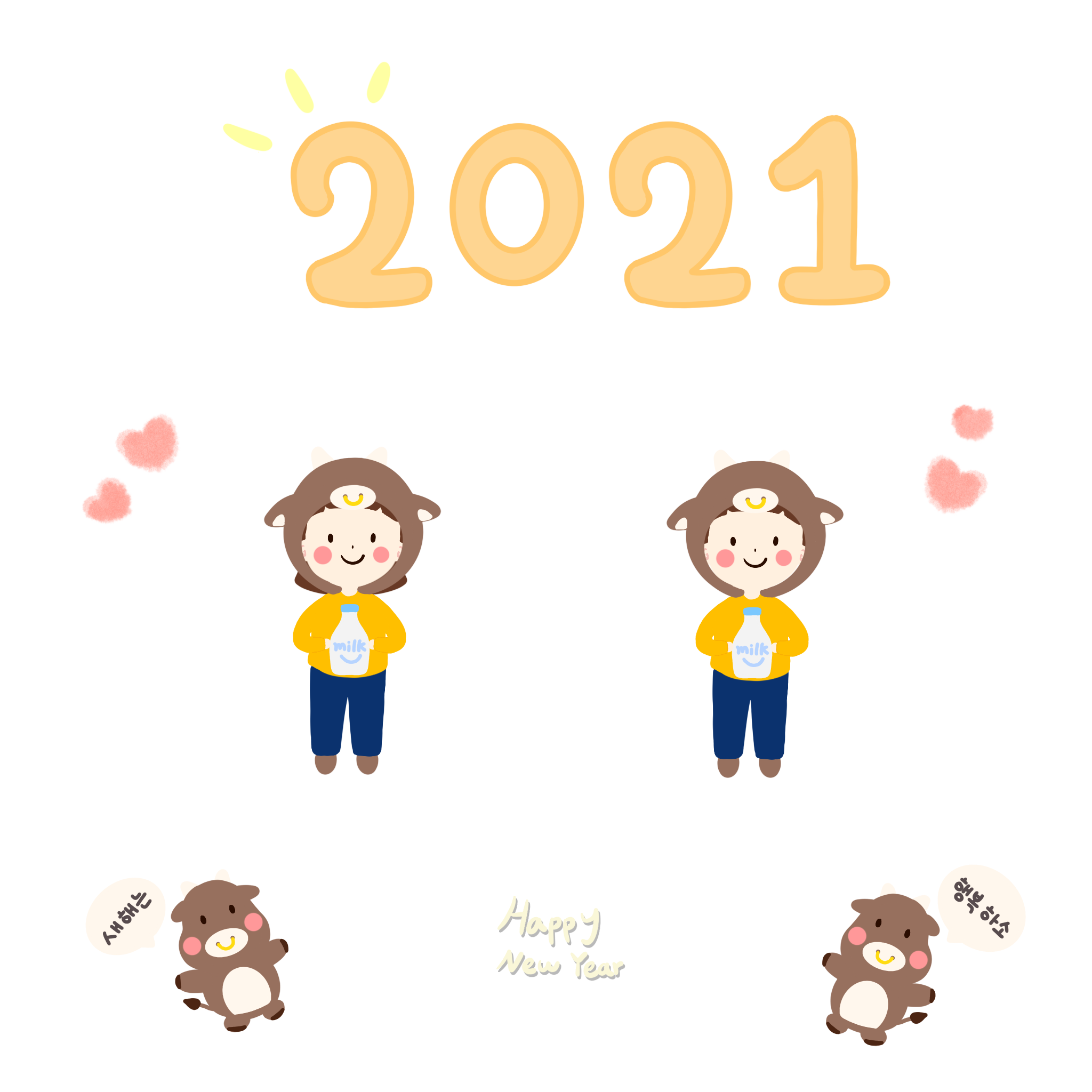 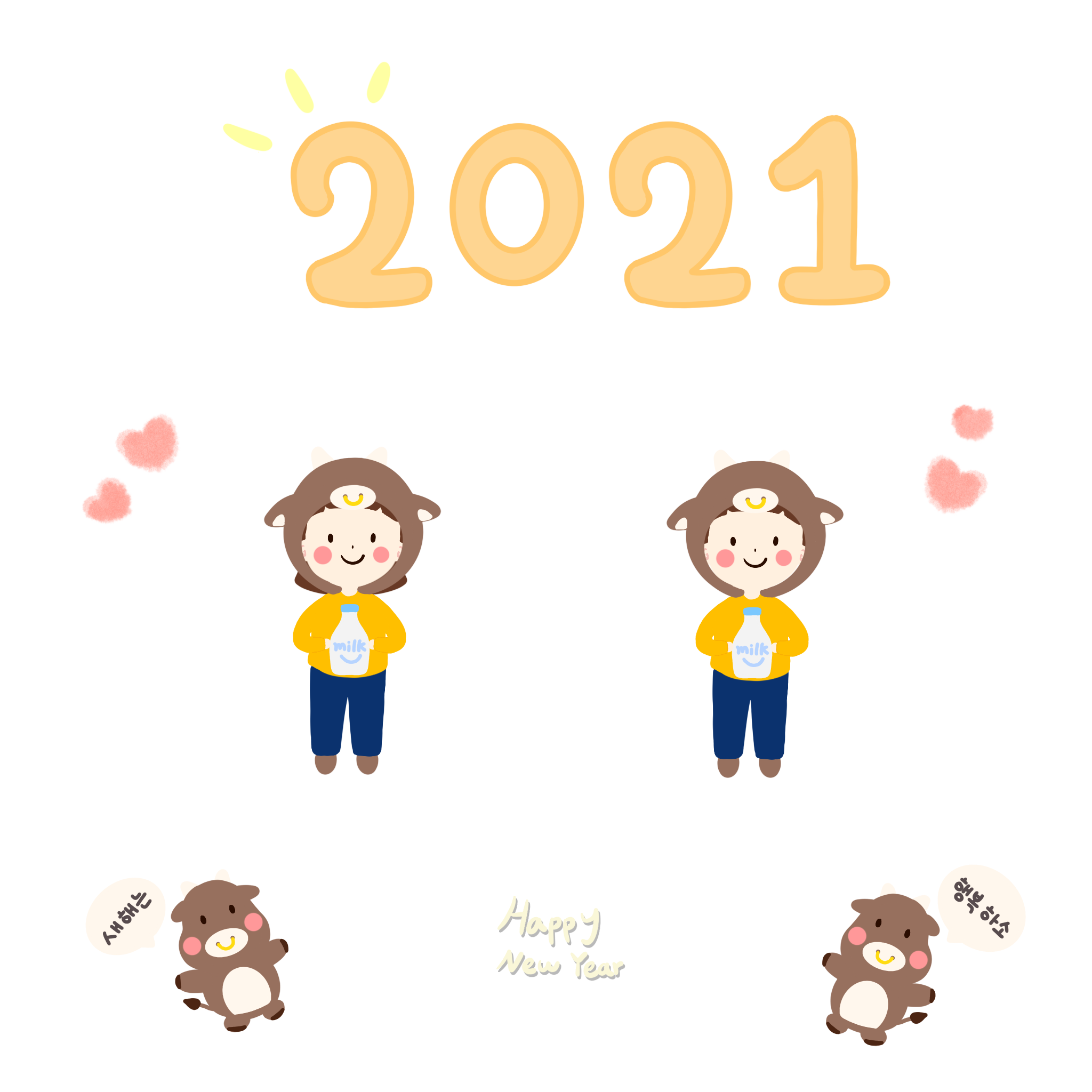 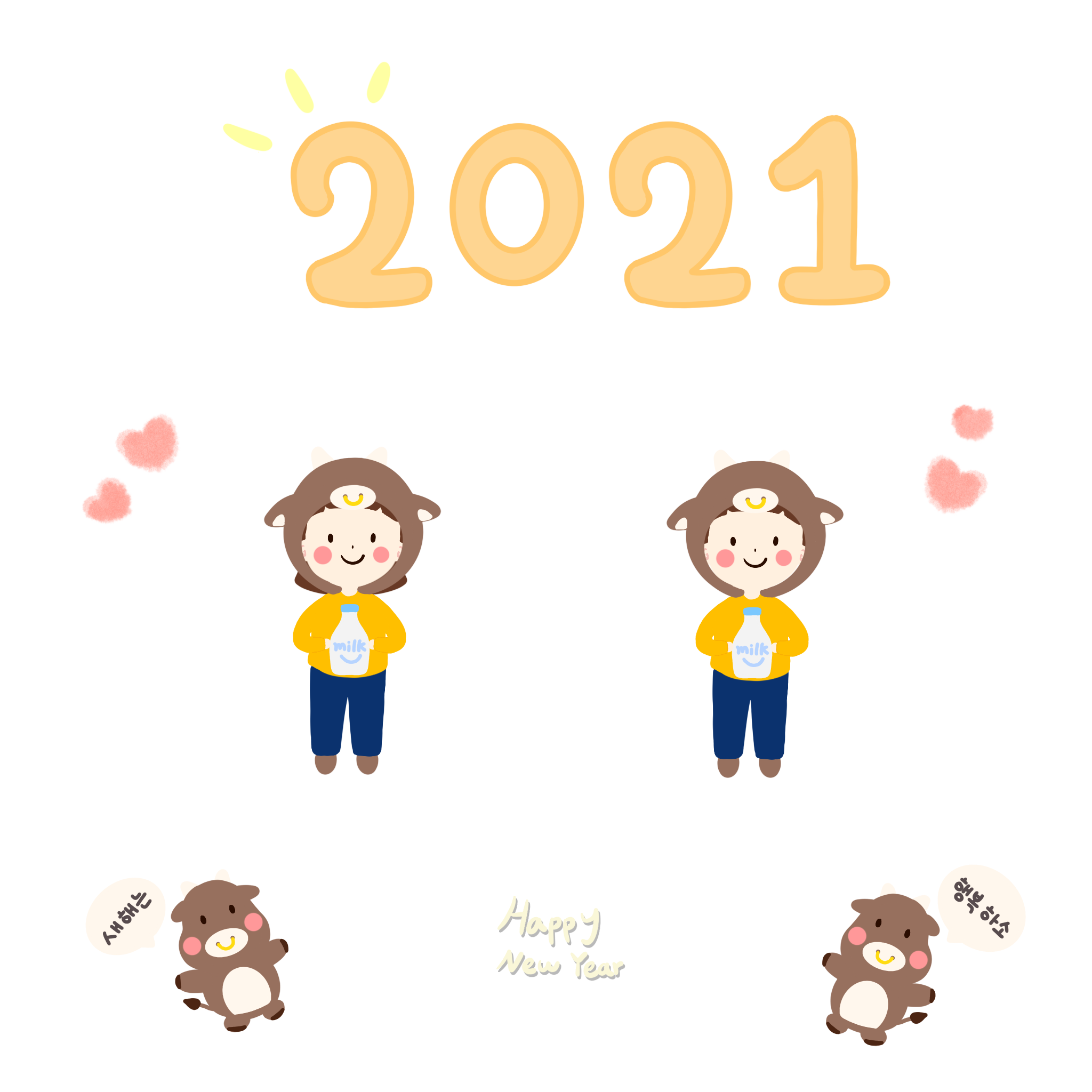 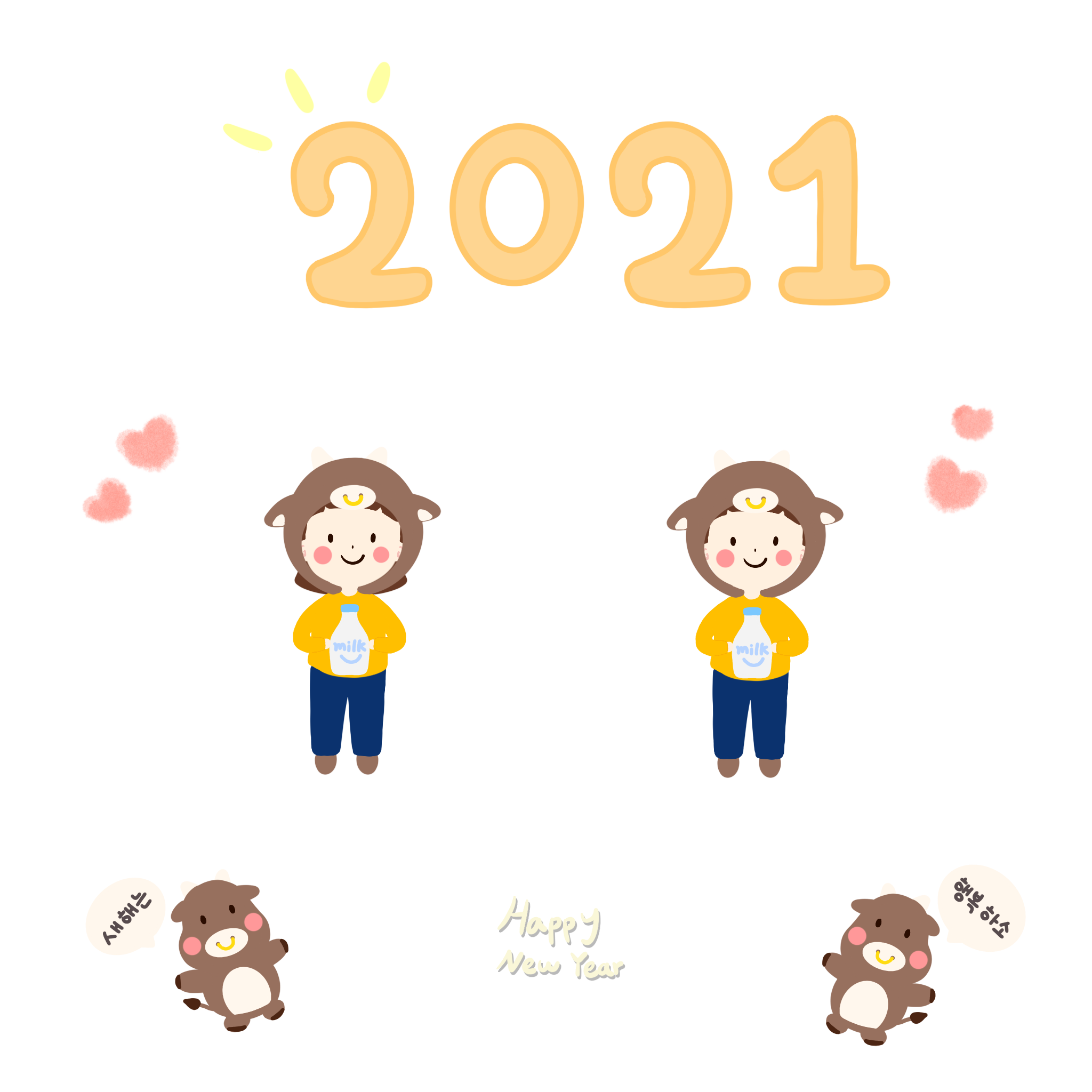 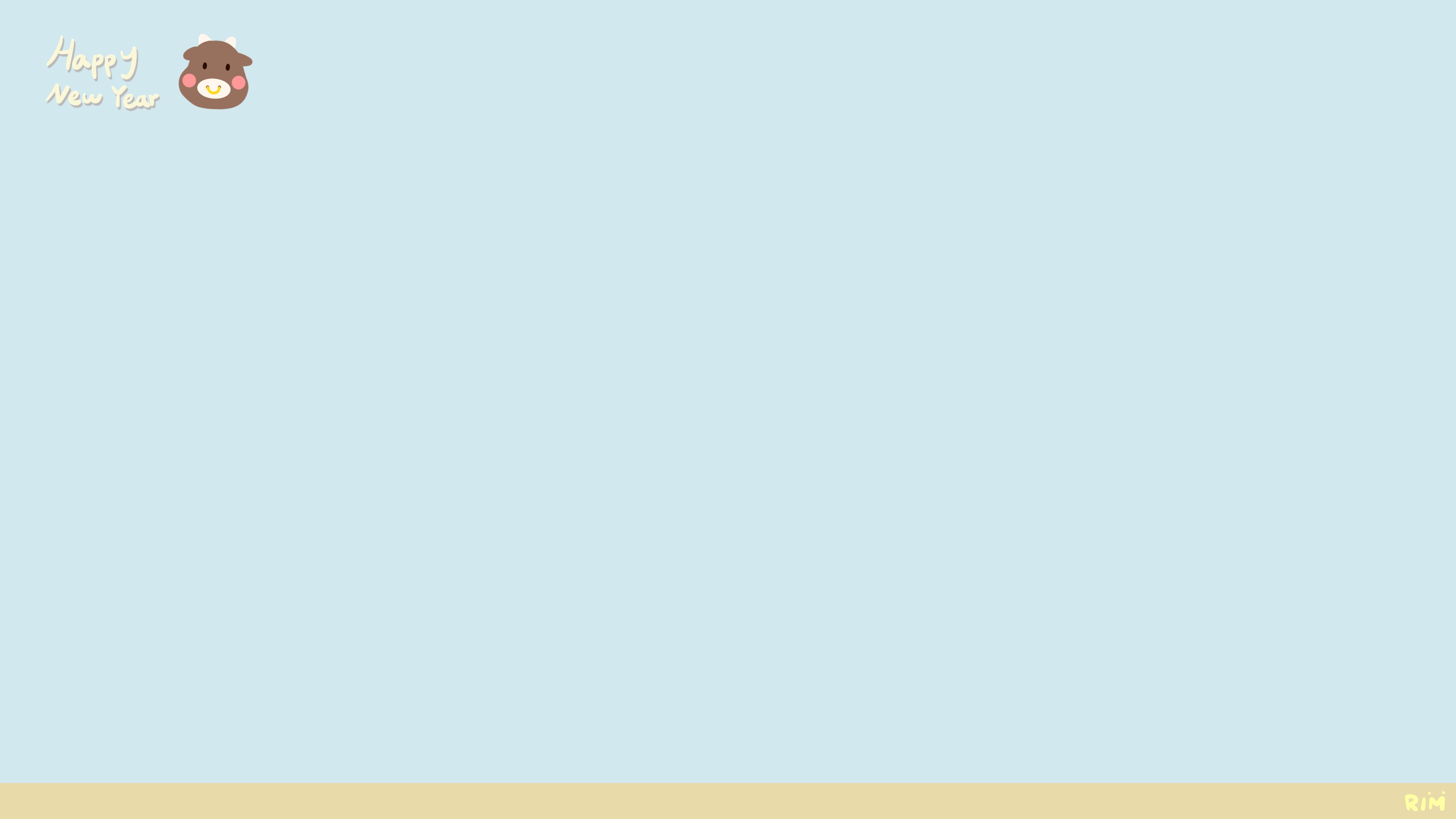 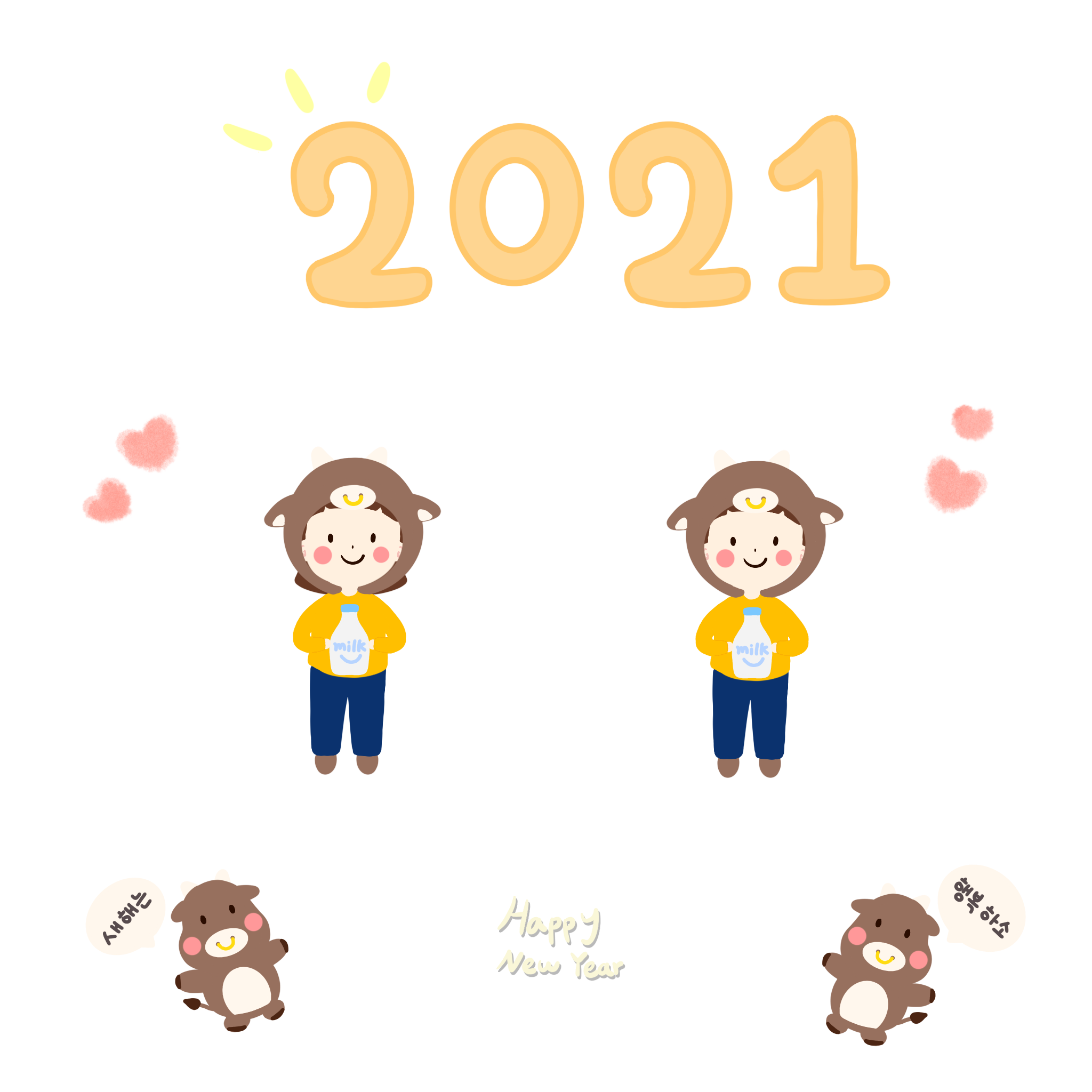 (2) 귀여운 아가들과 함께
내용 내용 내용 내용 내용
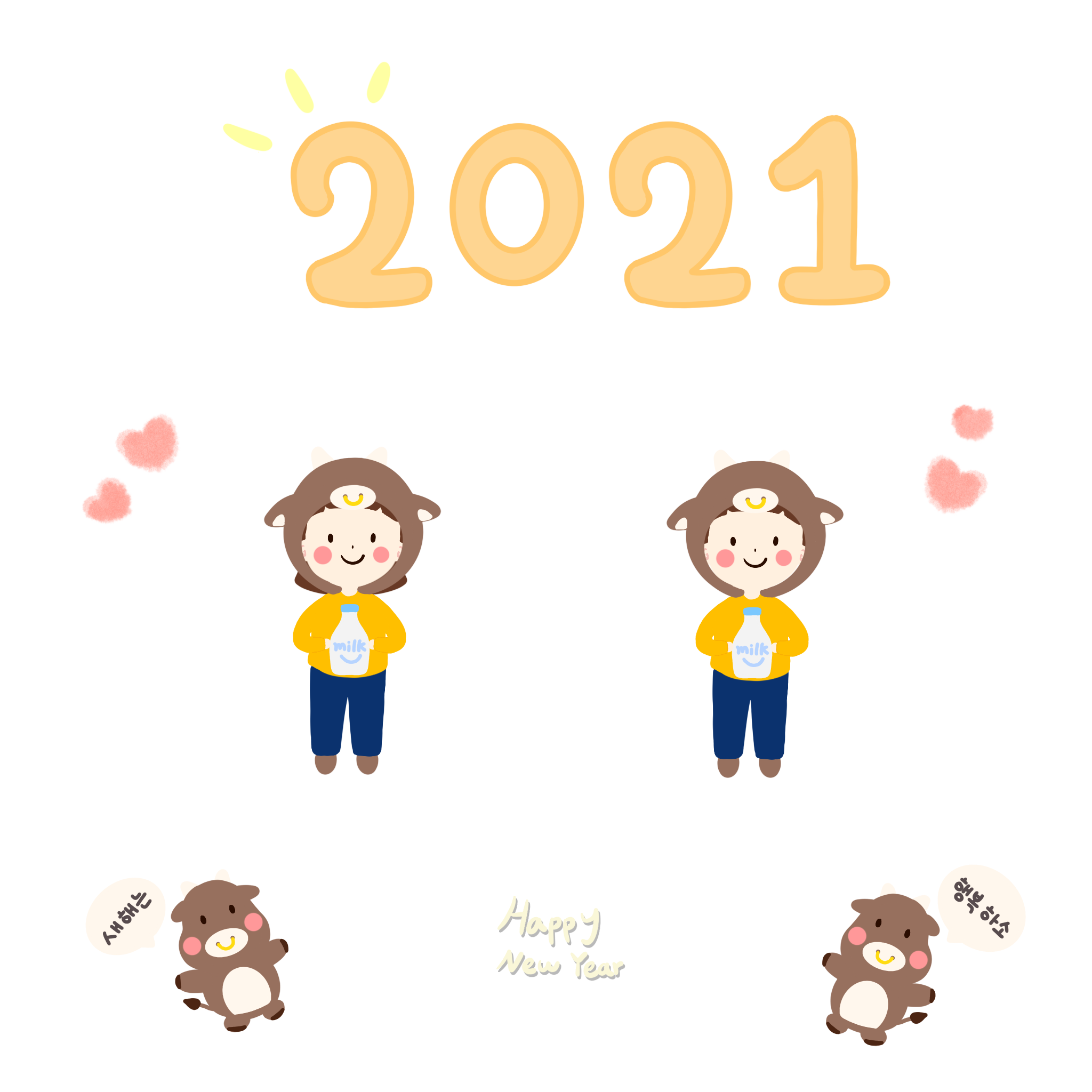 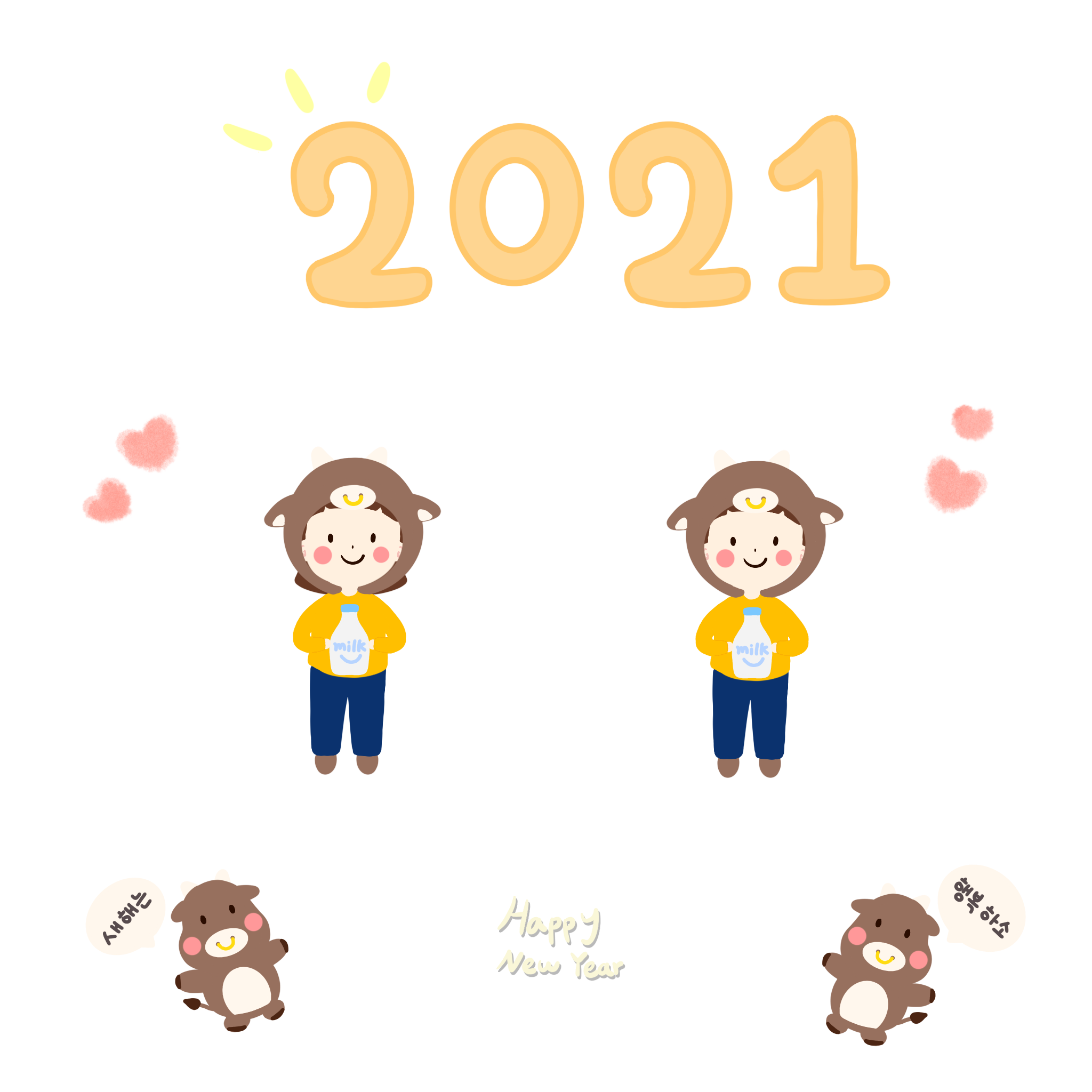 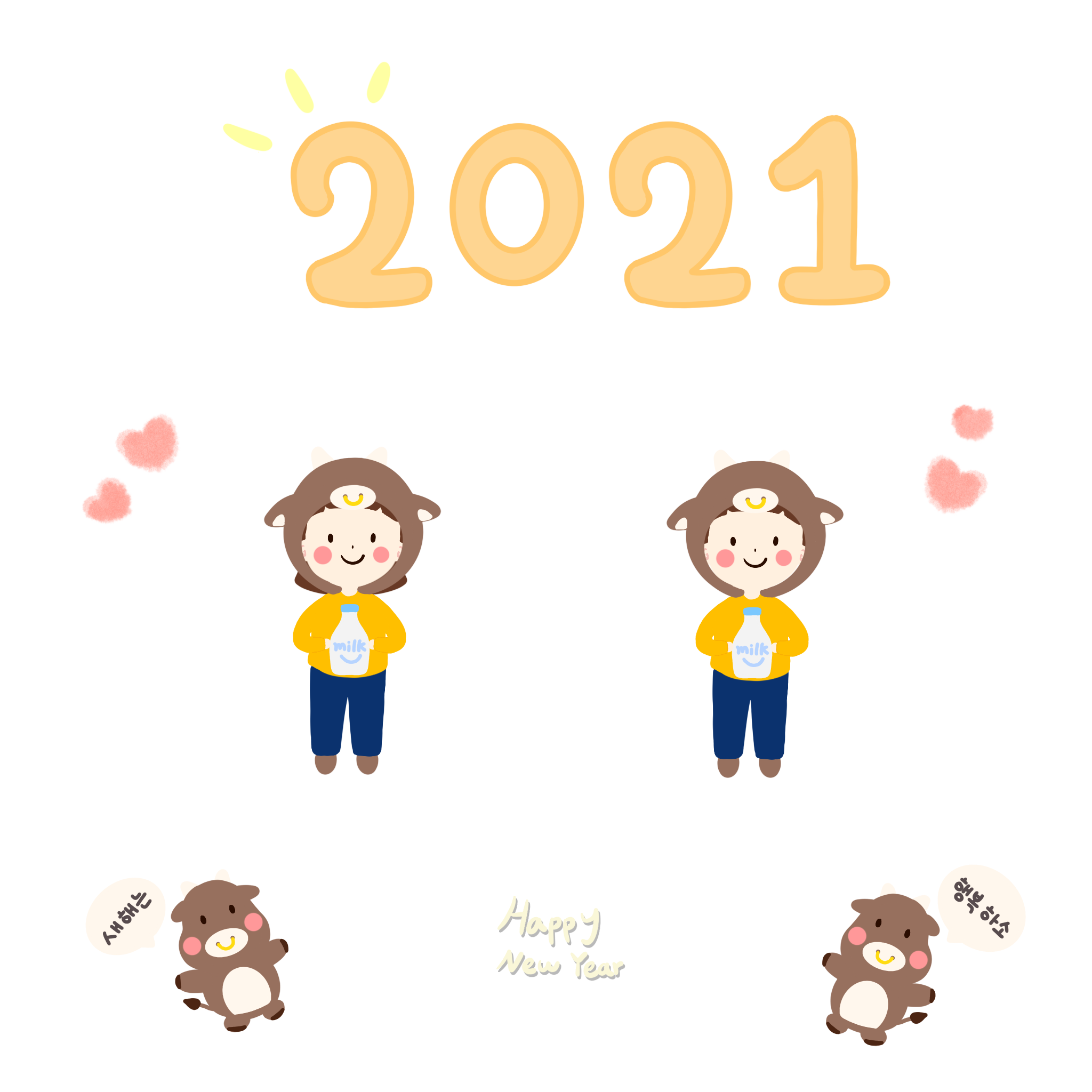 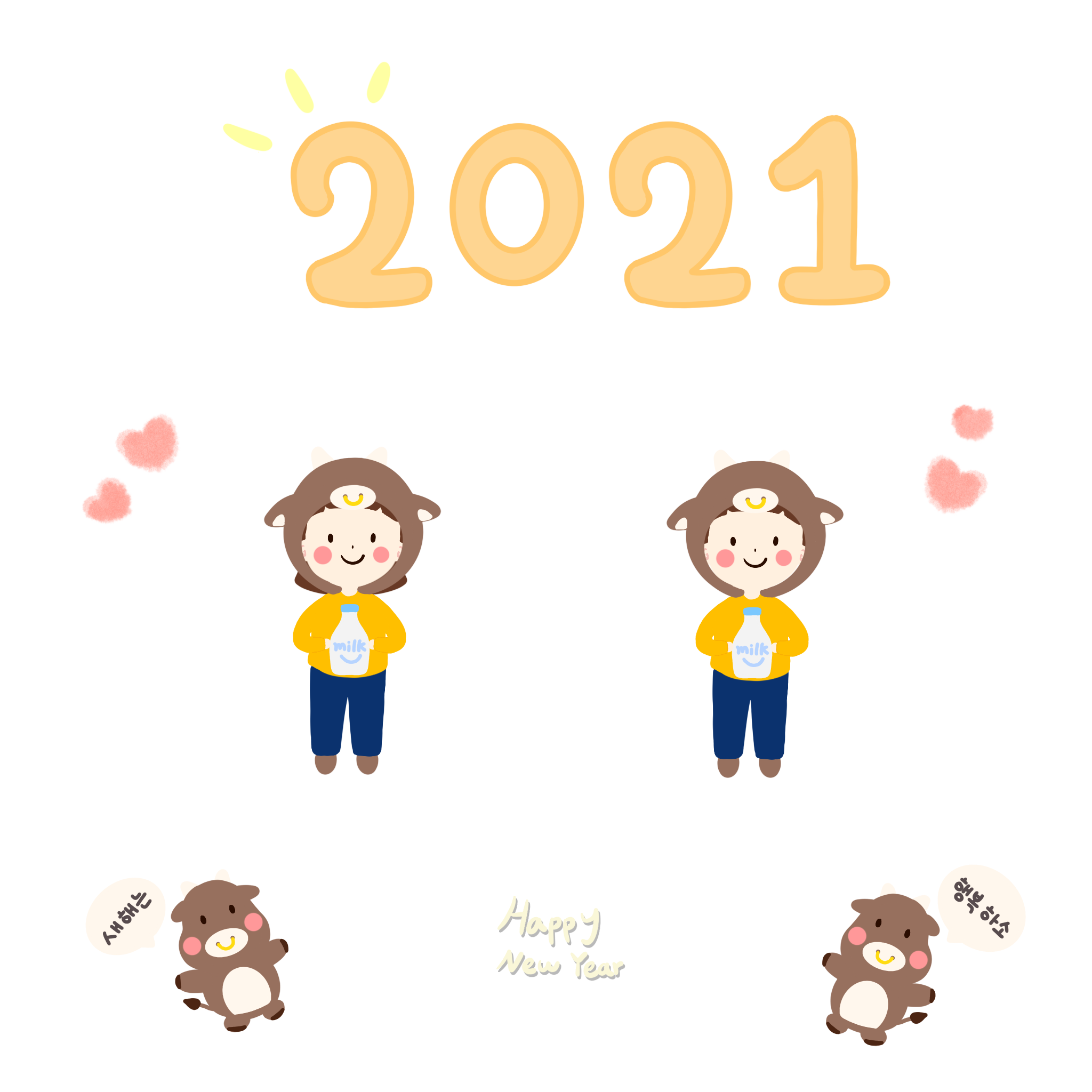 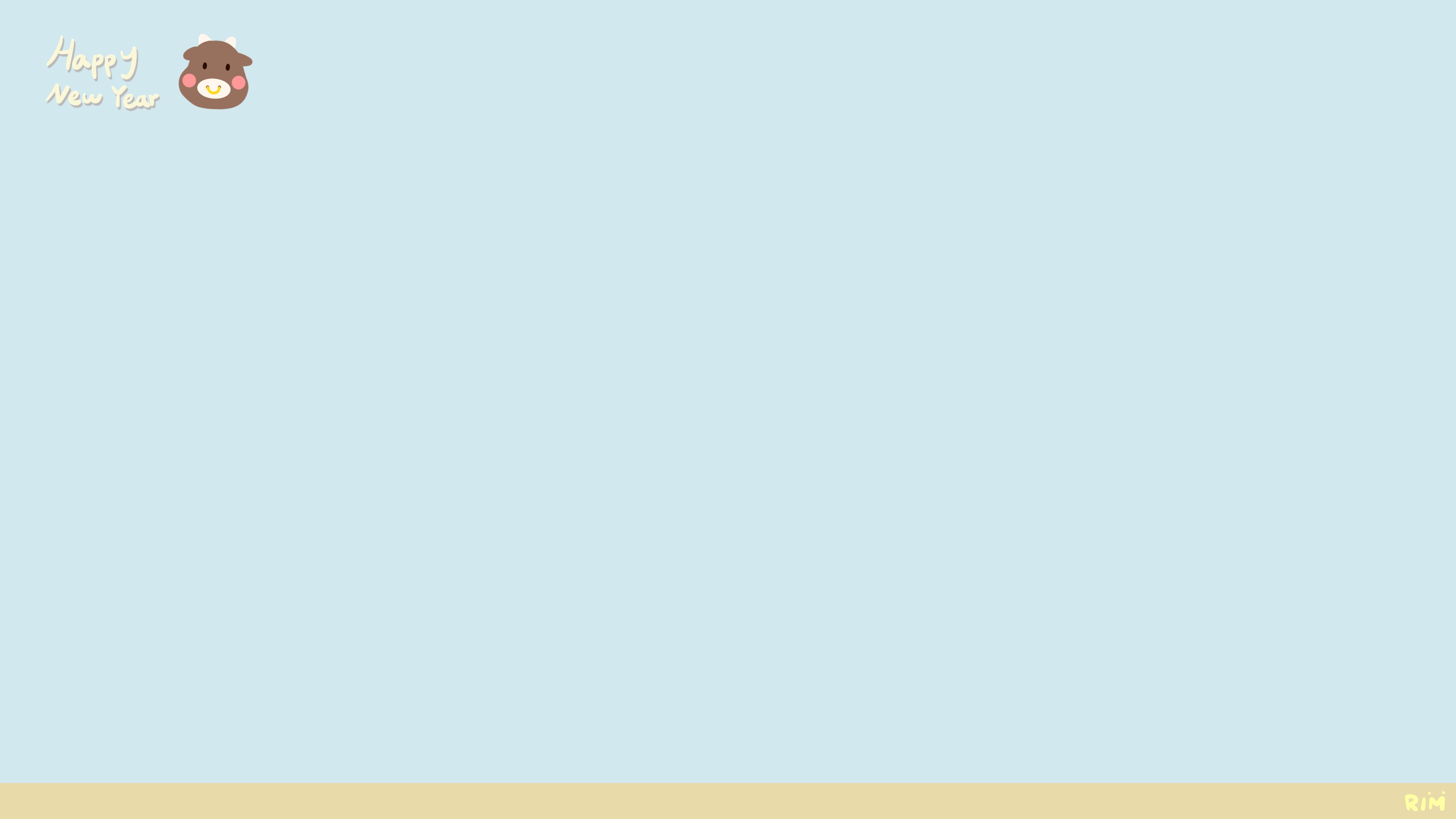 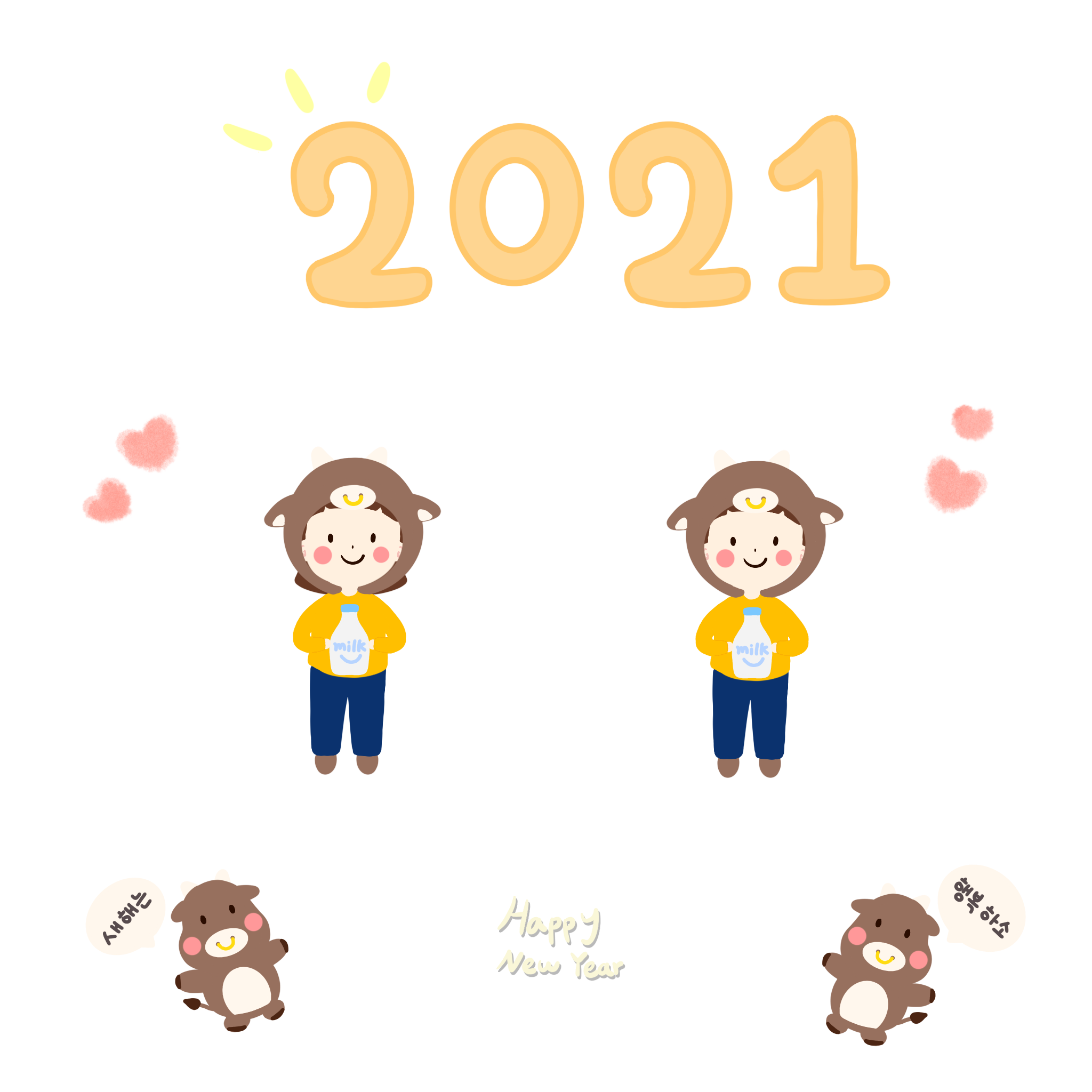 (3) 행복하소~♥
내용 내용 내용 내용 내용
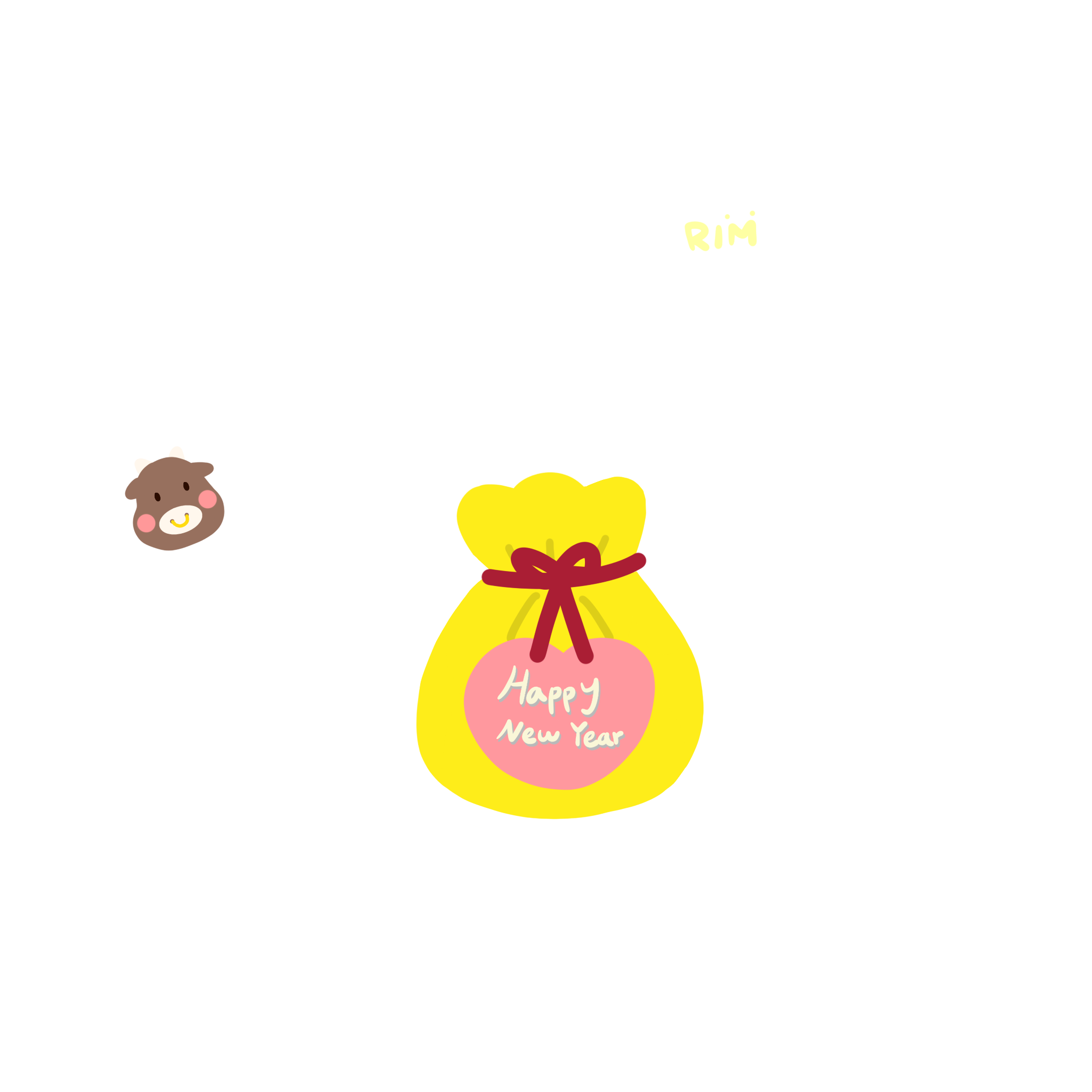 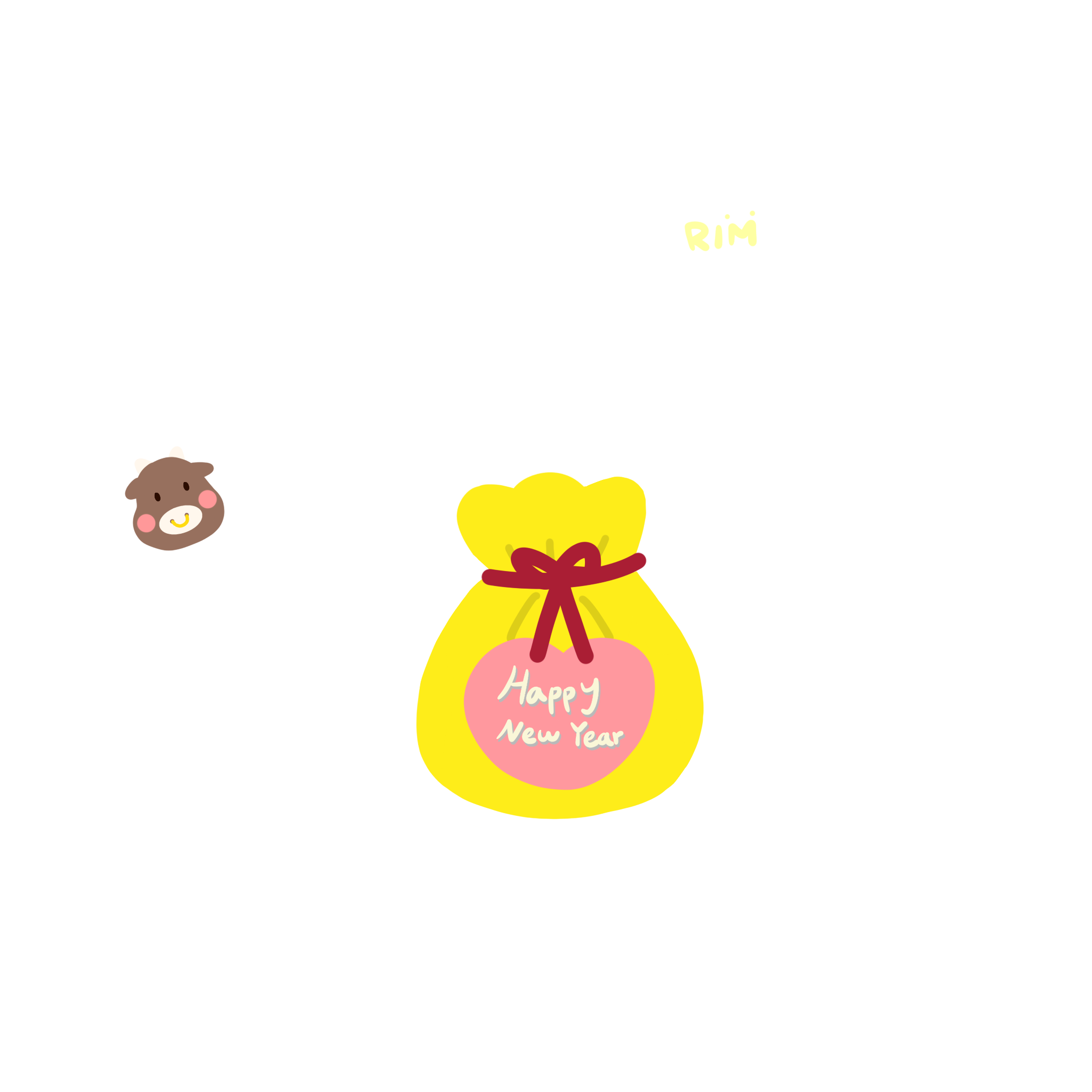 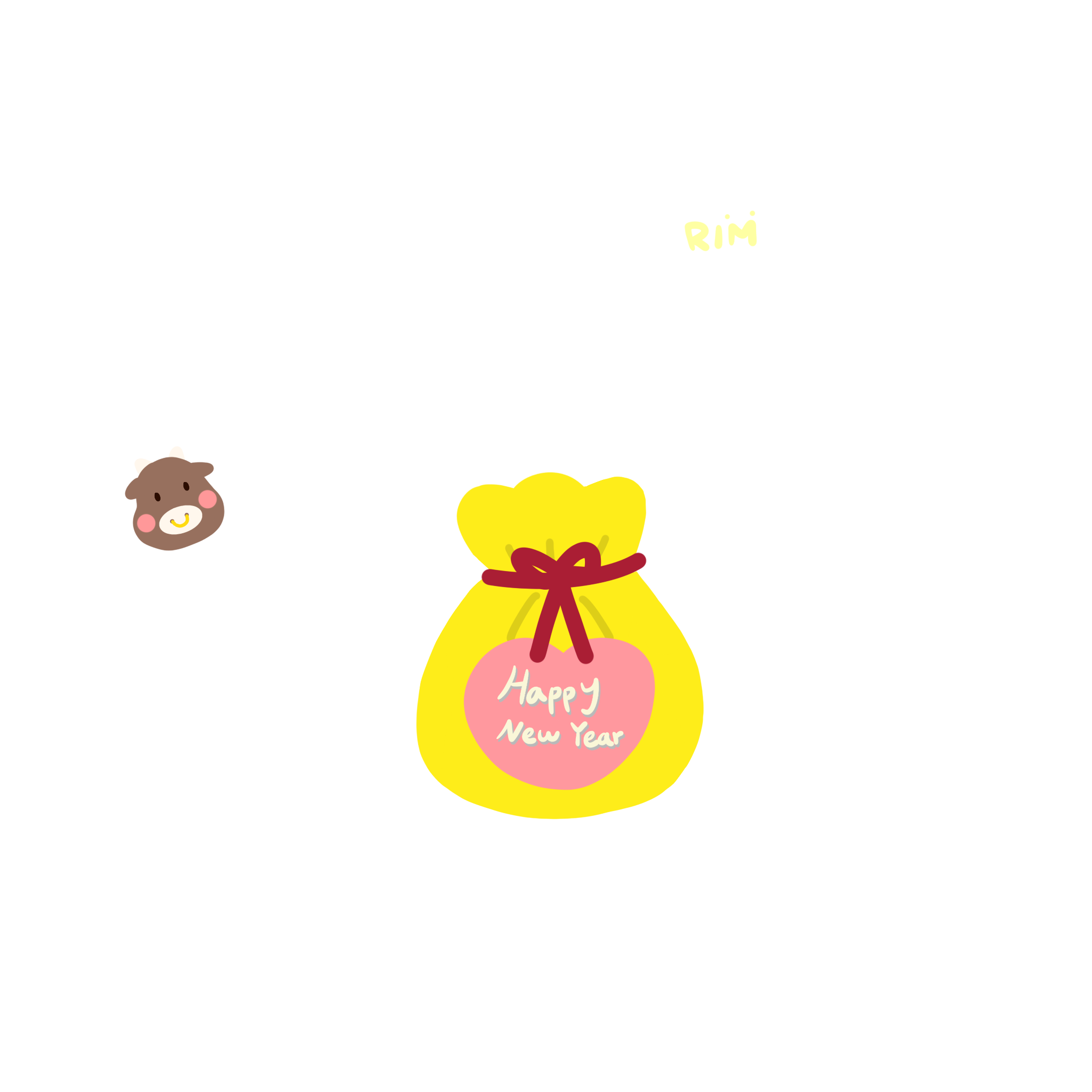 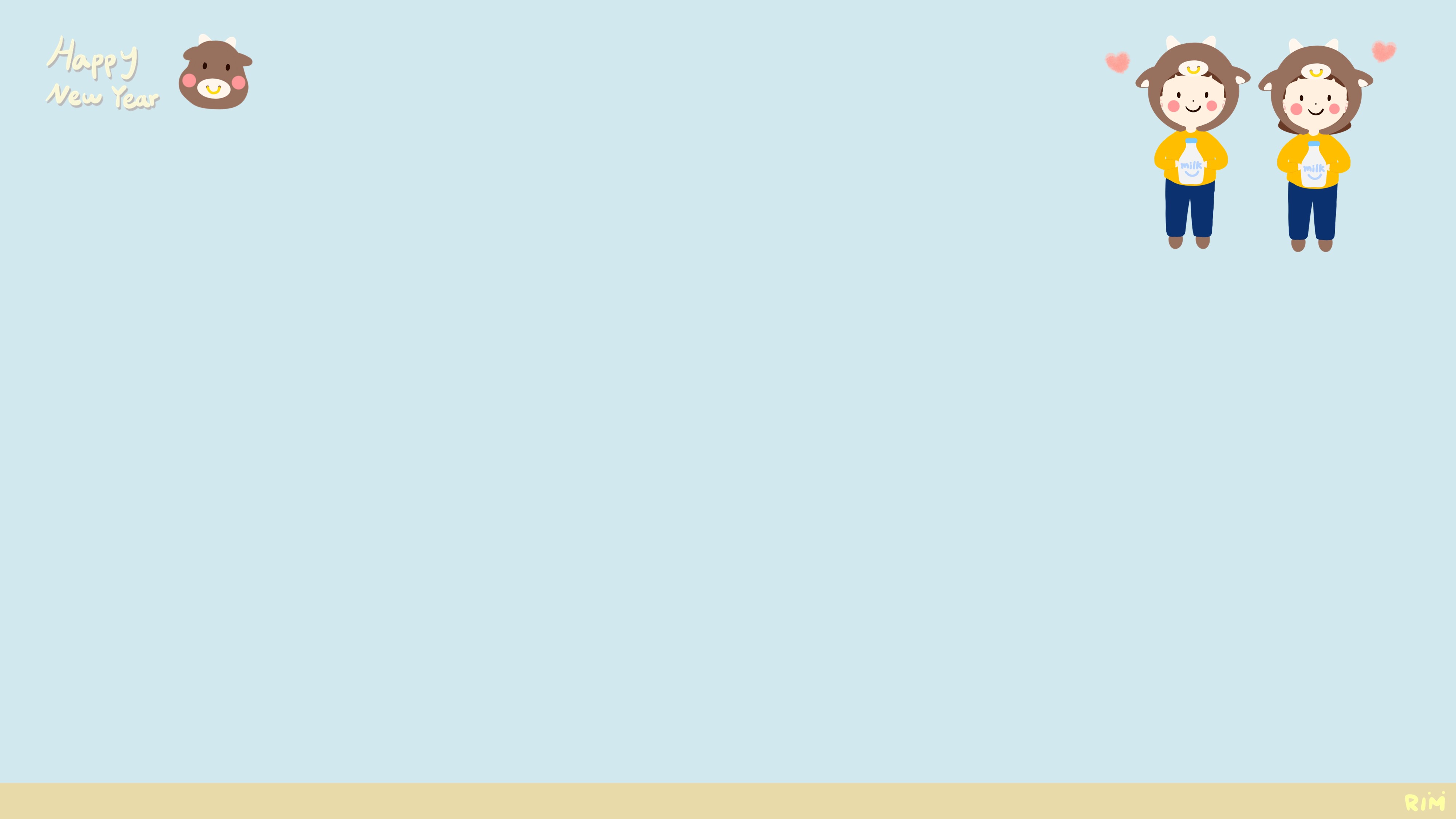 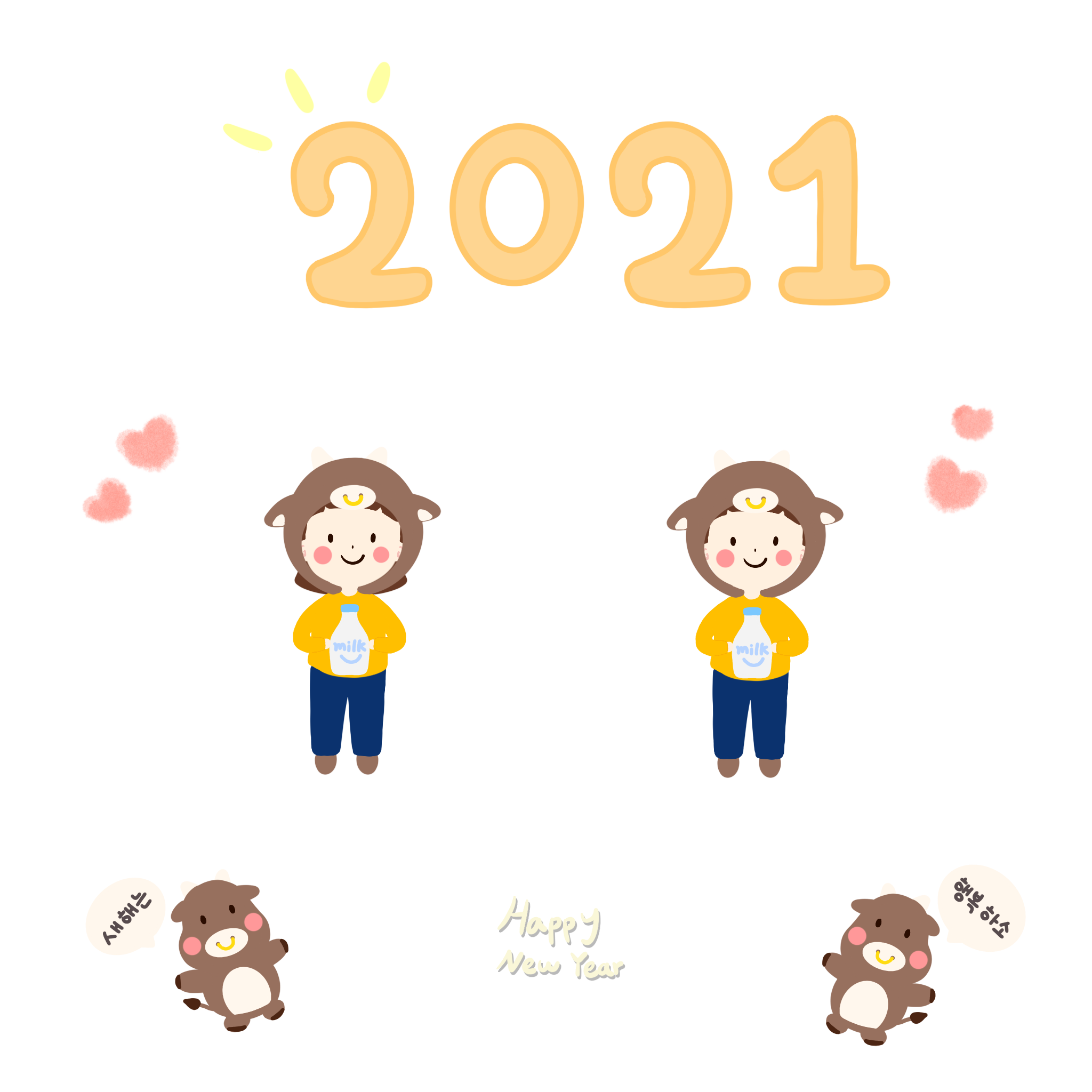 (3) 행복하소~♥
내용 내용 내용 내용 내용
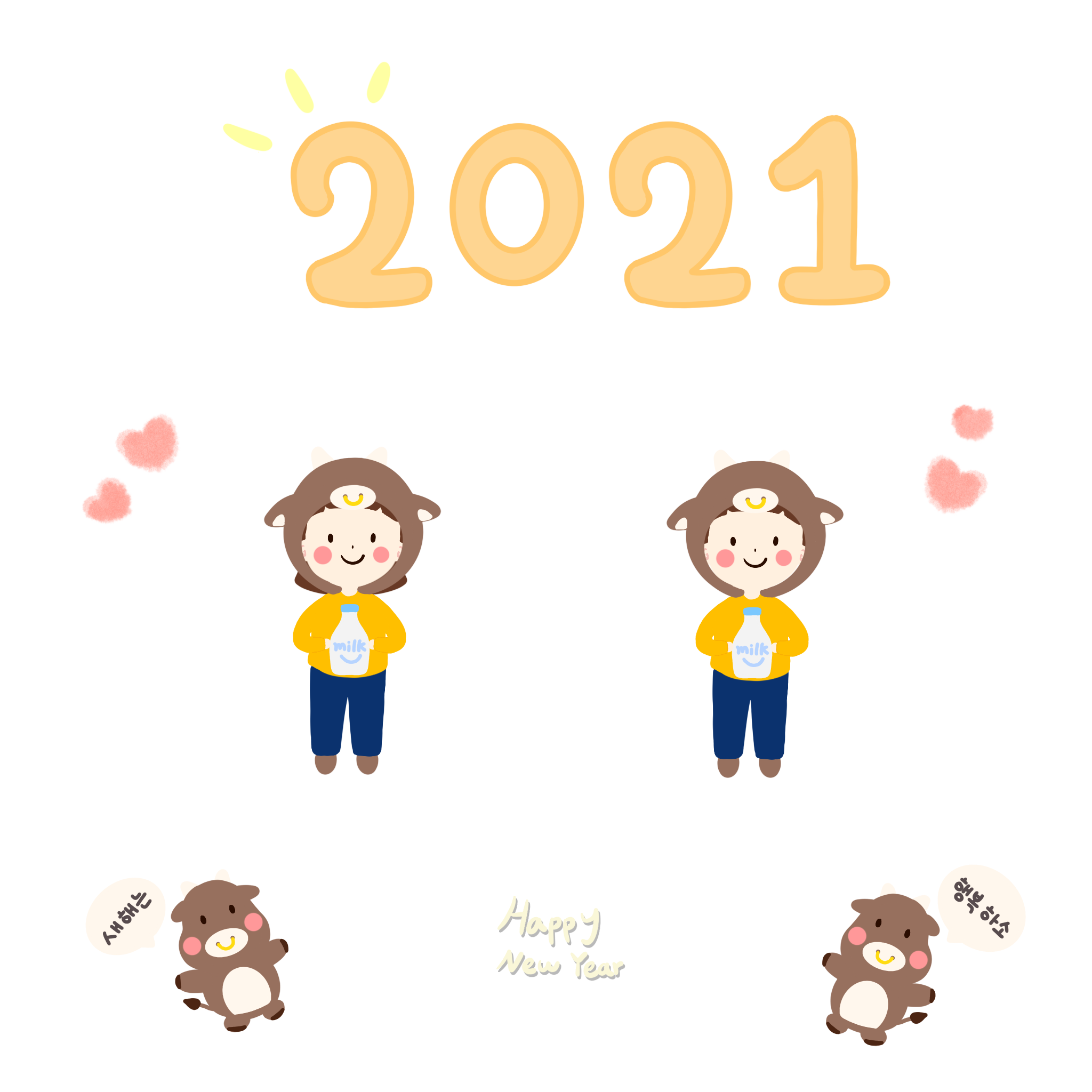 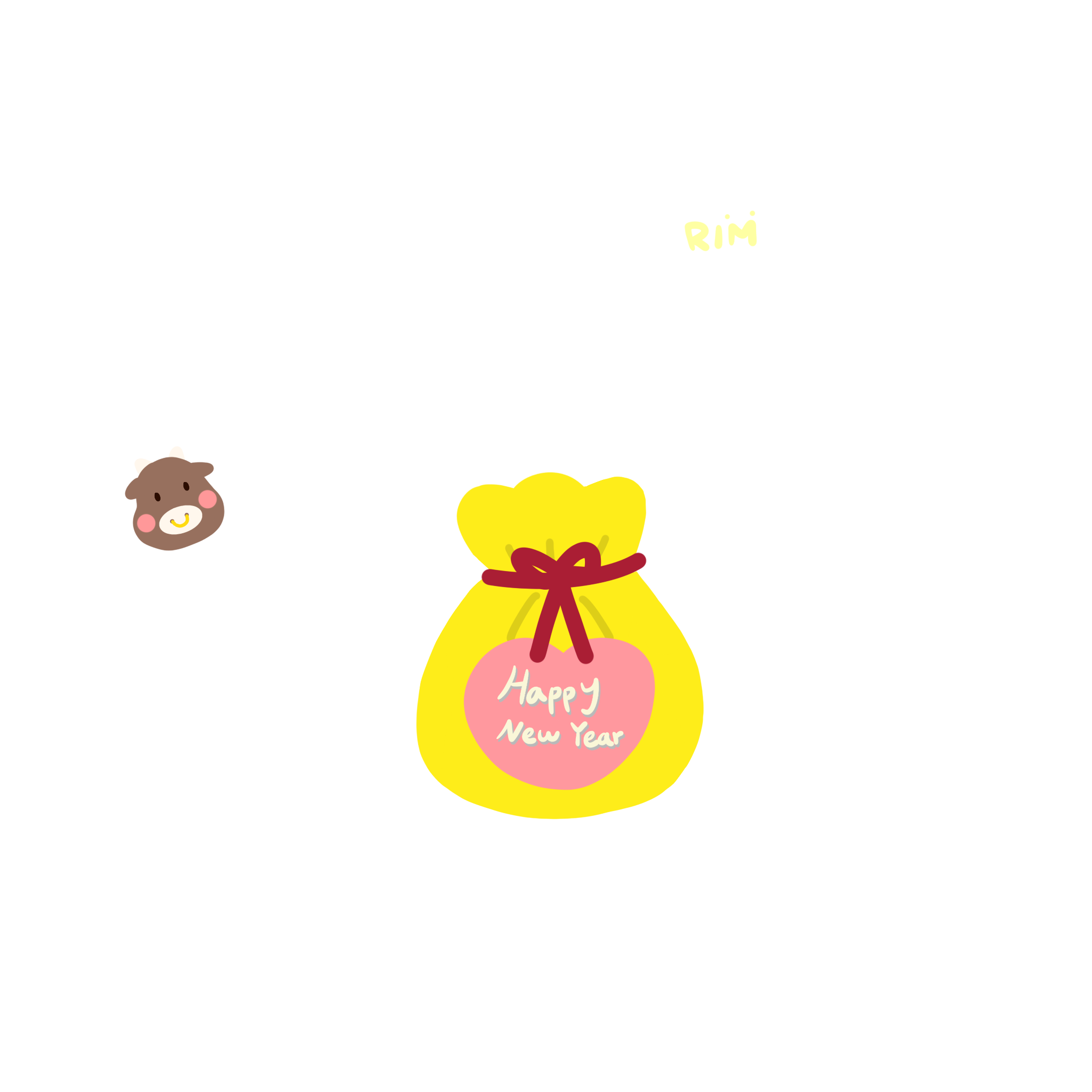 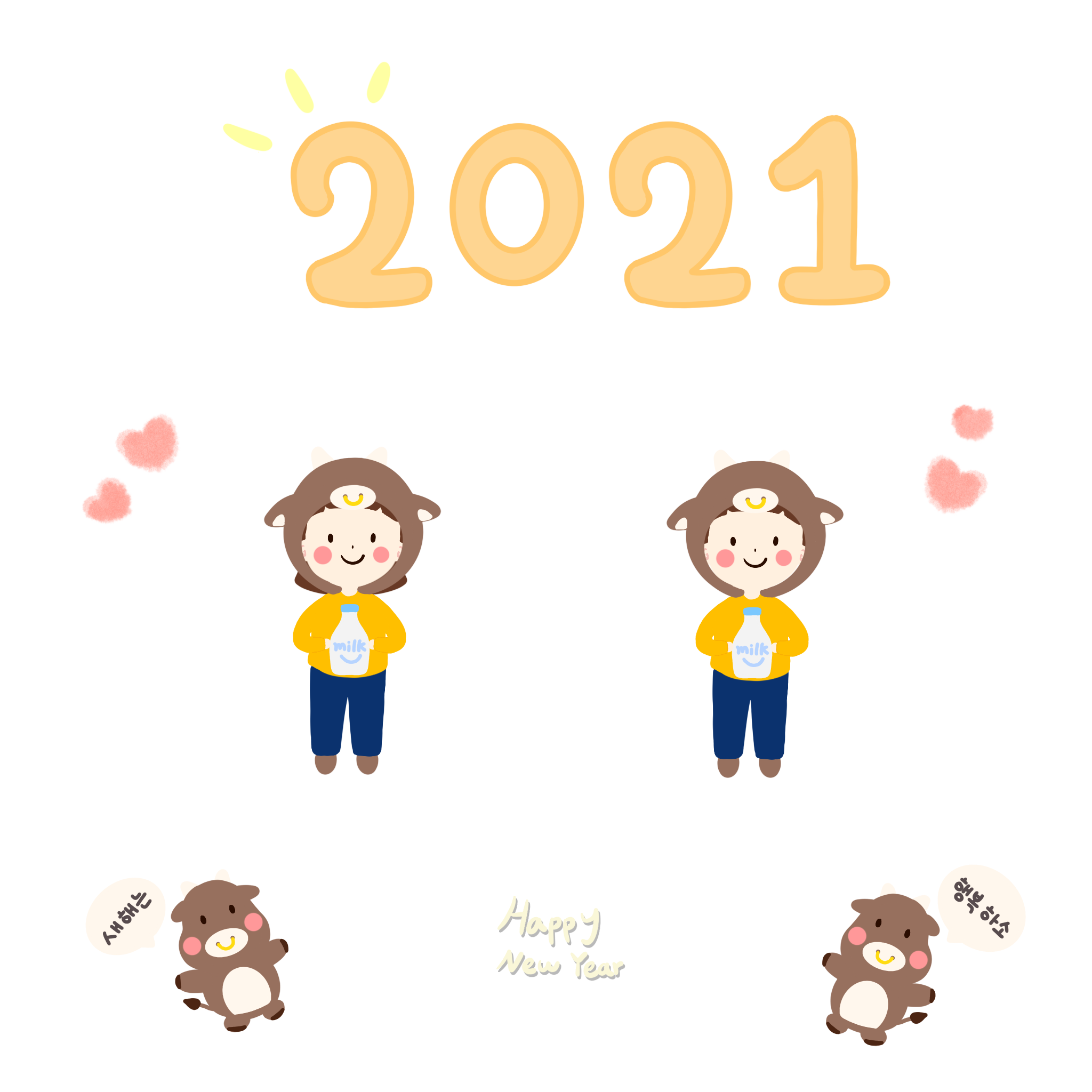 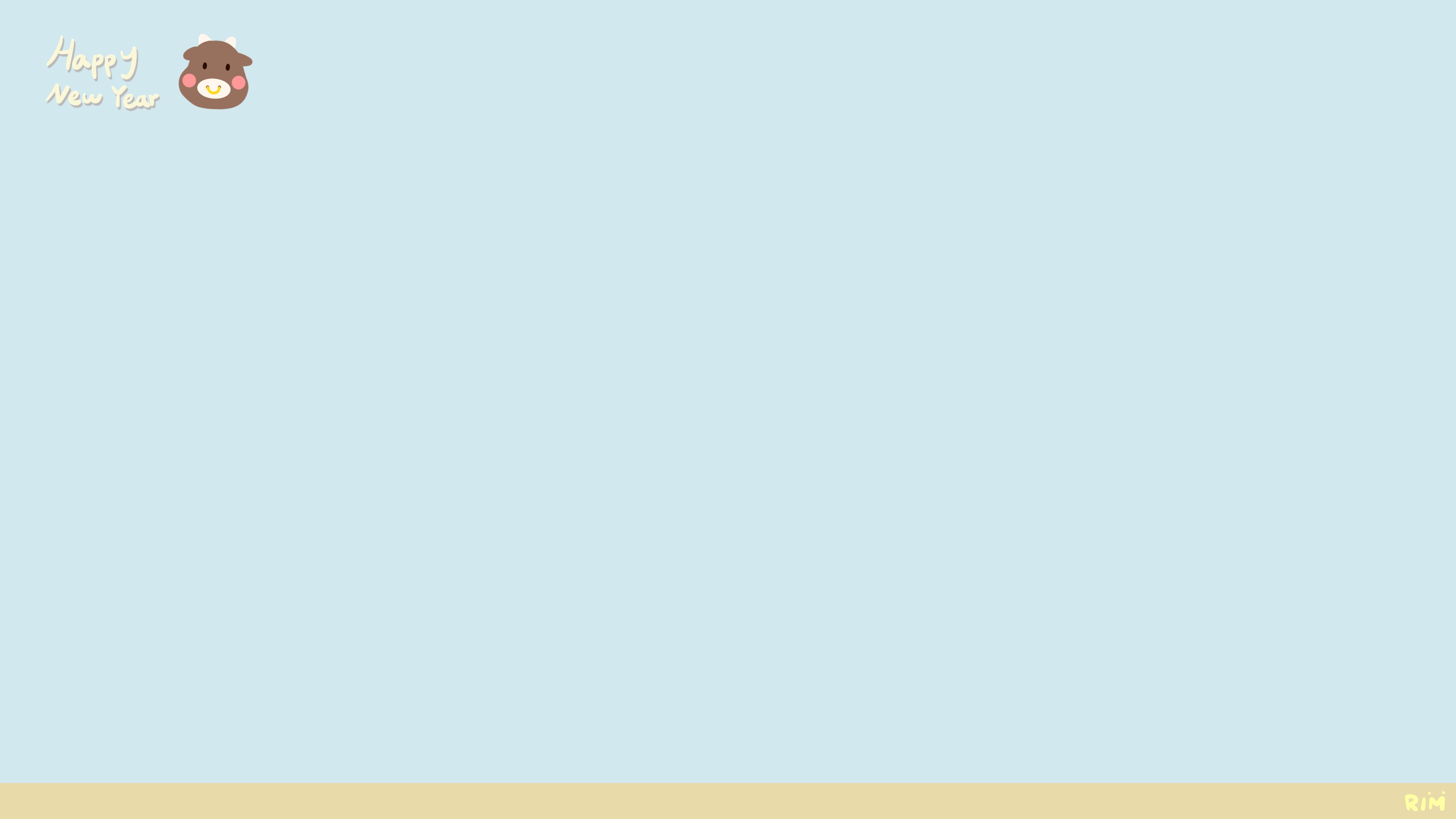 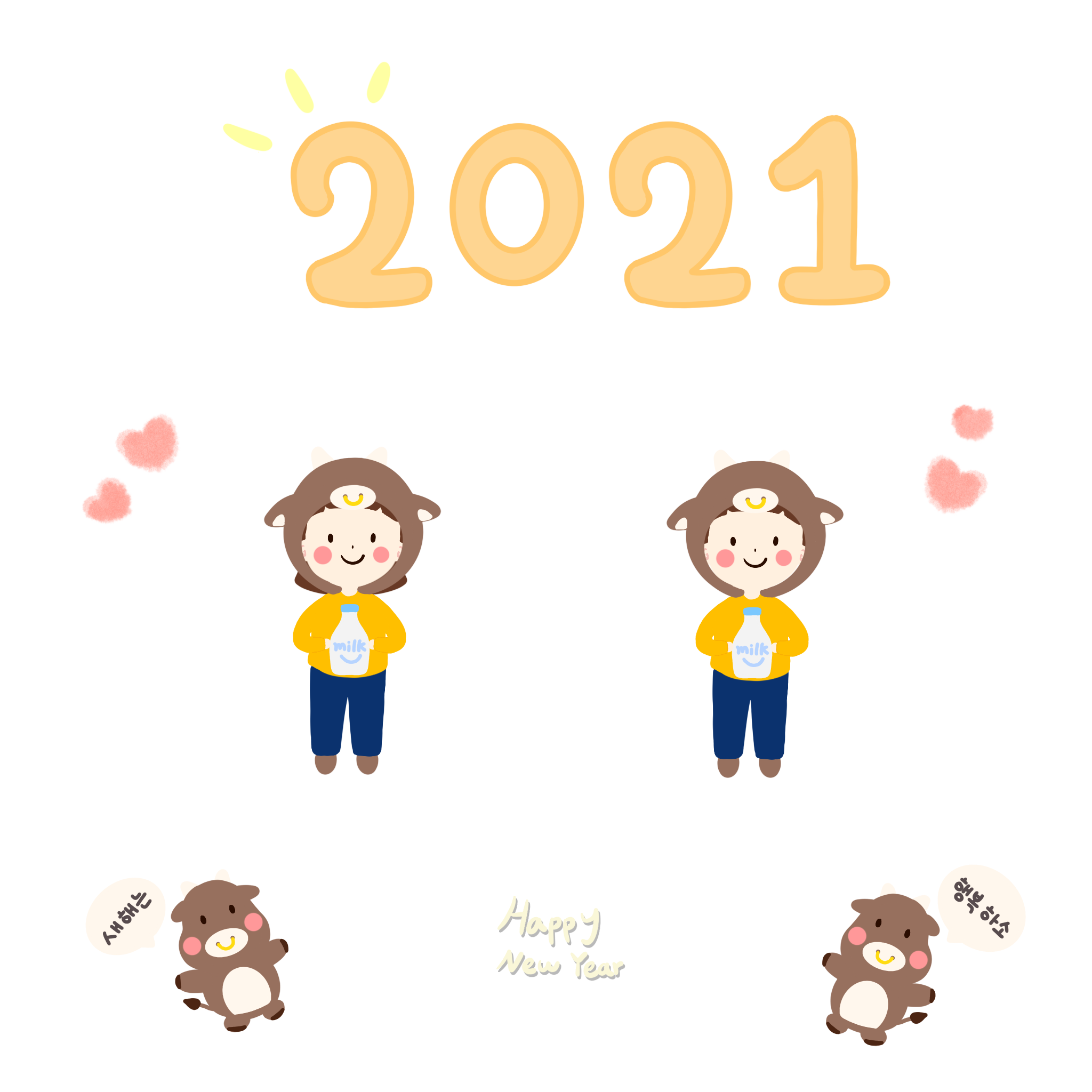 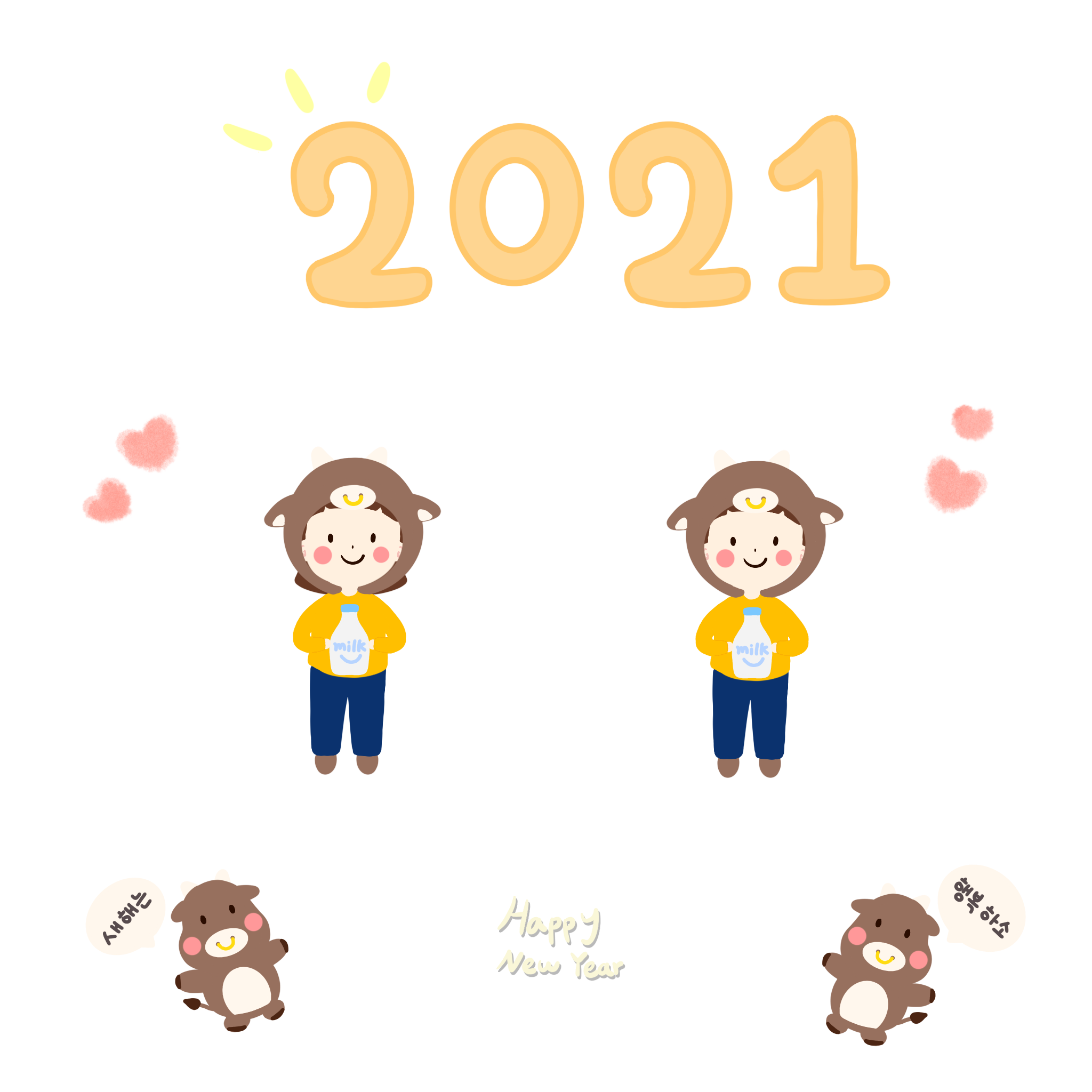 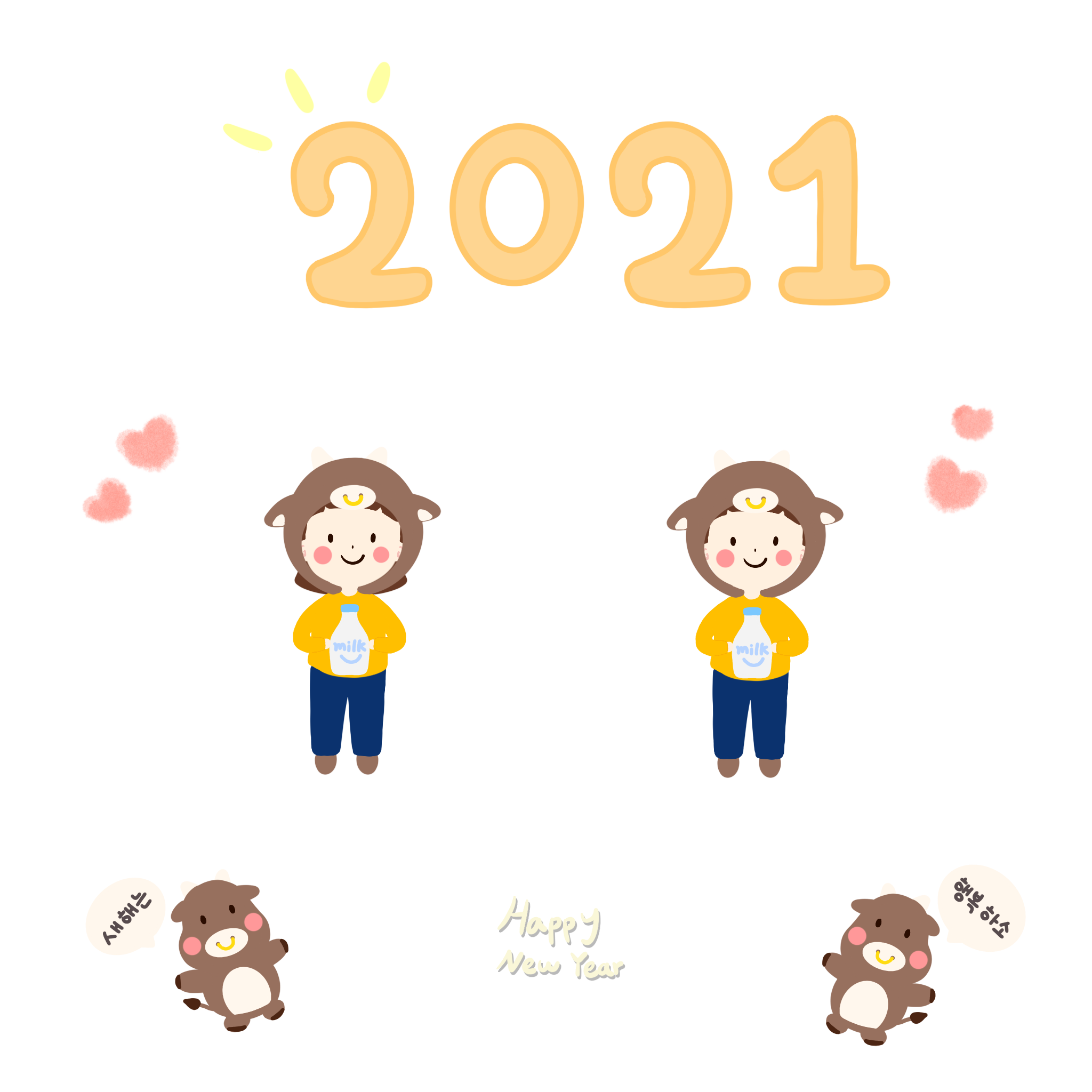 (3) 행복하소~♥
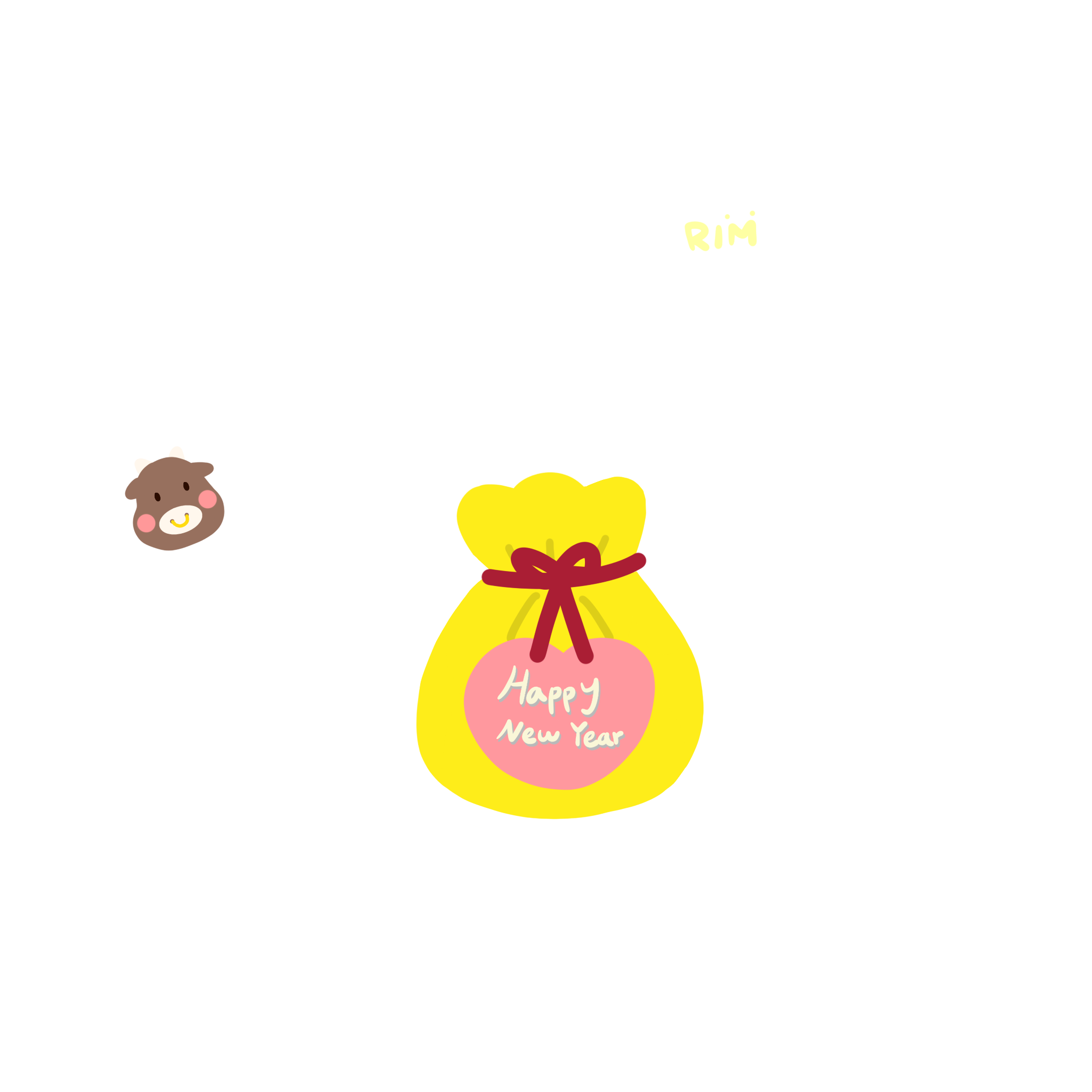 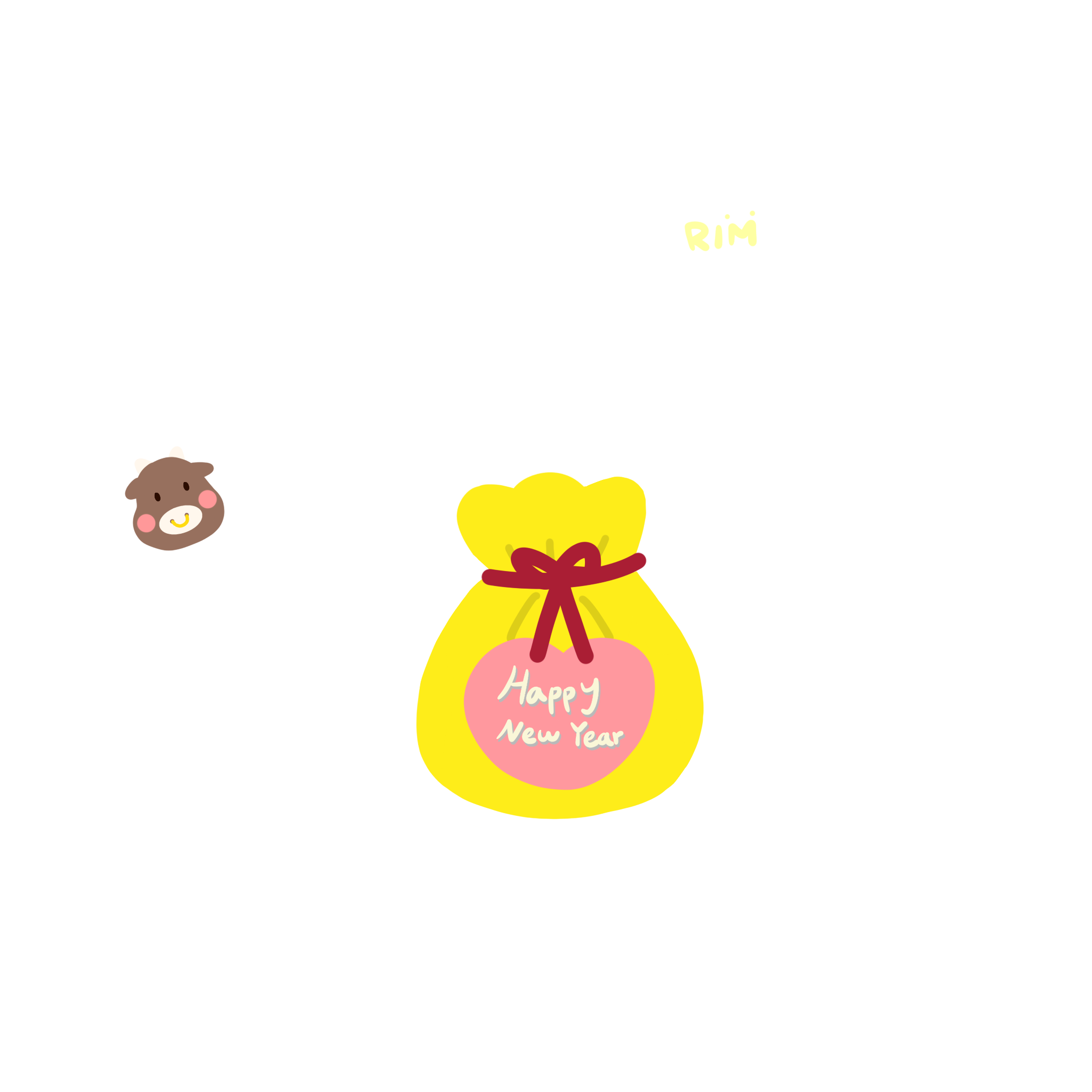 내용 내용 내용 내용 내용
내용 내용 내용 내용 내용
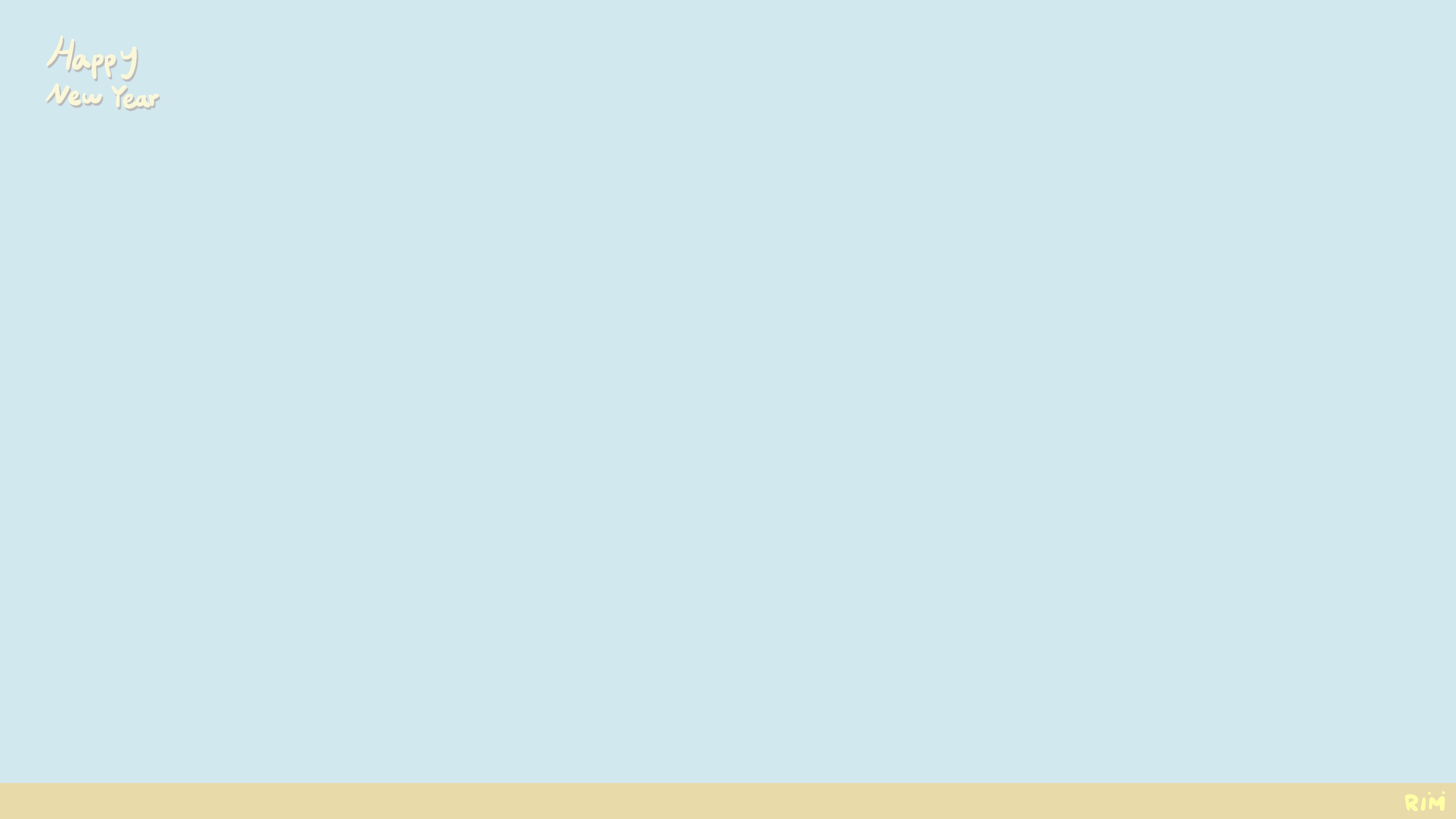 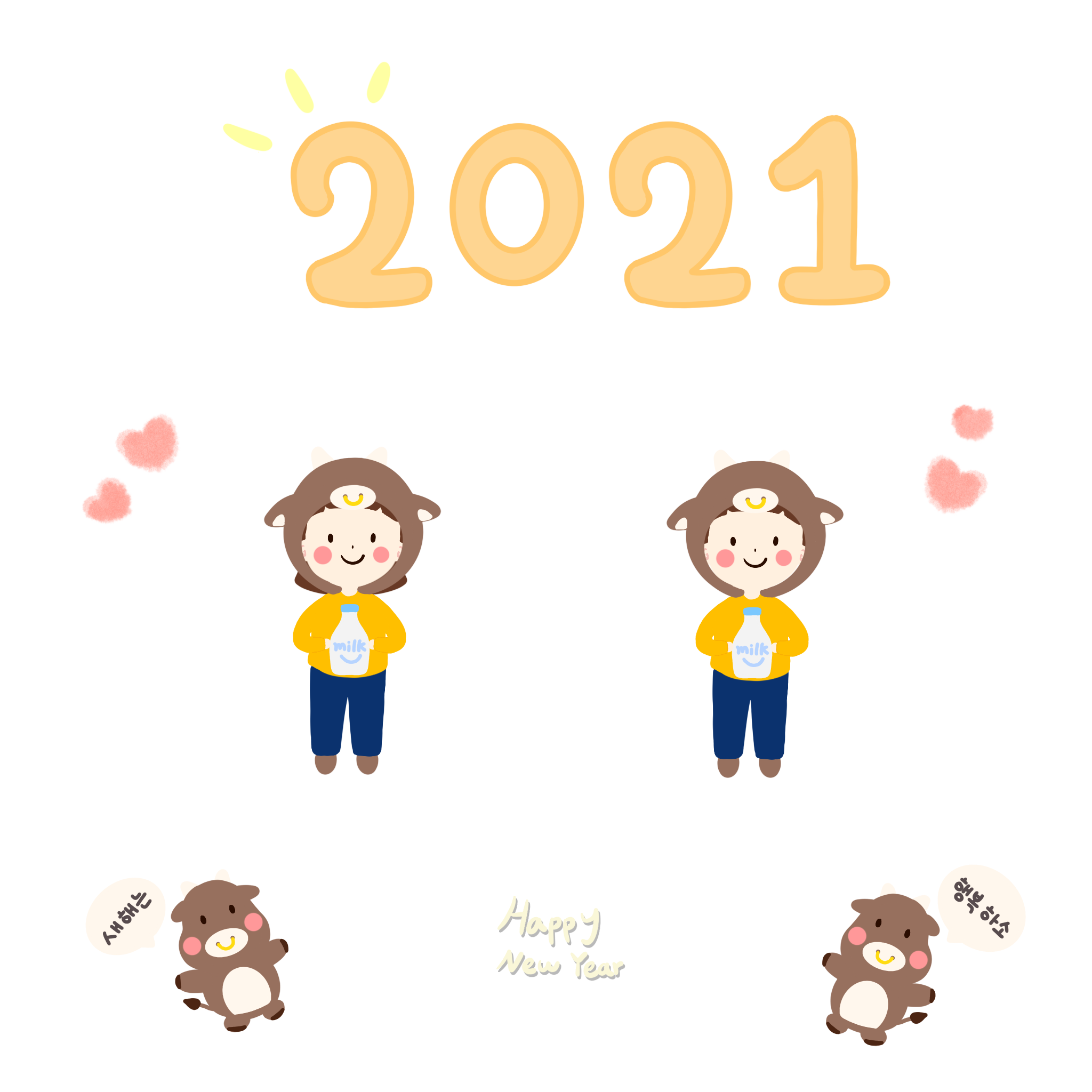 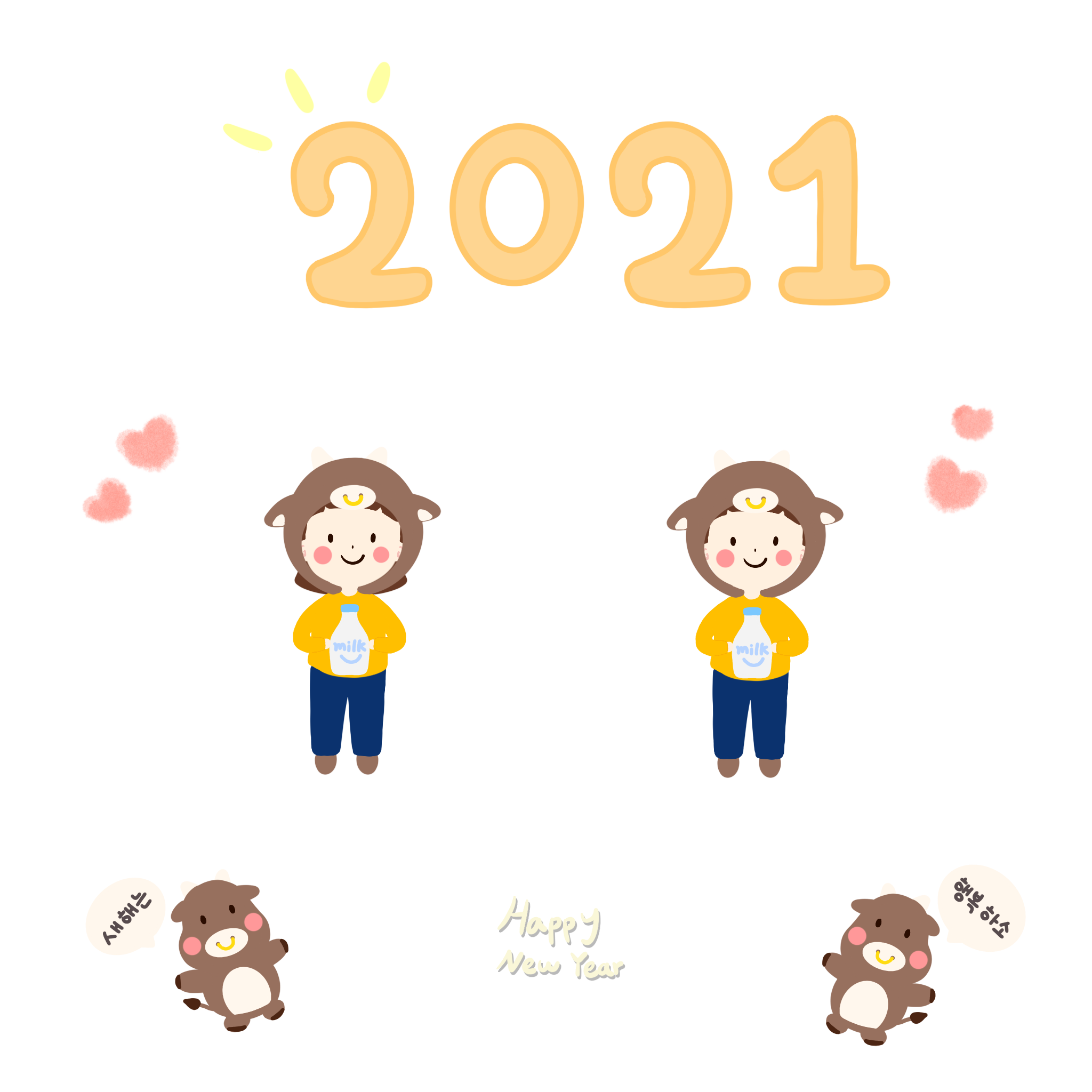 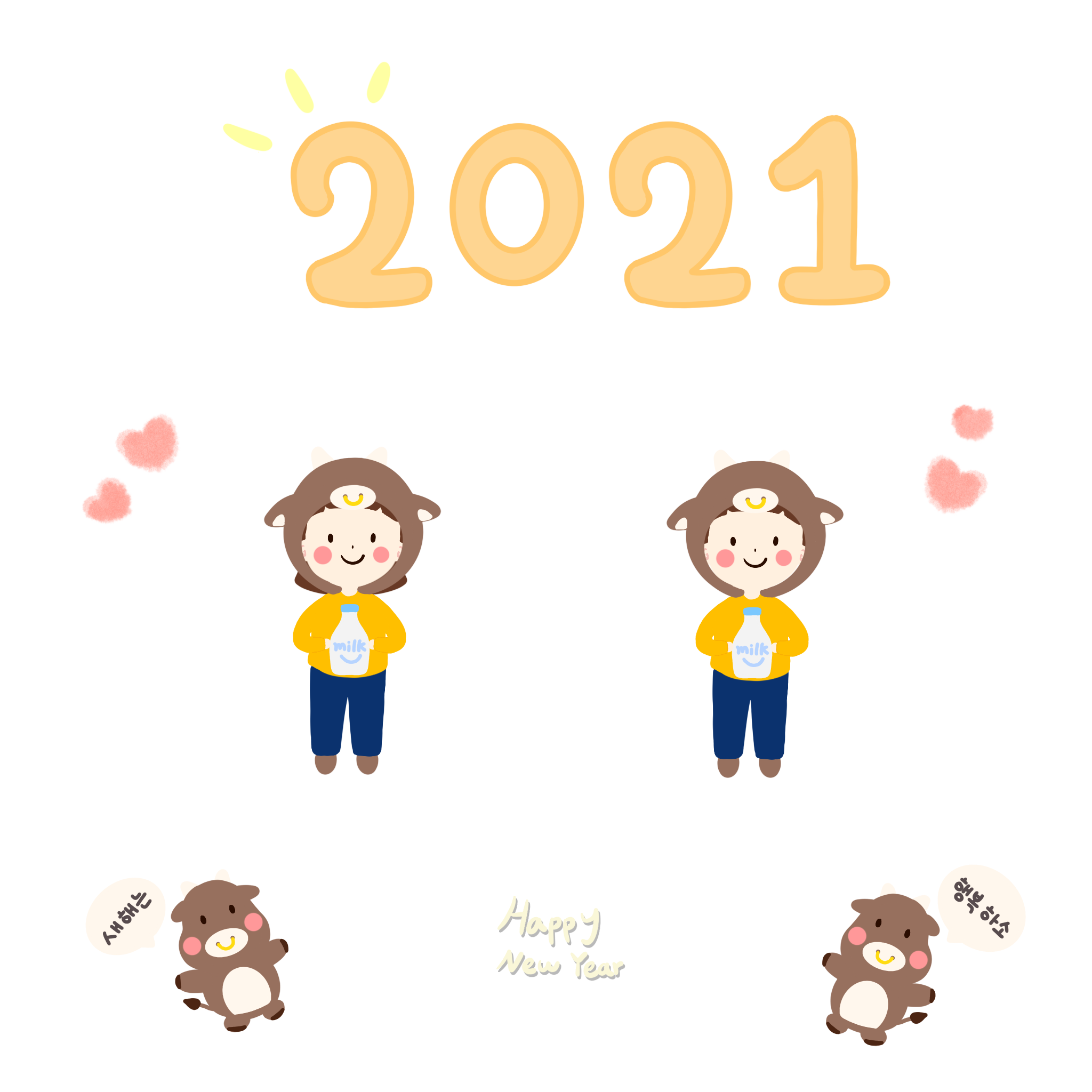 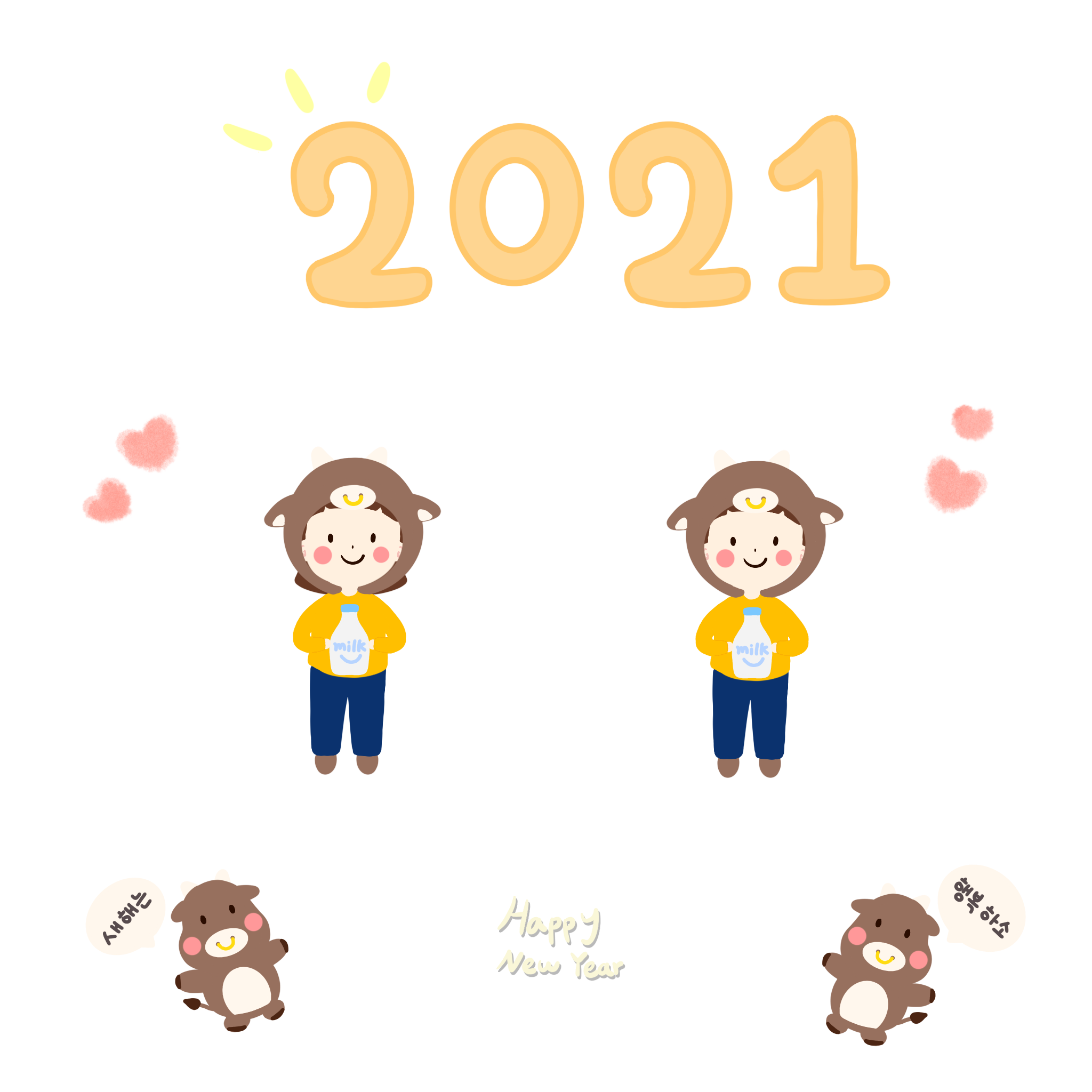 새해 복 듬뿍! ♥
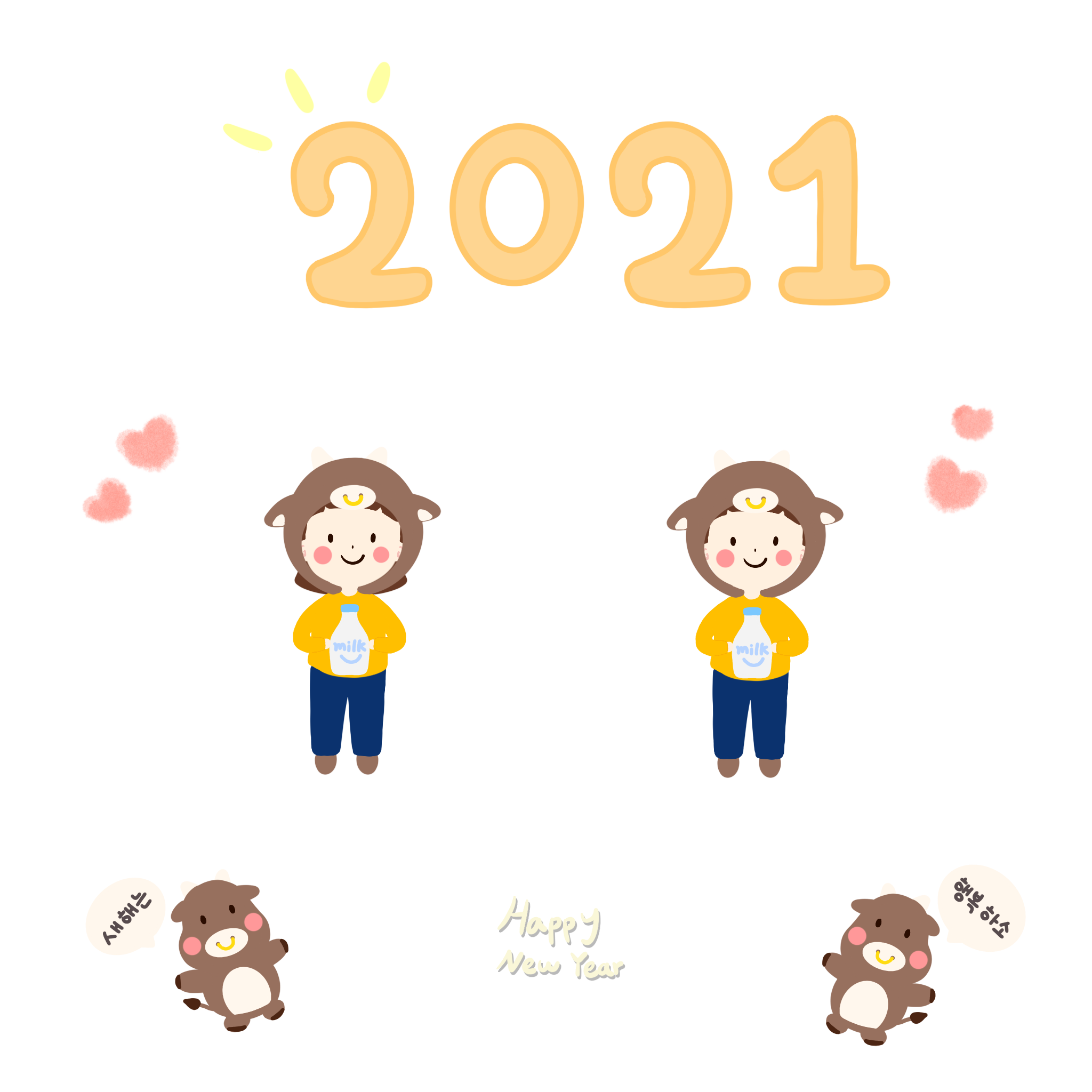 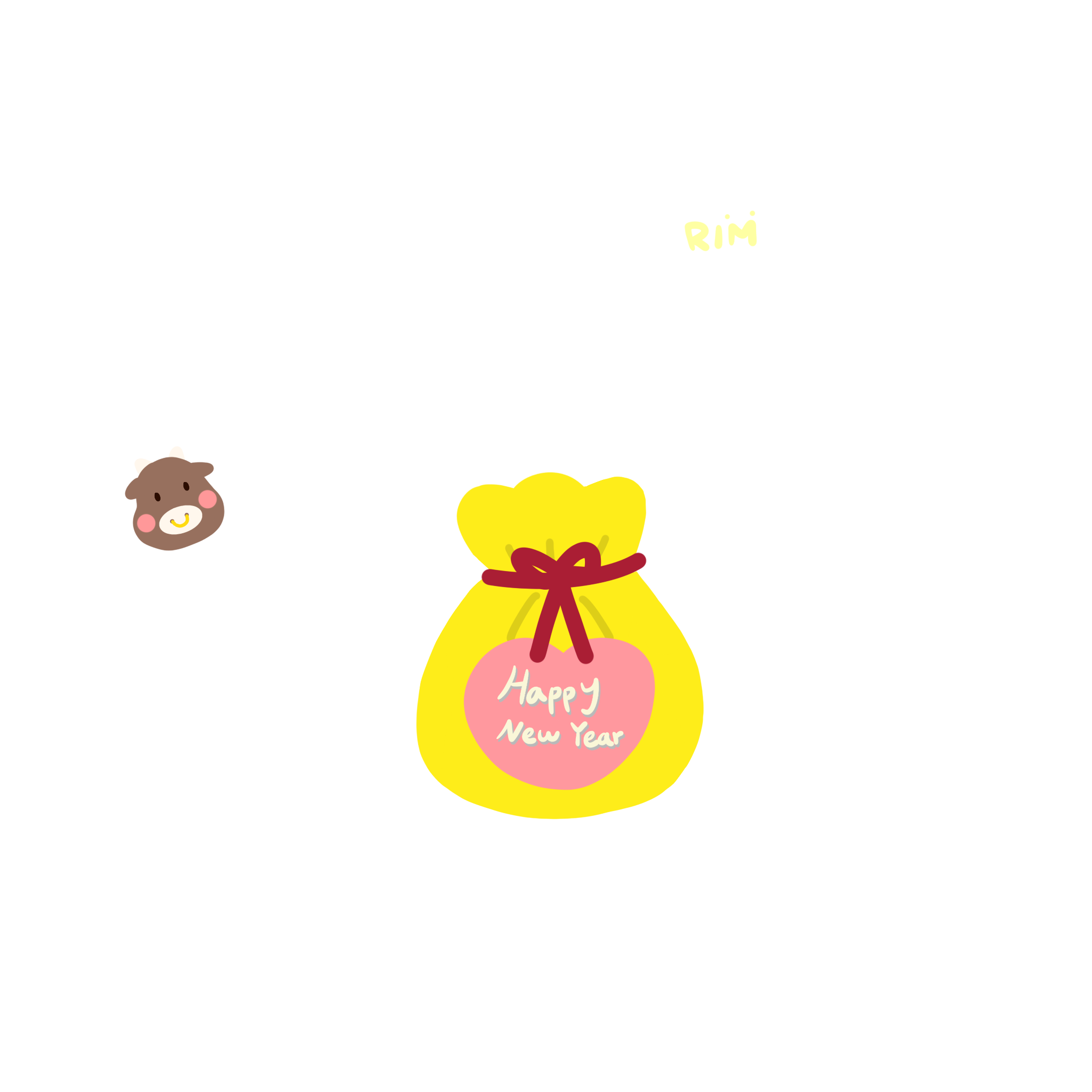 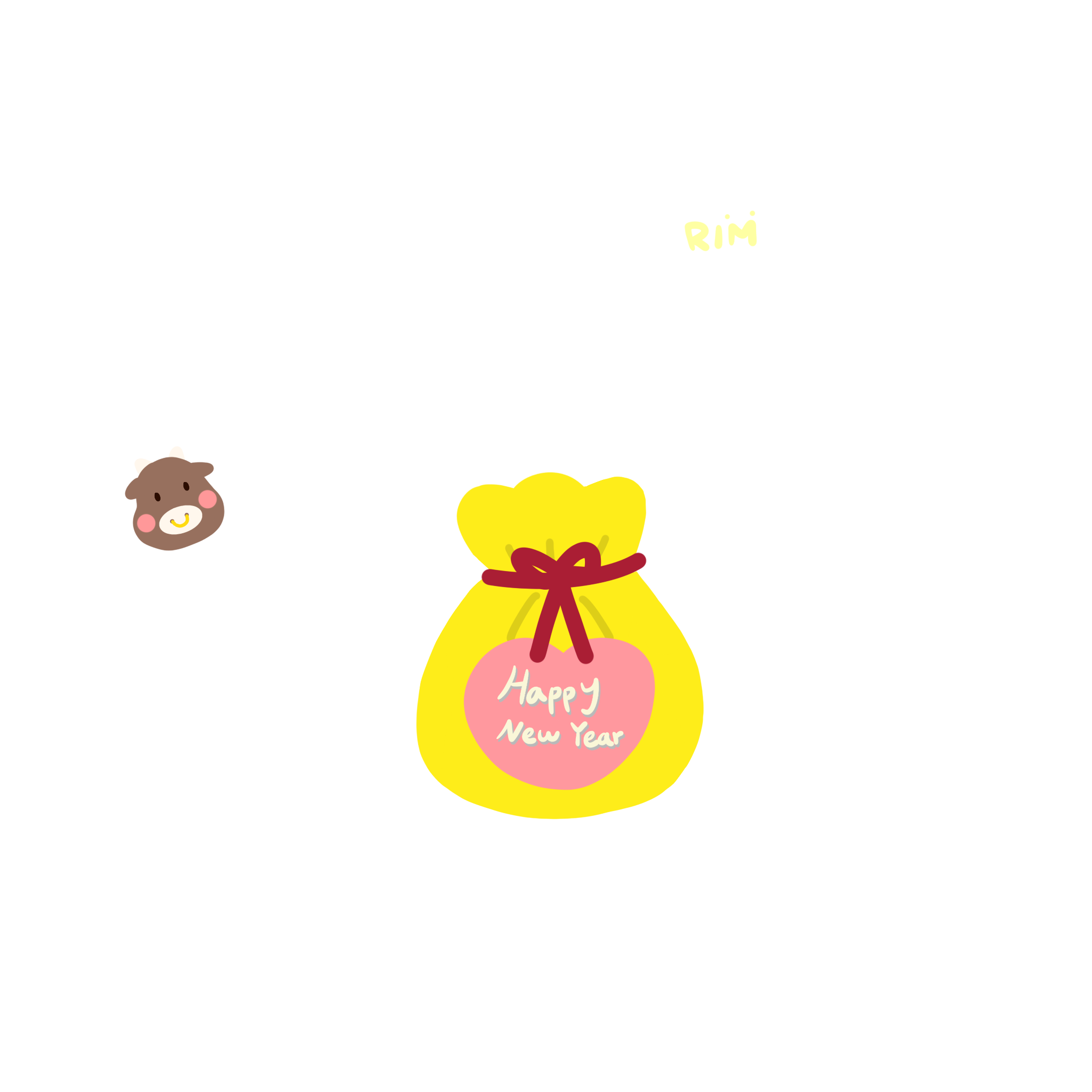 내용 내용 내용 내용 내용
내용 내용 내용 내용 내용
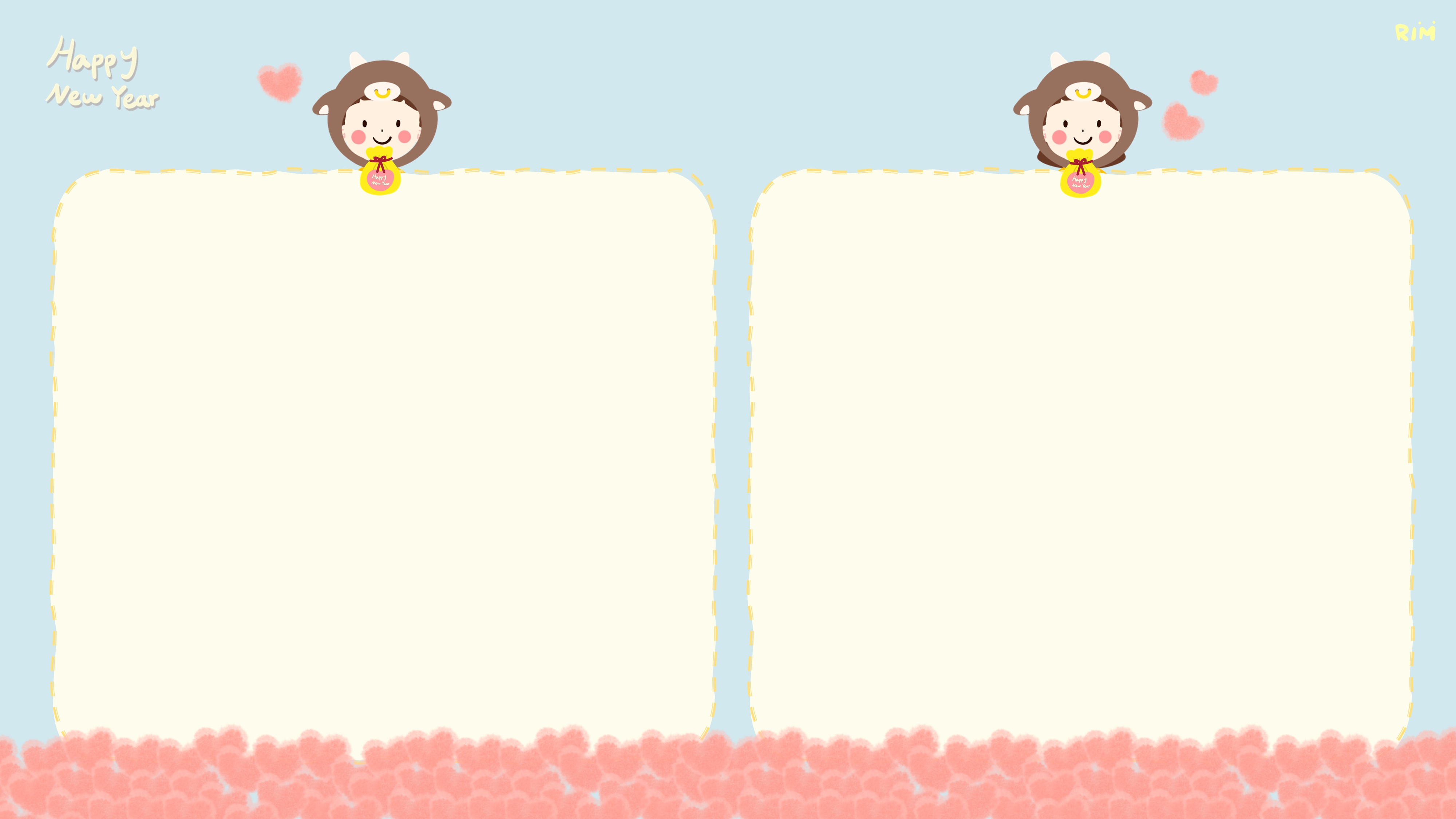 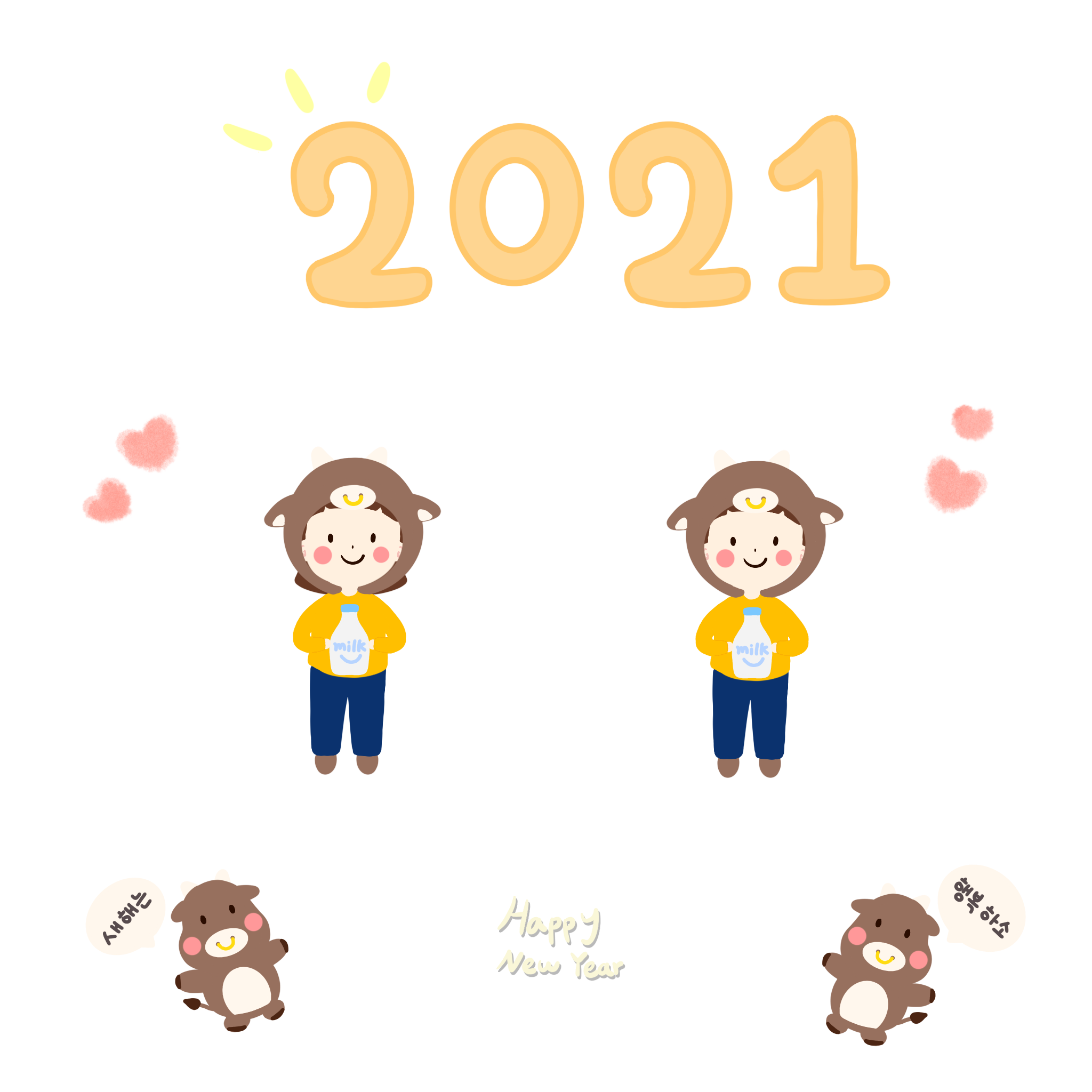 새해 복 듬뿍! ♥
내용 내용 내용 내용 내용
내용 내용 내용 내용 내용
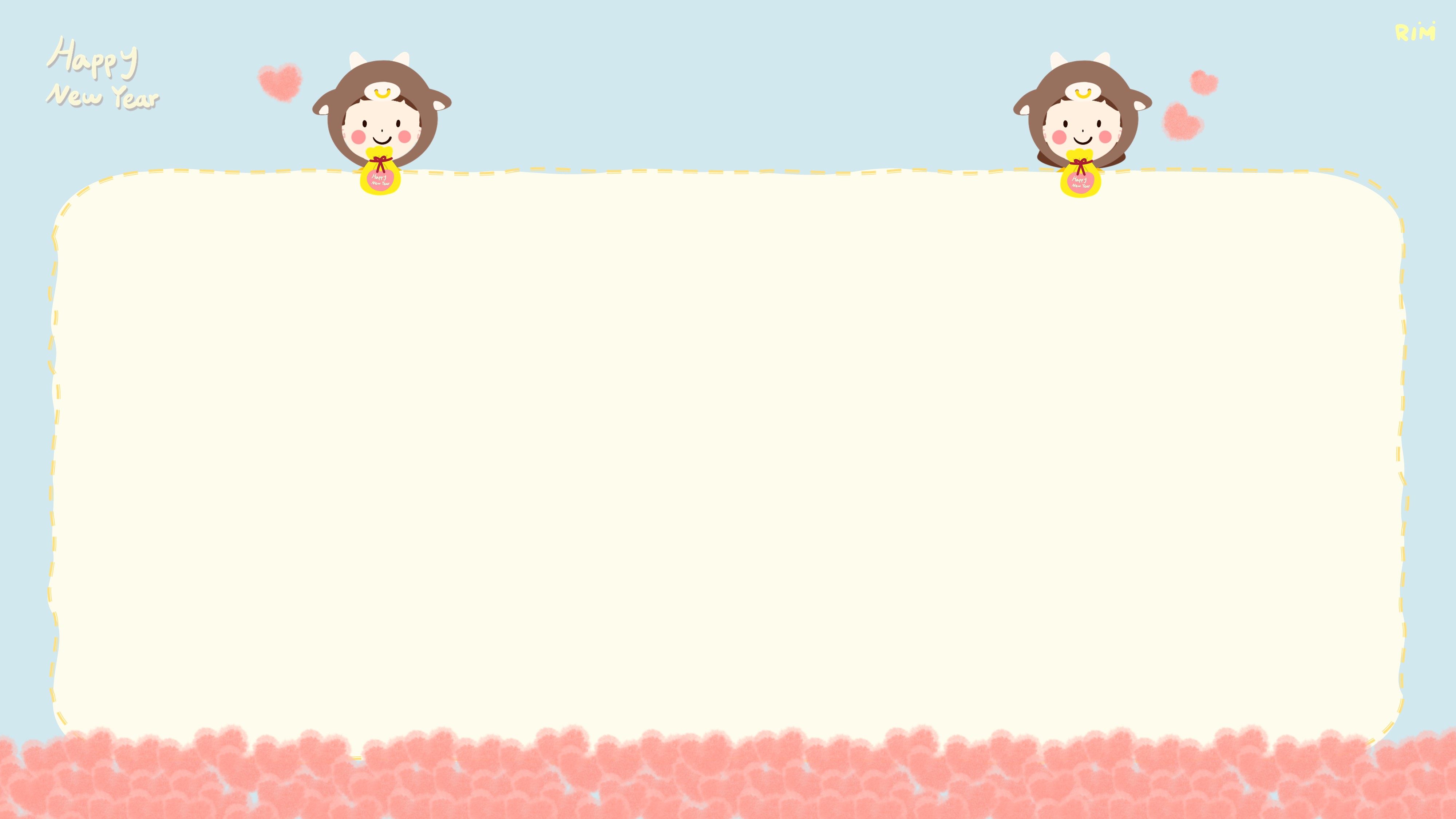 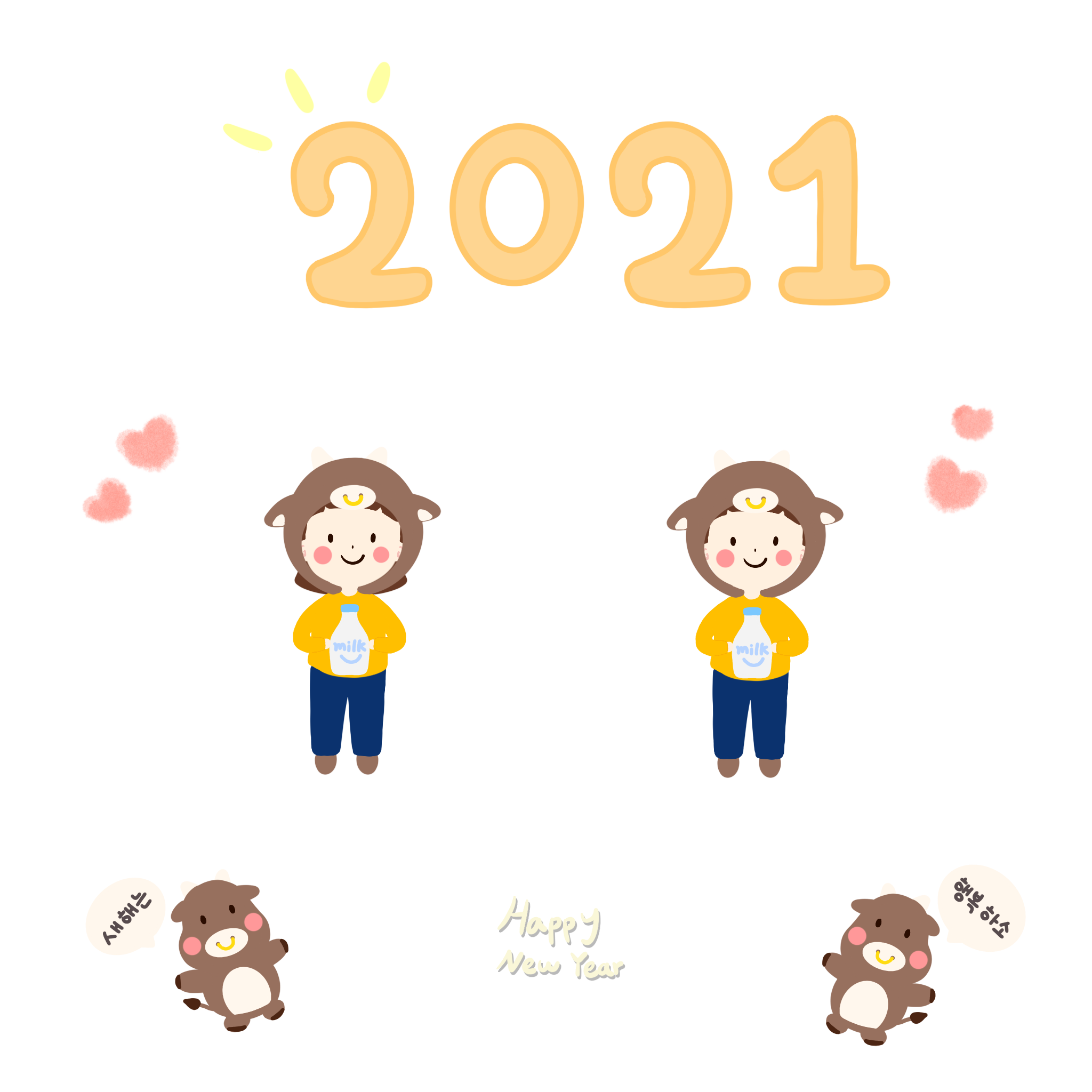 새해 복 듬뿍! ♥
내용 내용 내용 내용 내용
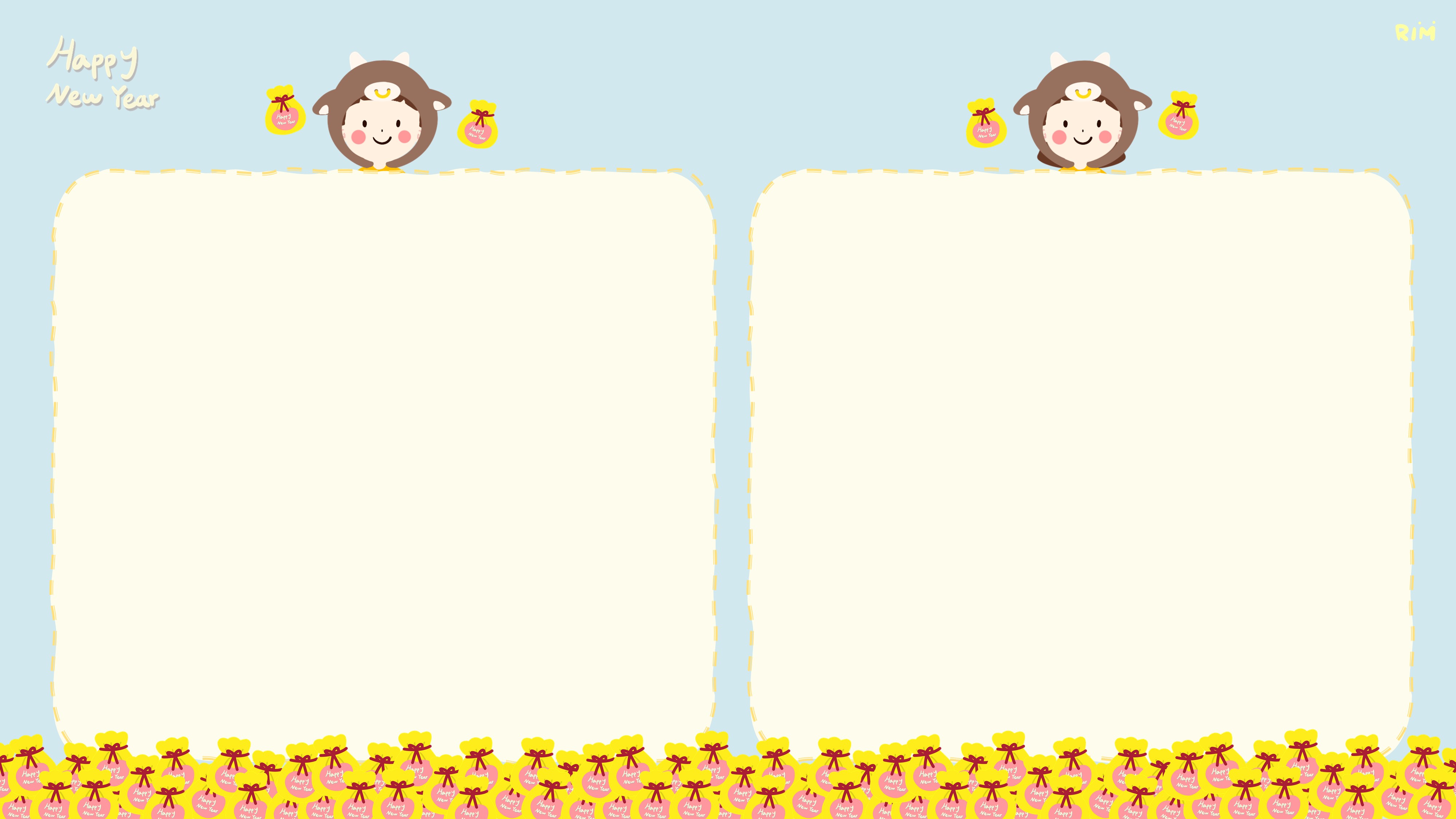 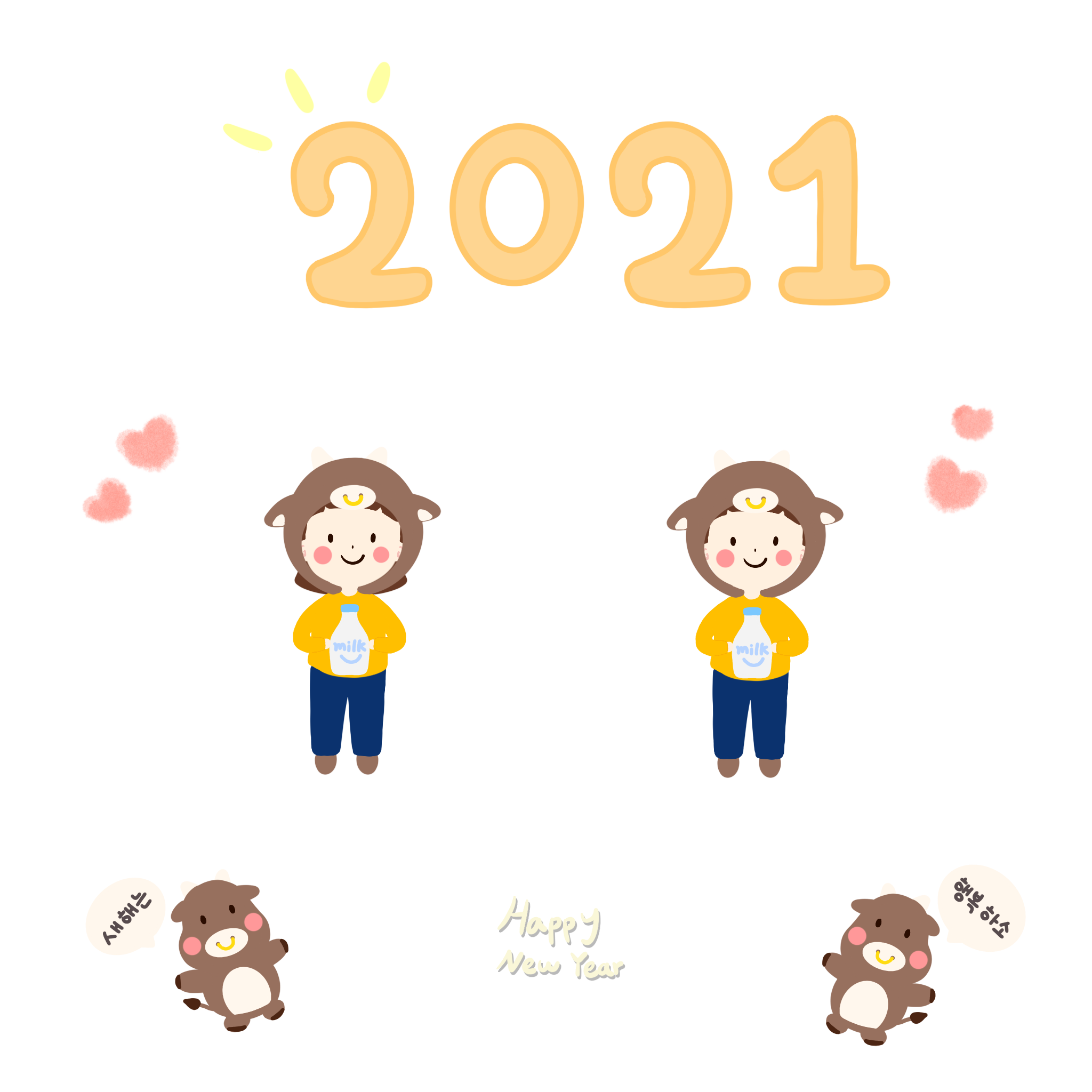 복 많이 받으소~♥
내용 내용 내용 내용 내용
내용 내용 내용 내용 내용
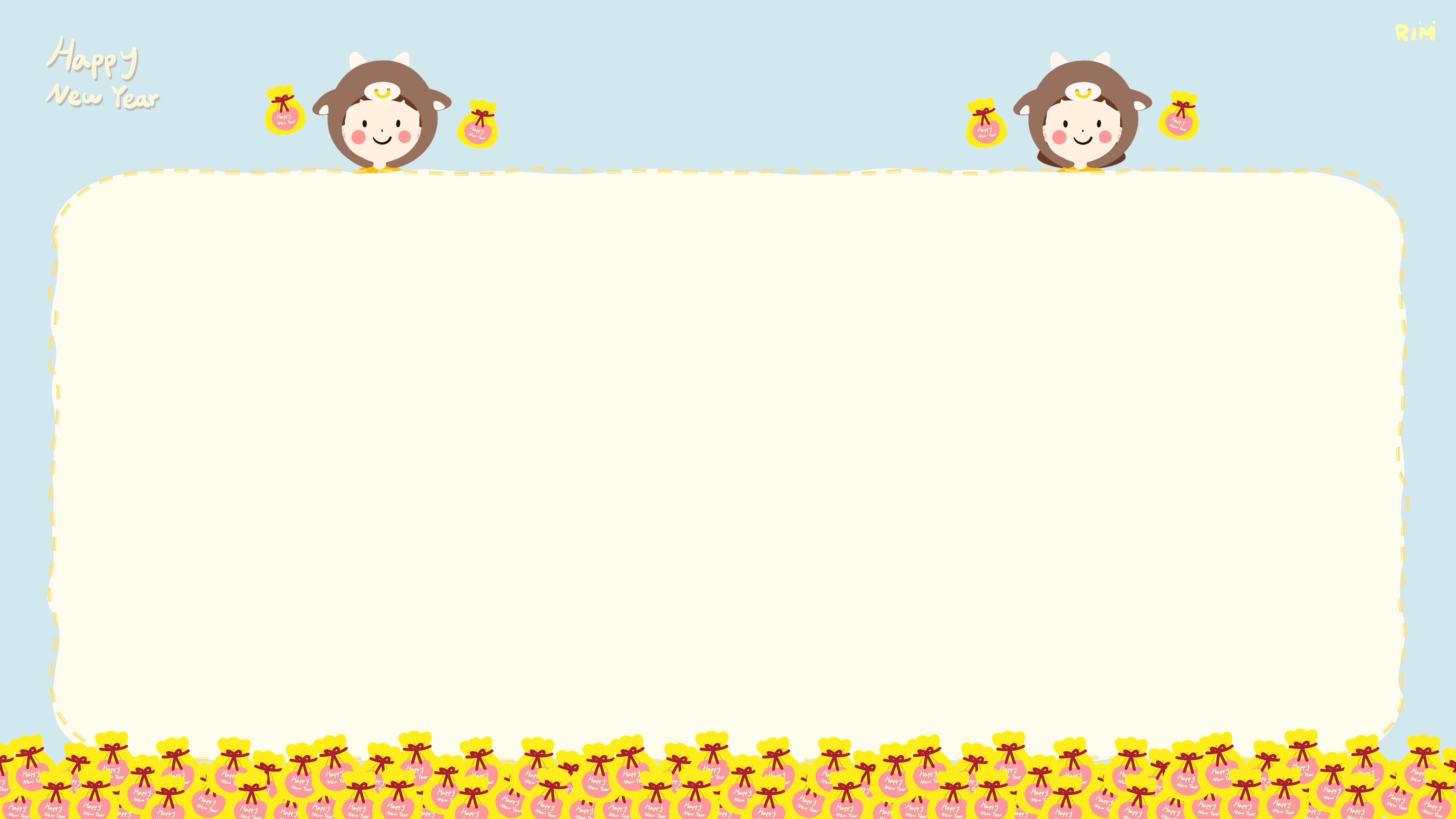 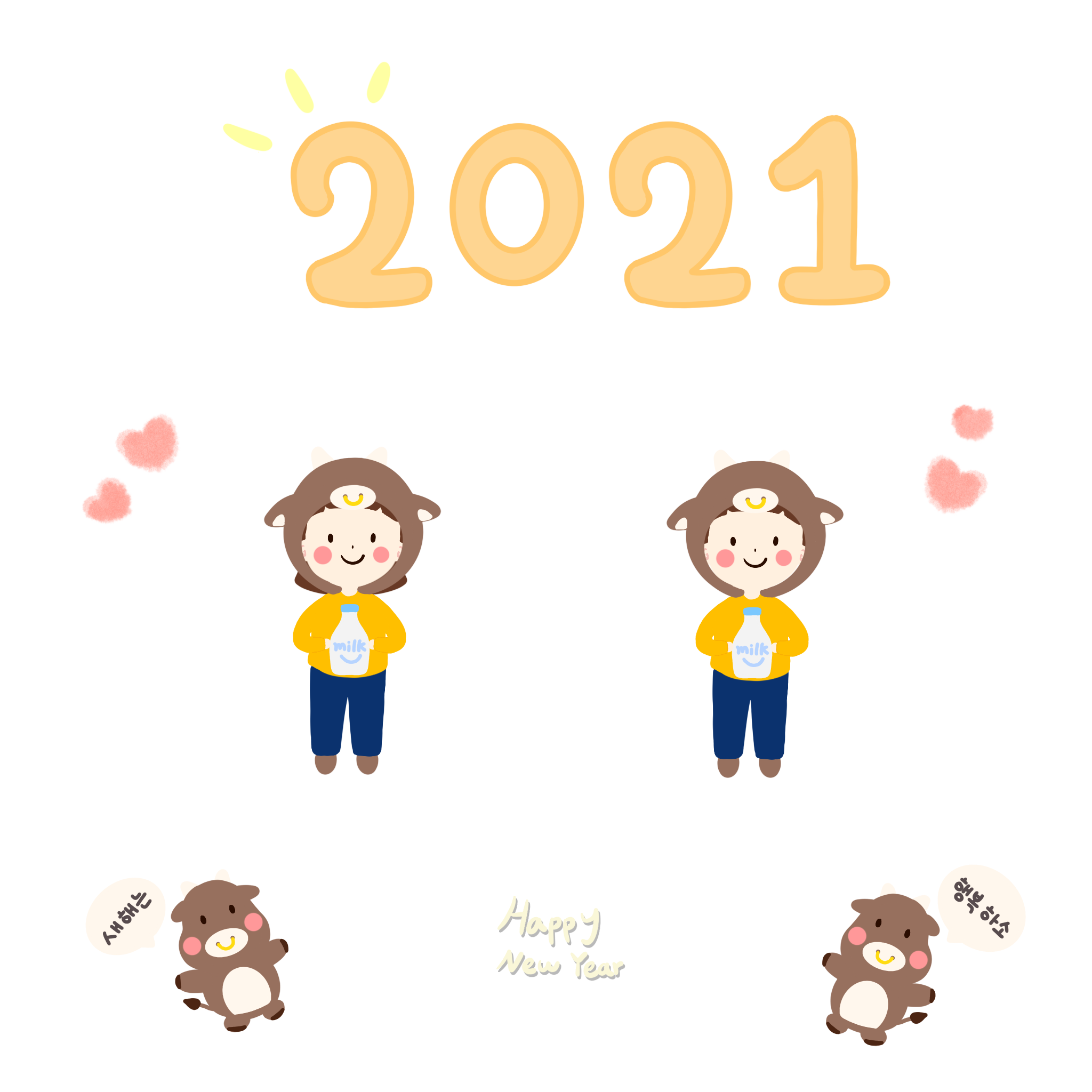 복 많이 받으소~♥
내용 내용 내용 내용 내용
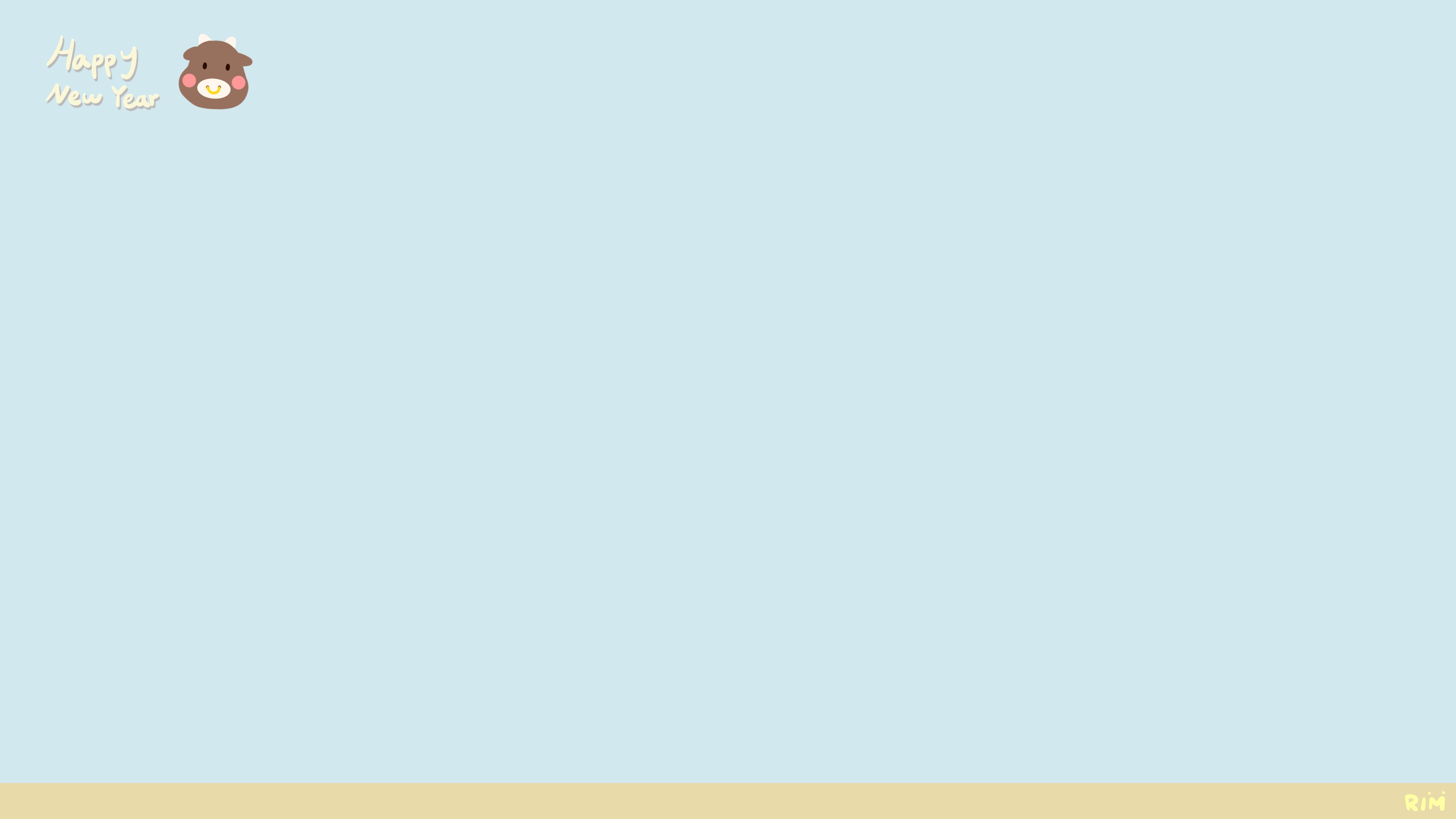 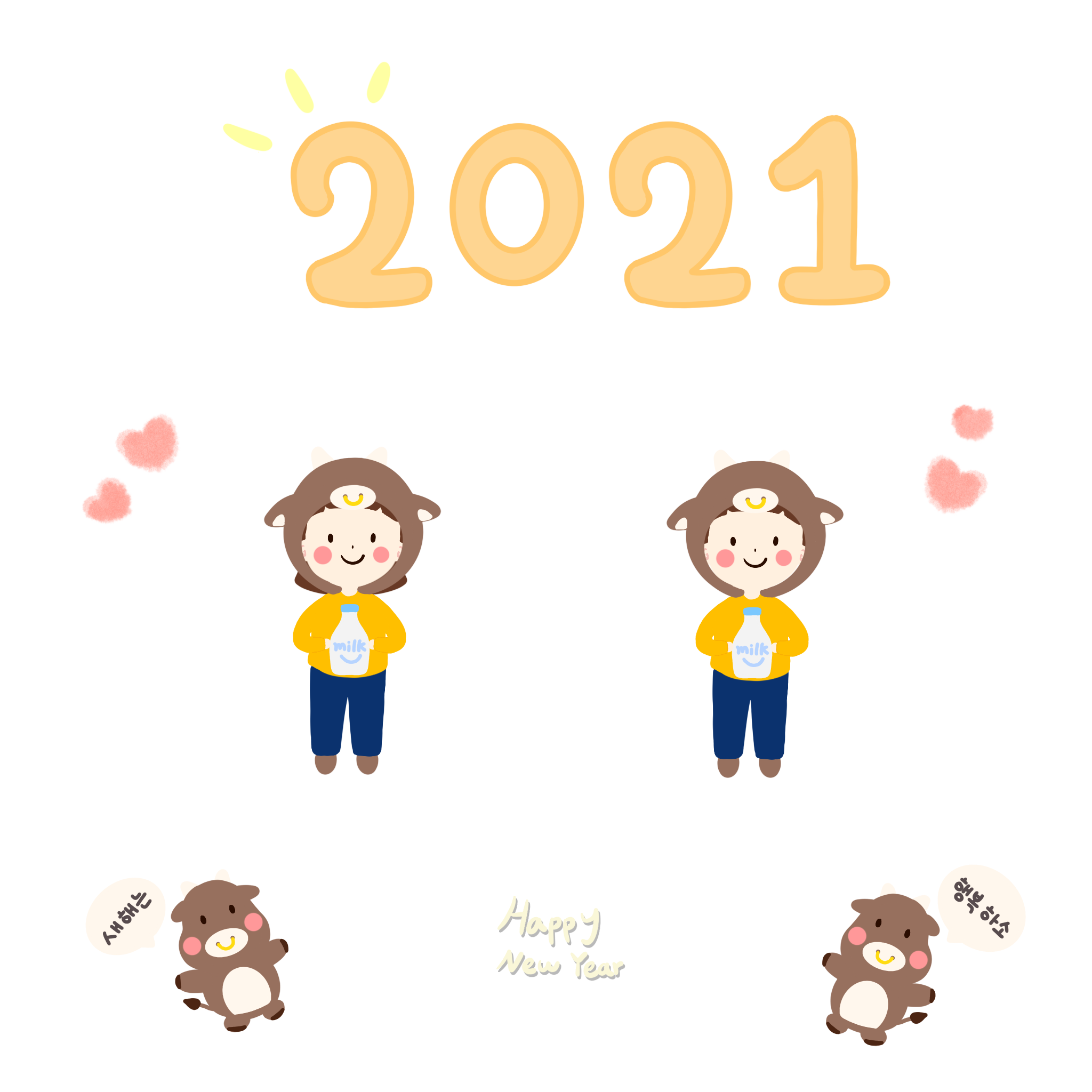 클립아트 모음! ★ ★ ★
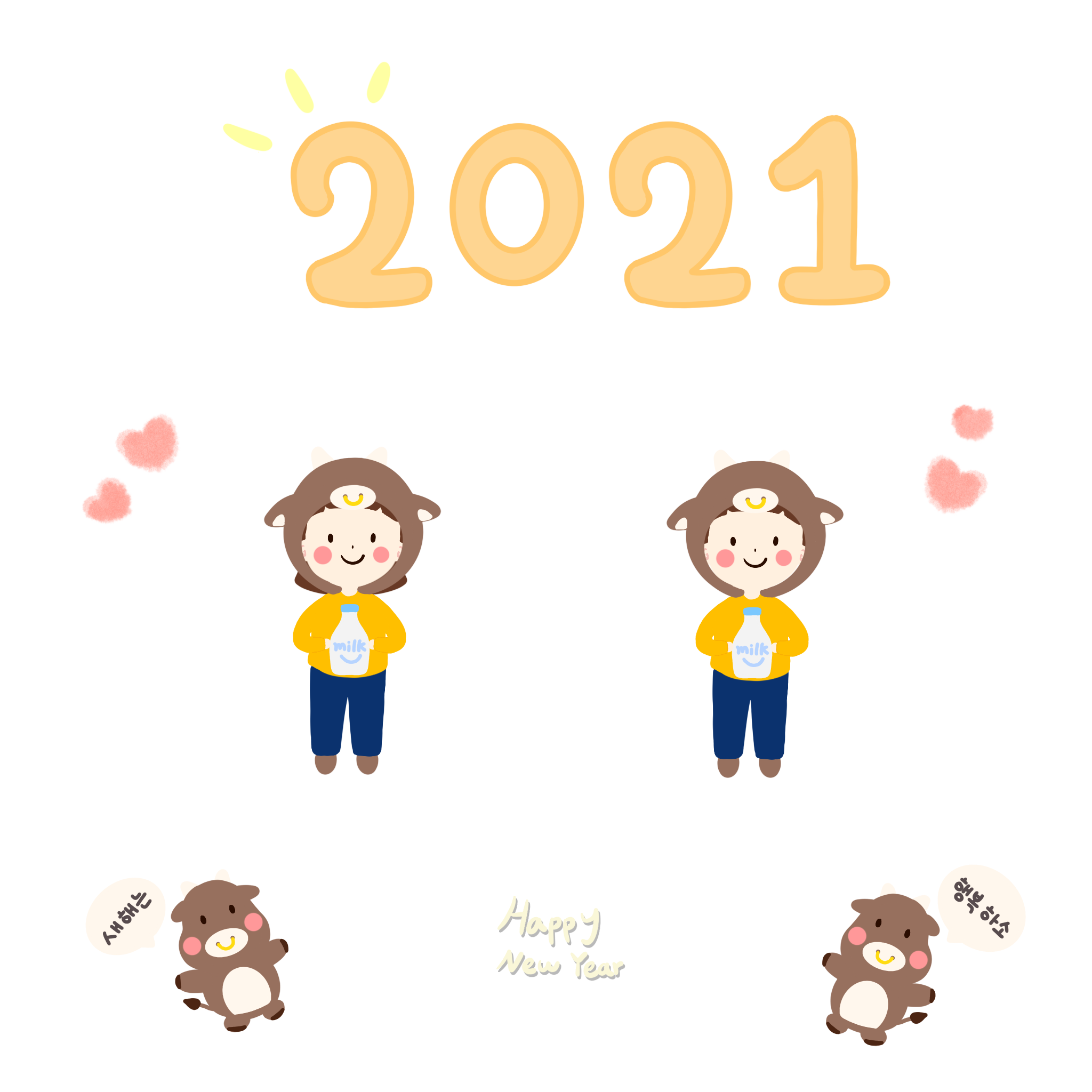 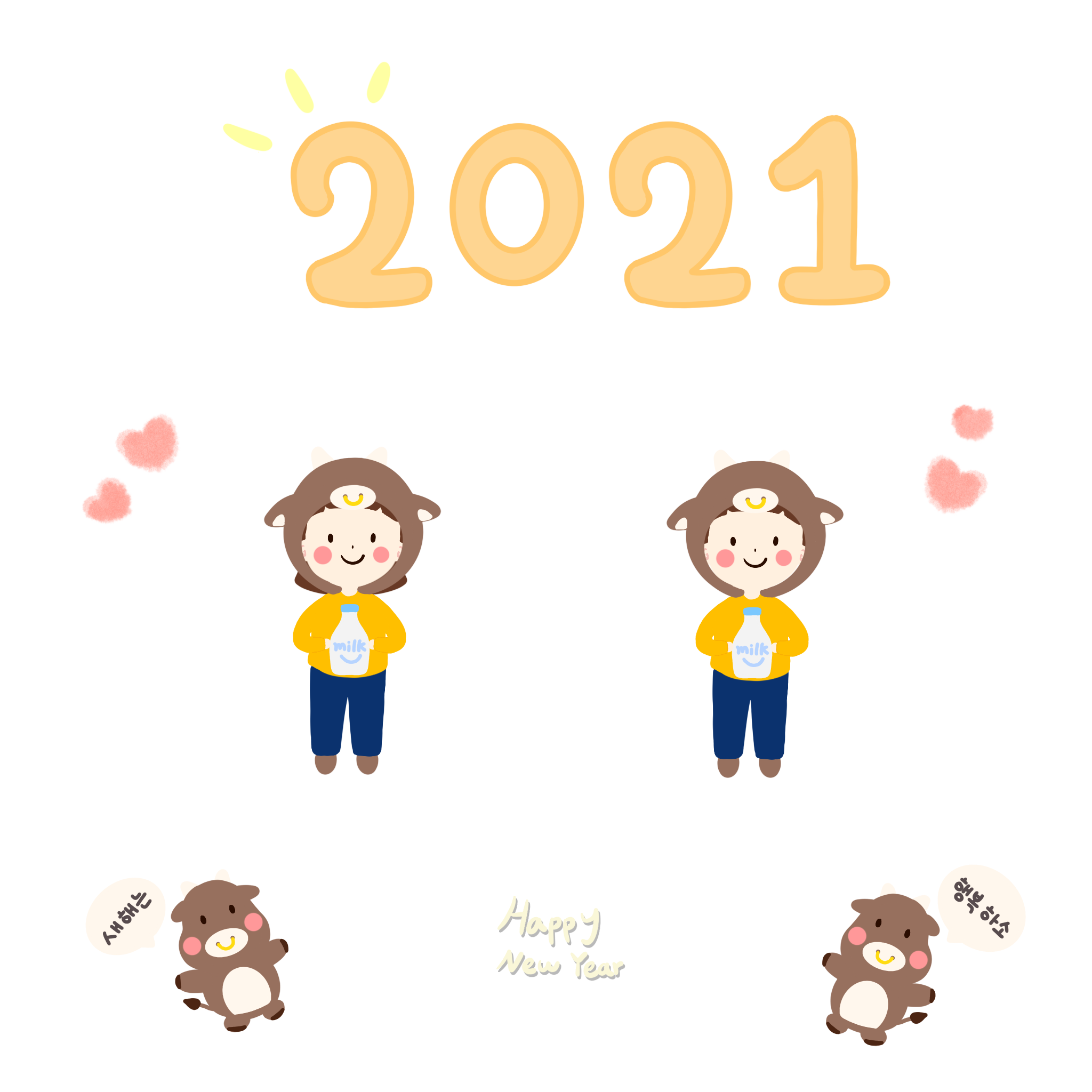 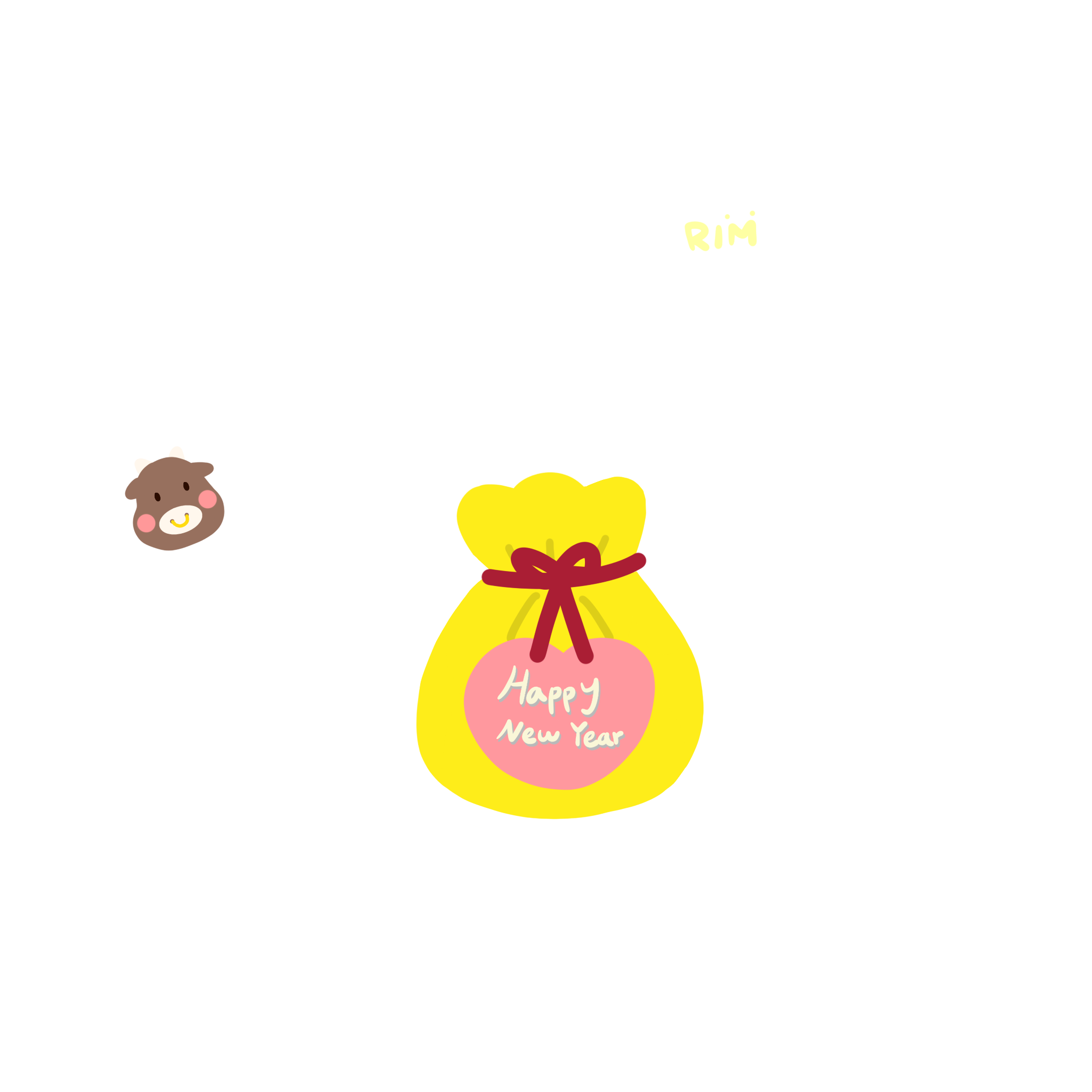 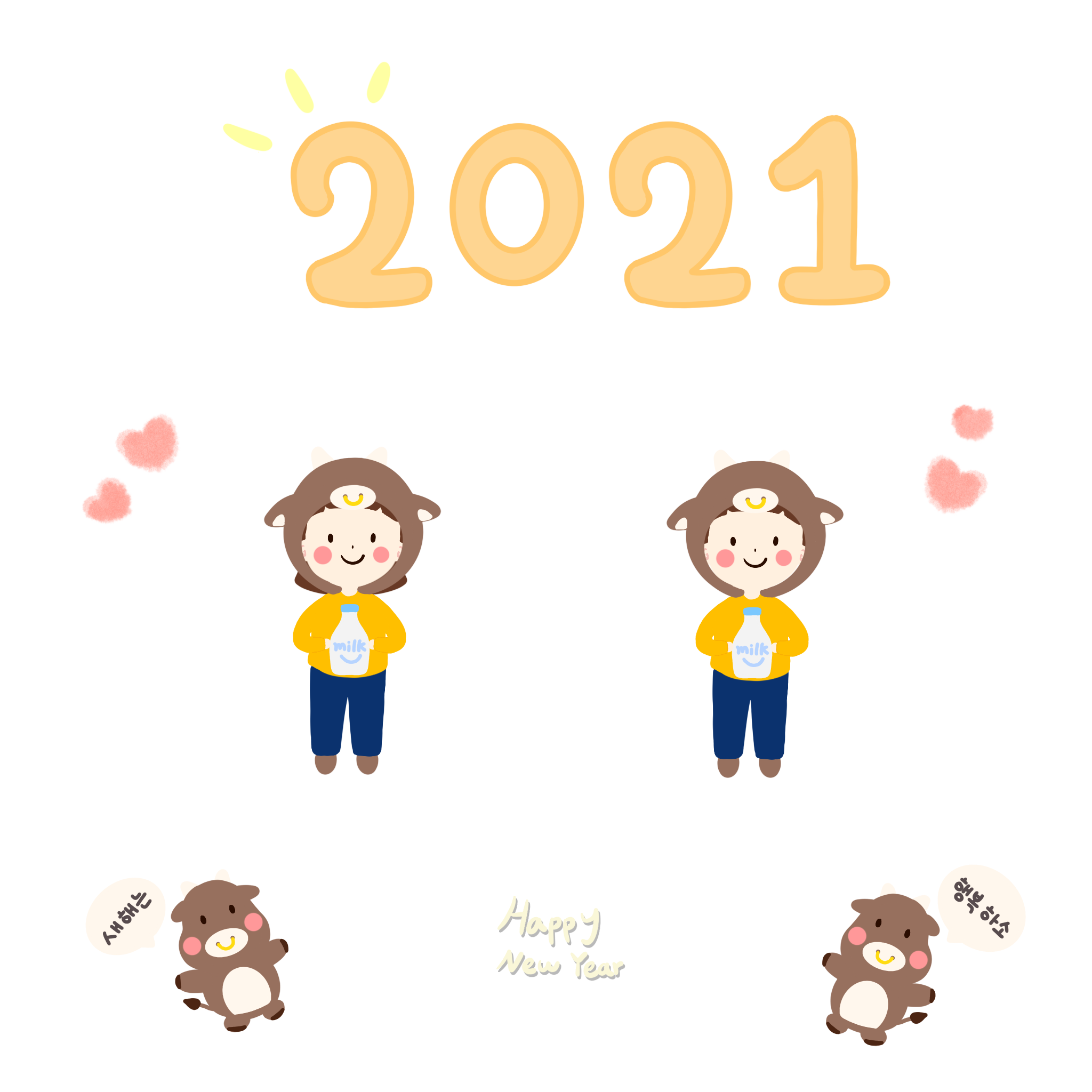 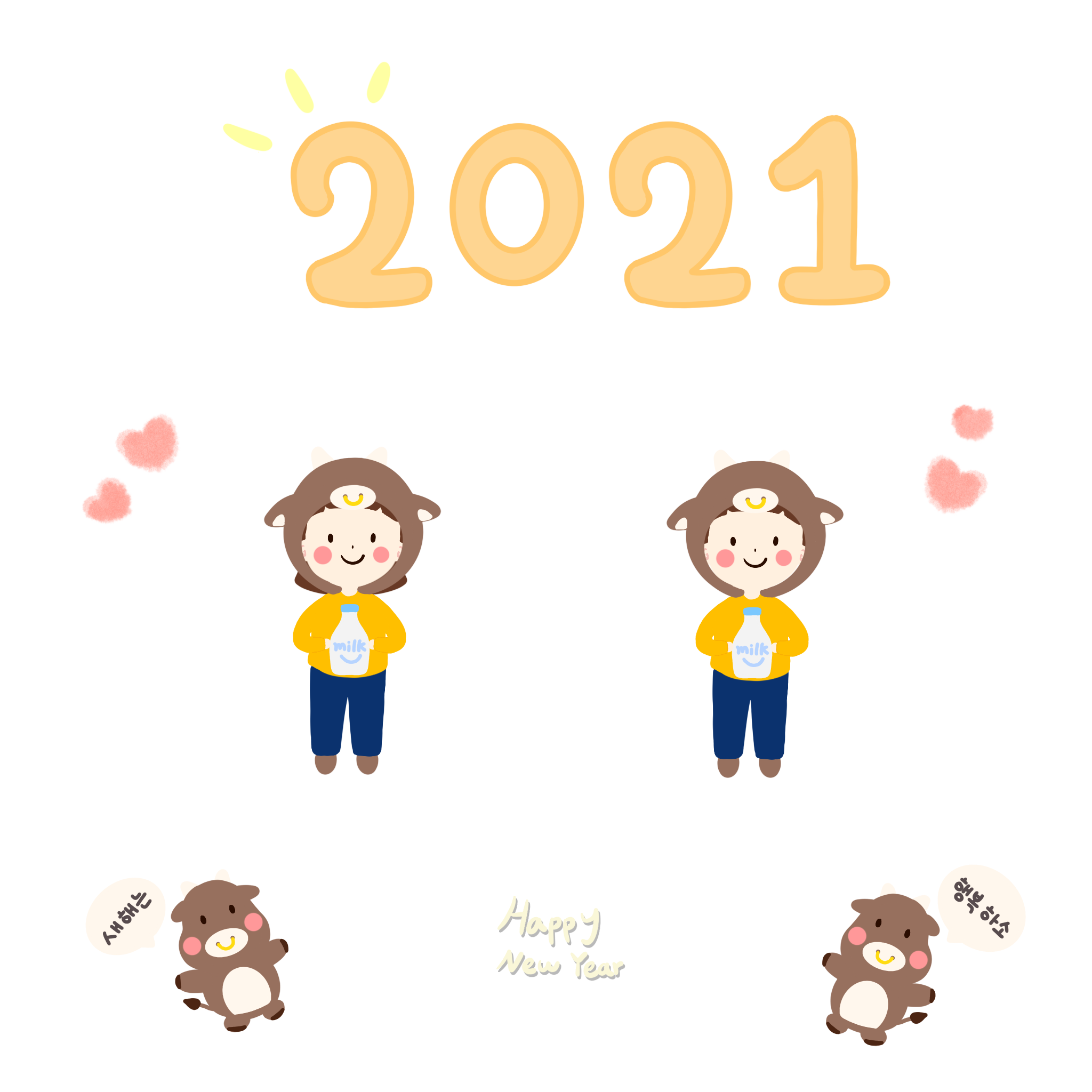 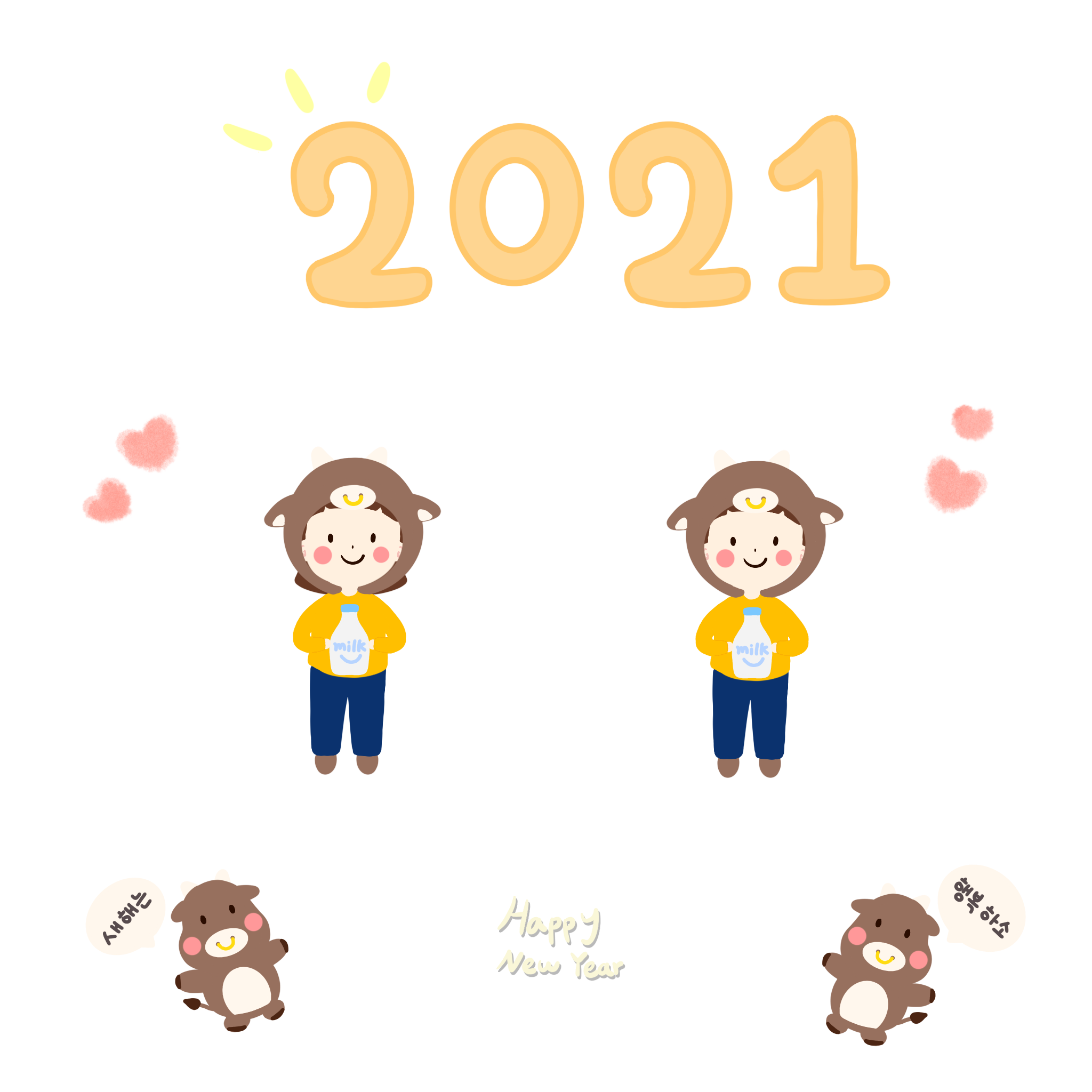 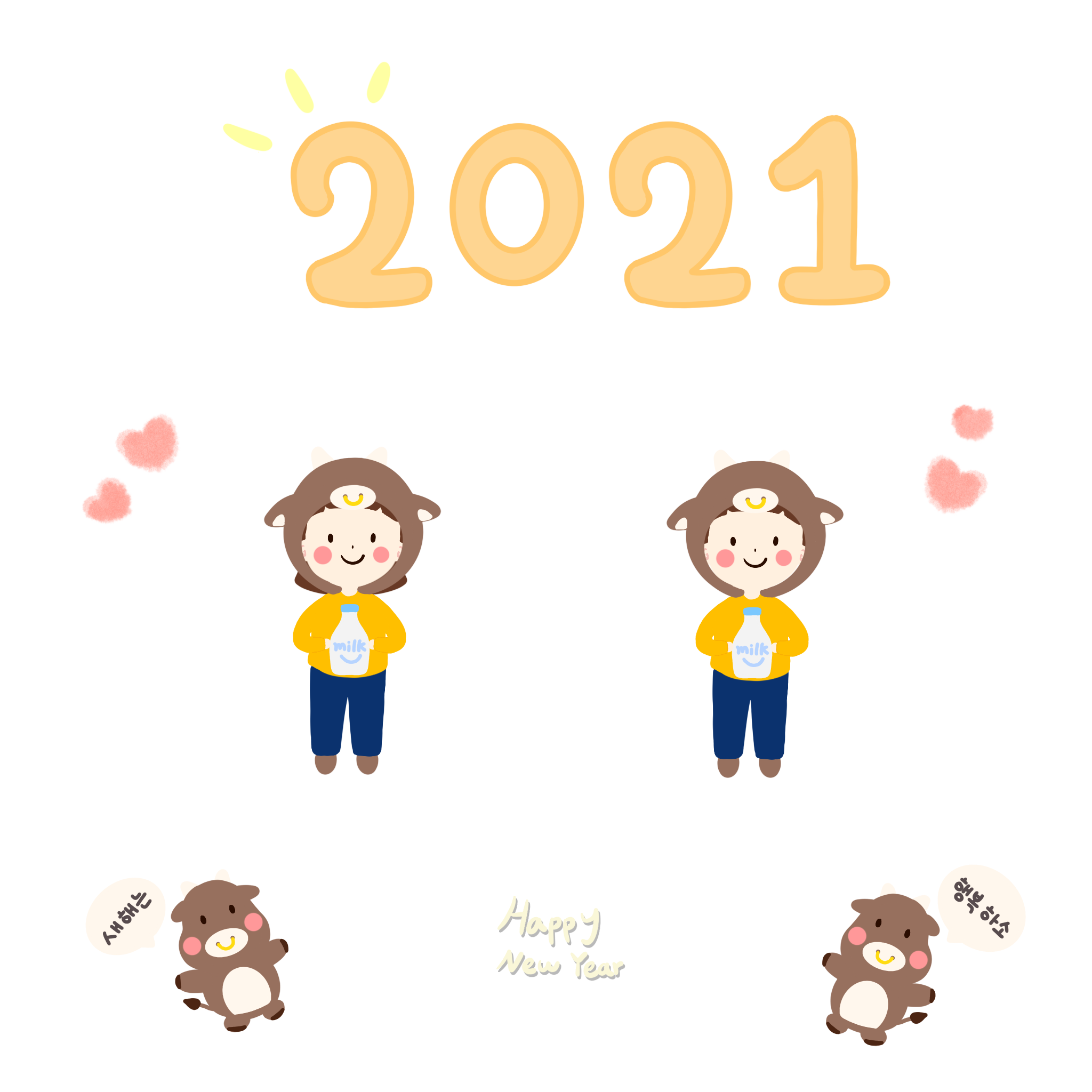 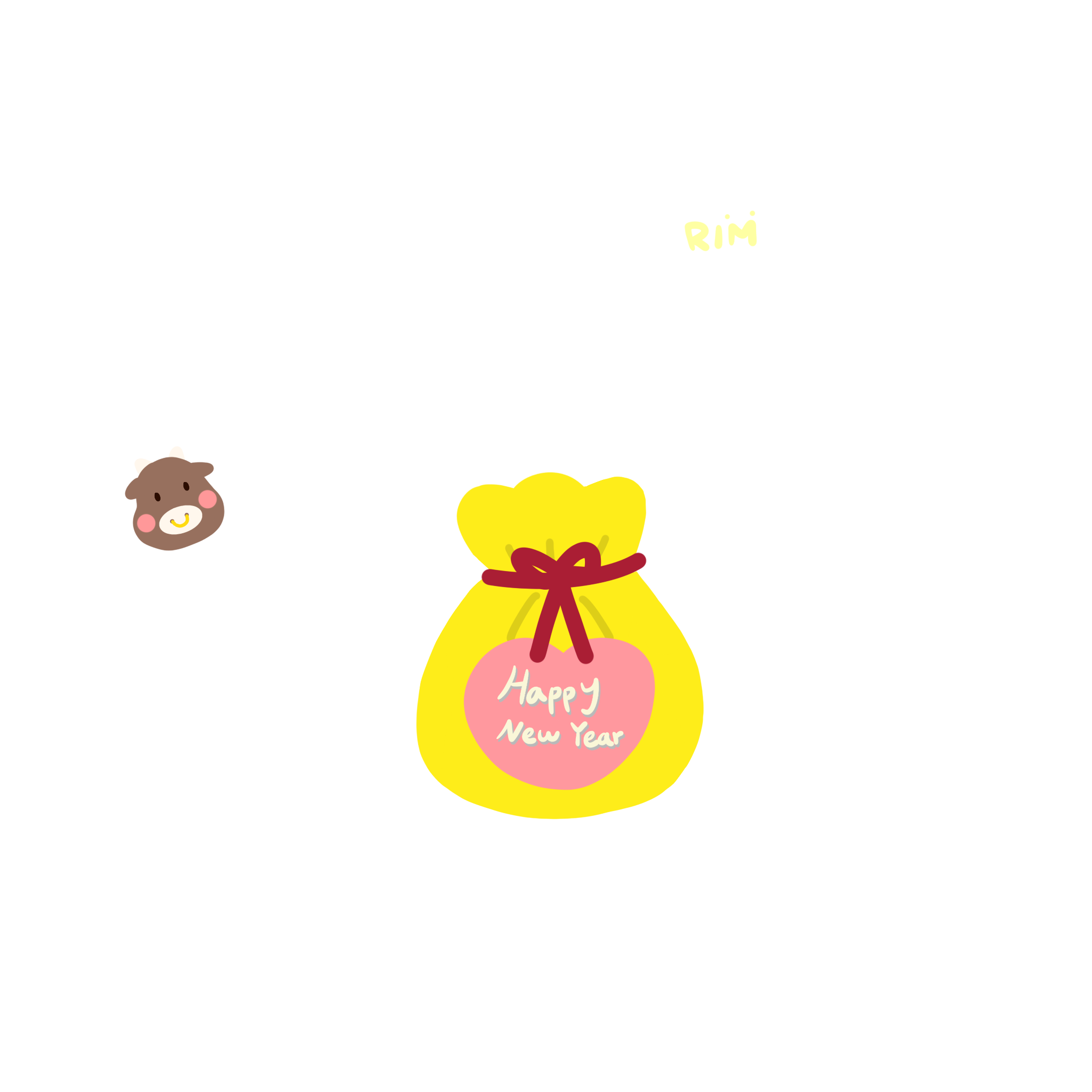 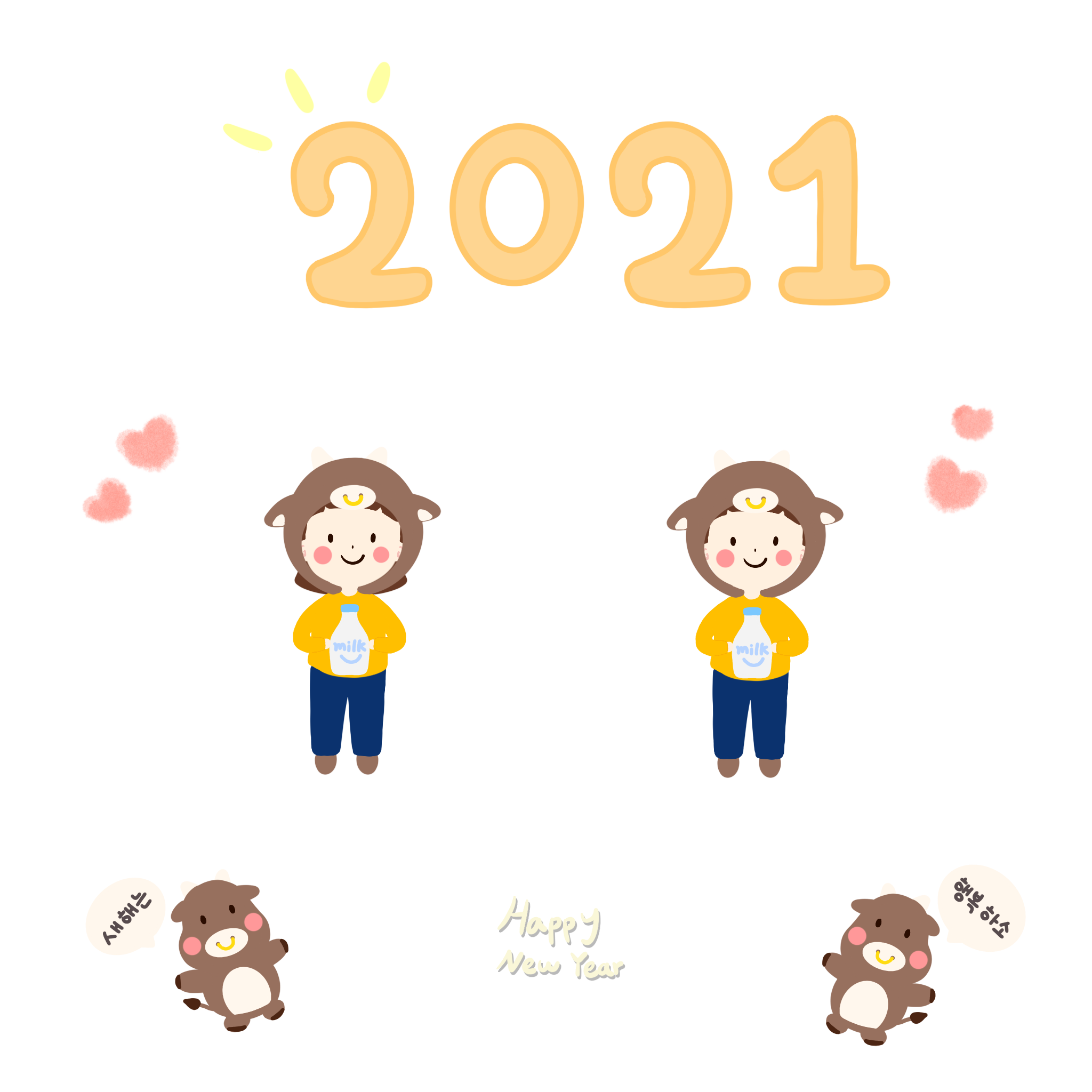 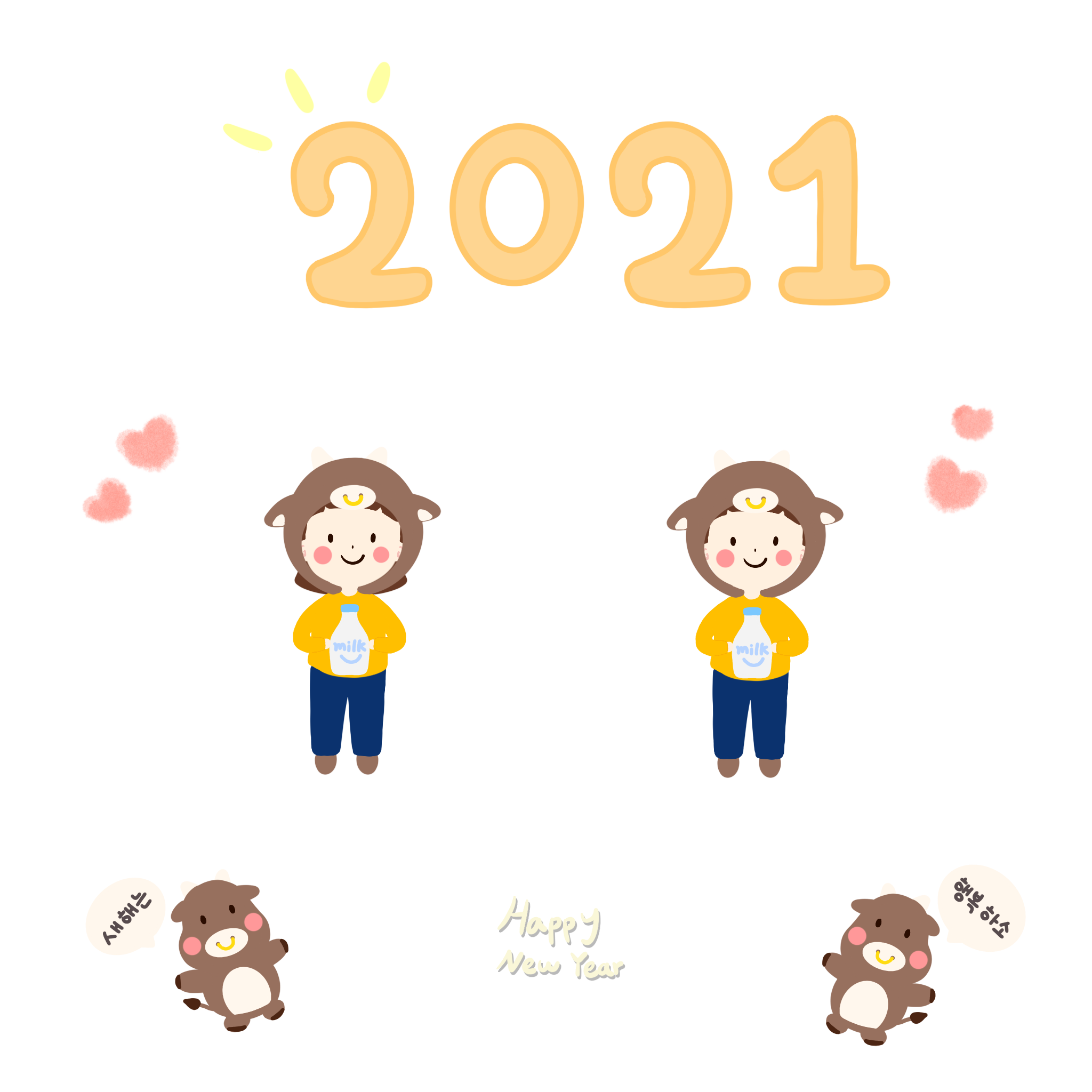 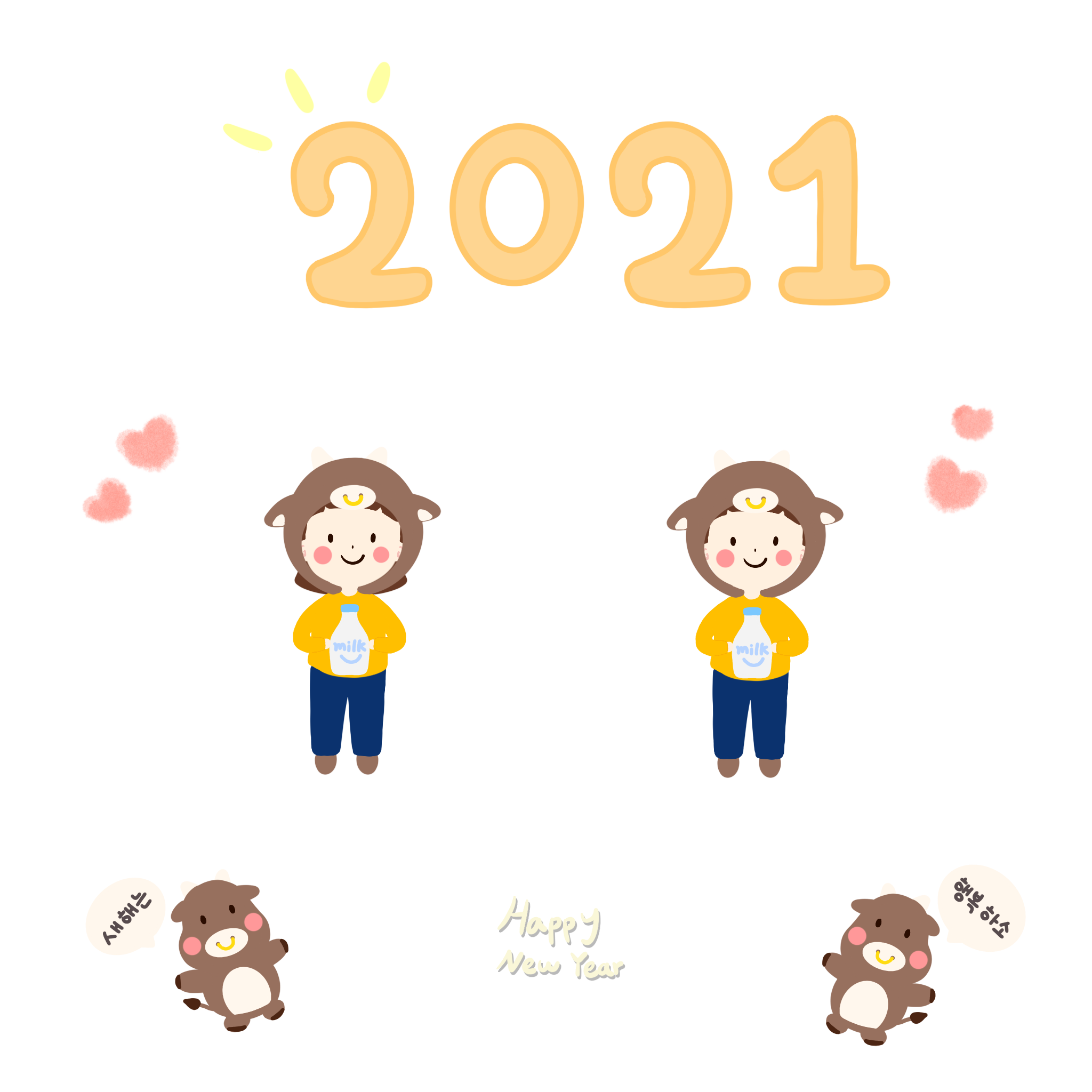 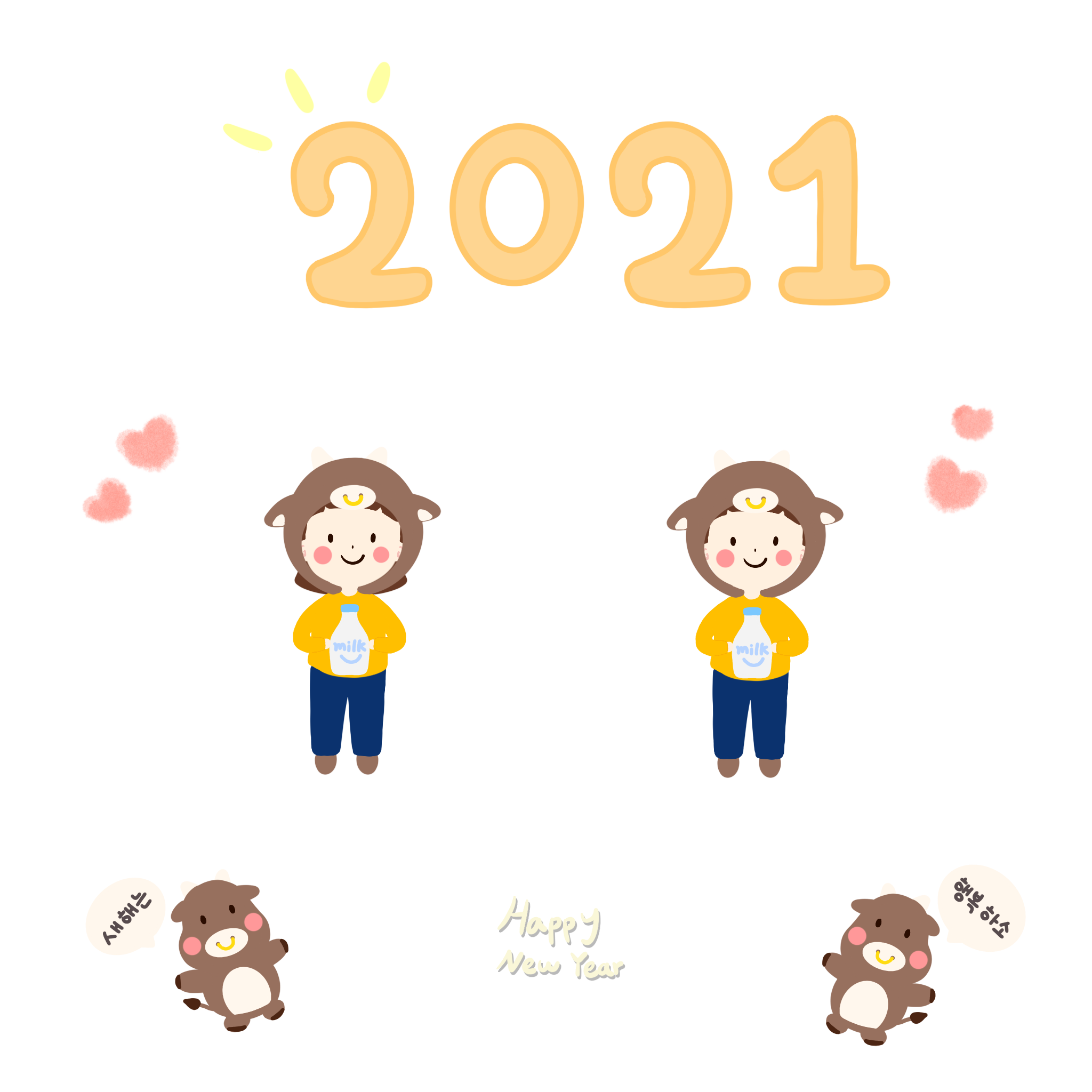 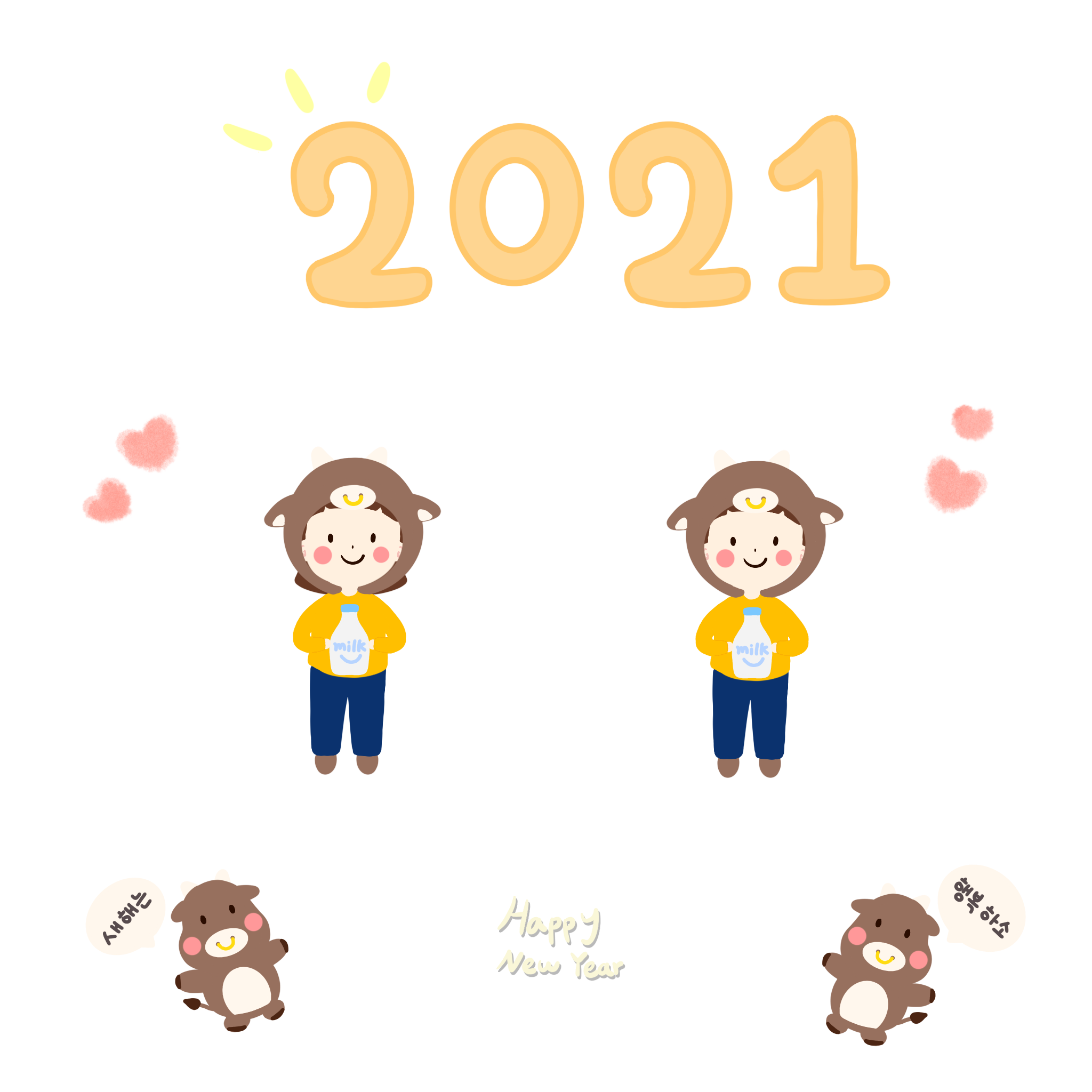 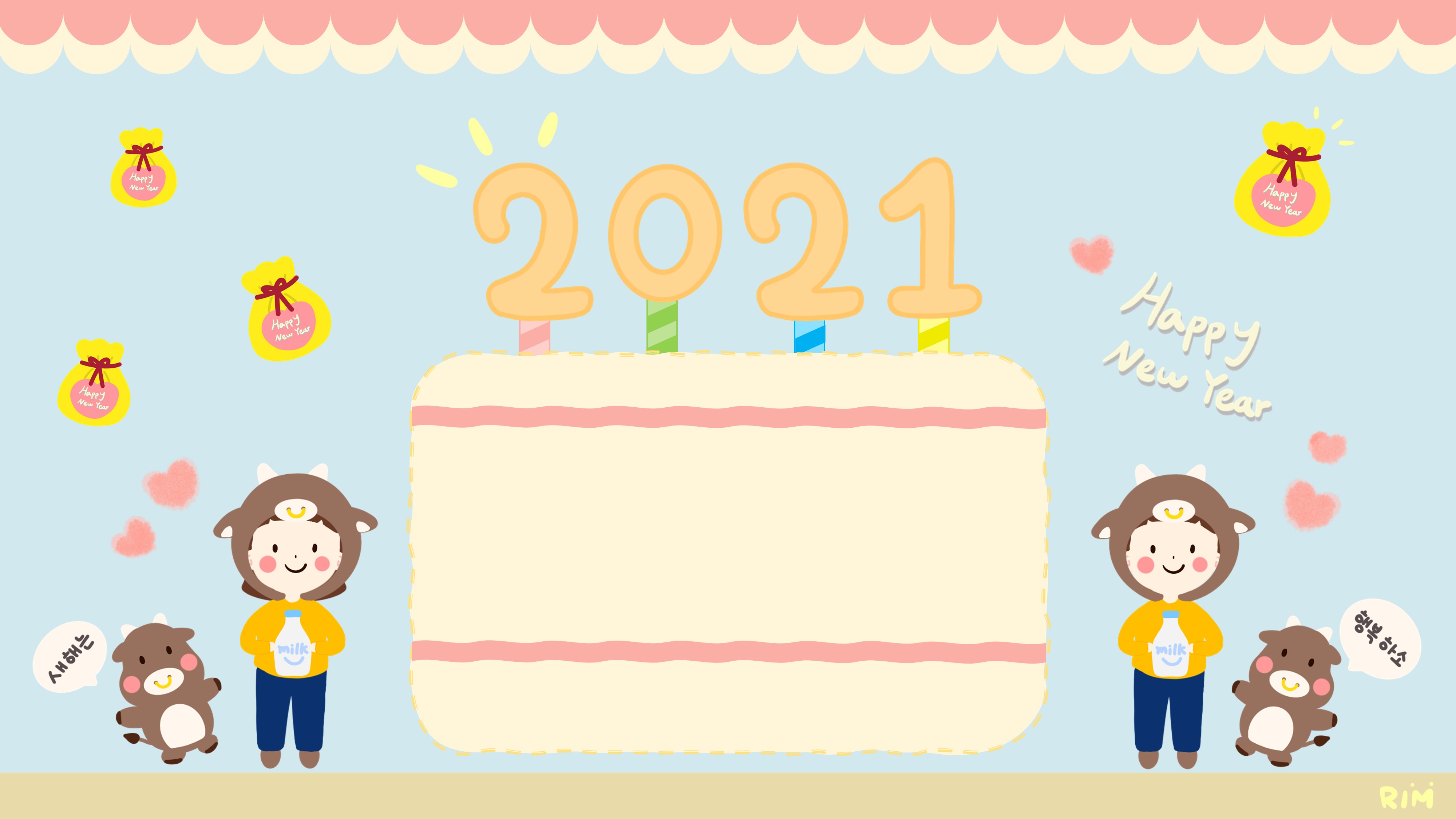 THANK U♥
- 2021 1월 림듀박스 -